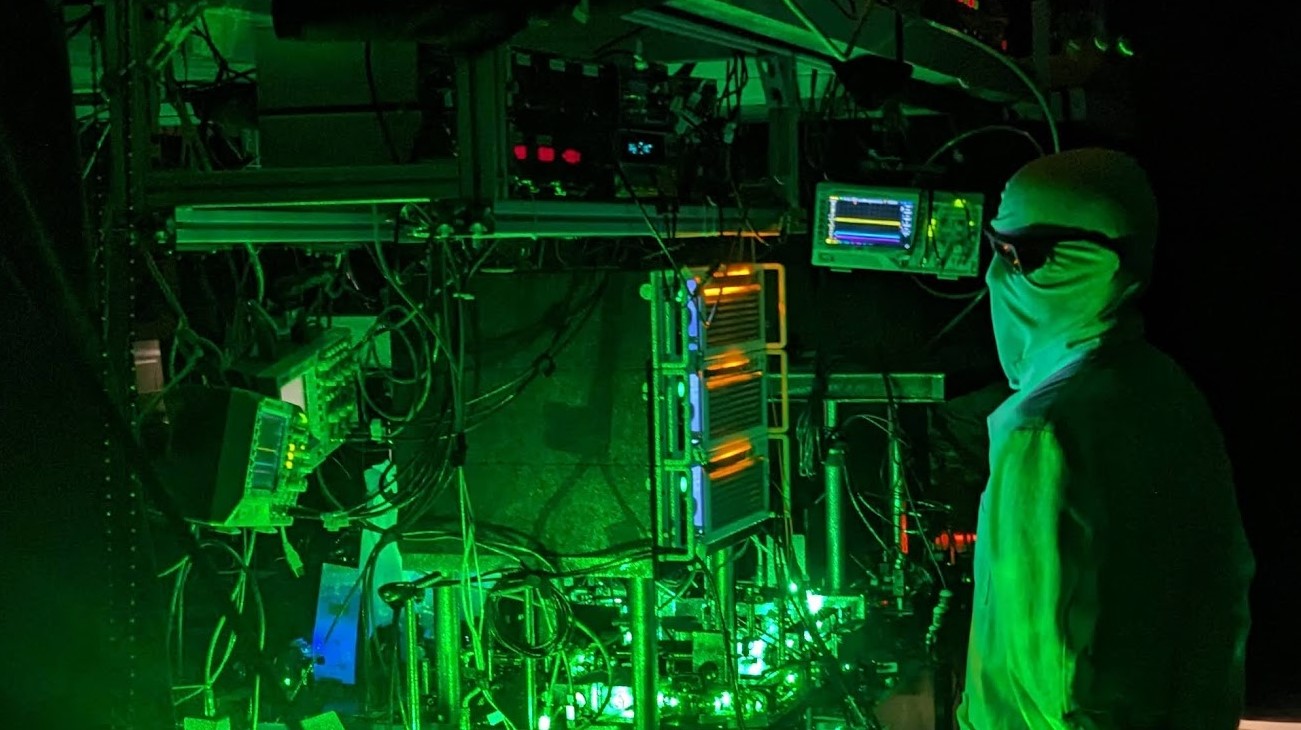 Laser cooled alkaline-earth like molecules 
for quantum science
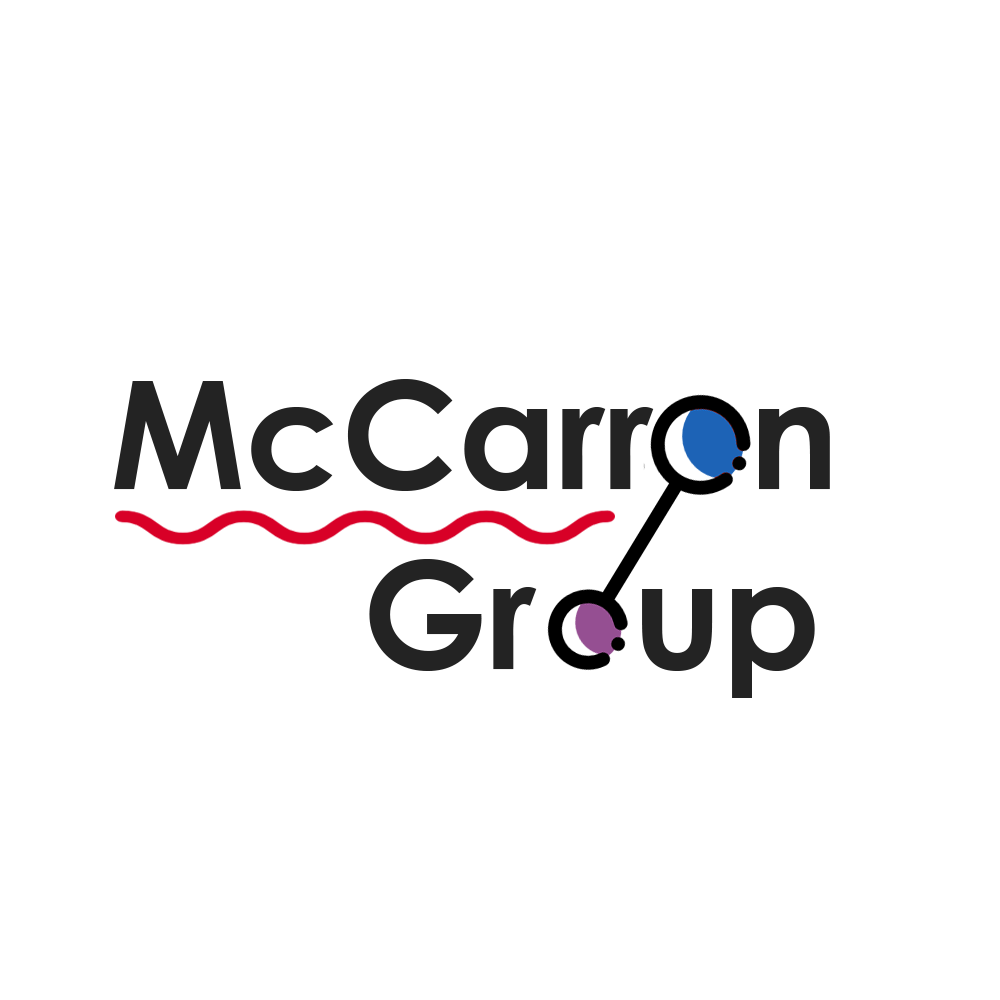 Dan McCarron
January 14th, 2025
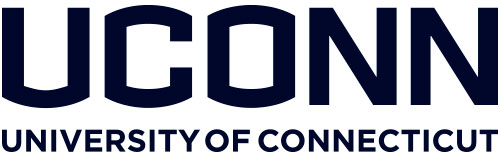 Motivation – selecting a qubit (an idealized AMO physicist’s view)
 real-time dynamics are key
Ground state dipole-dipole interactions
    e.g. Er, Dy
Strong and weak optical transitions 
e.g. Sr, Yb
1P1
τ ~ ns
3P2
3P1
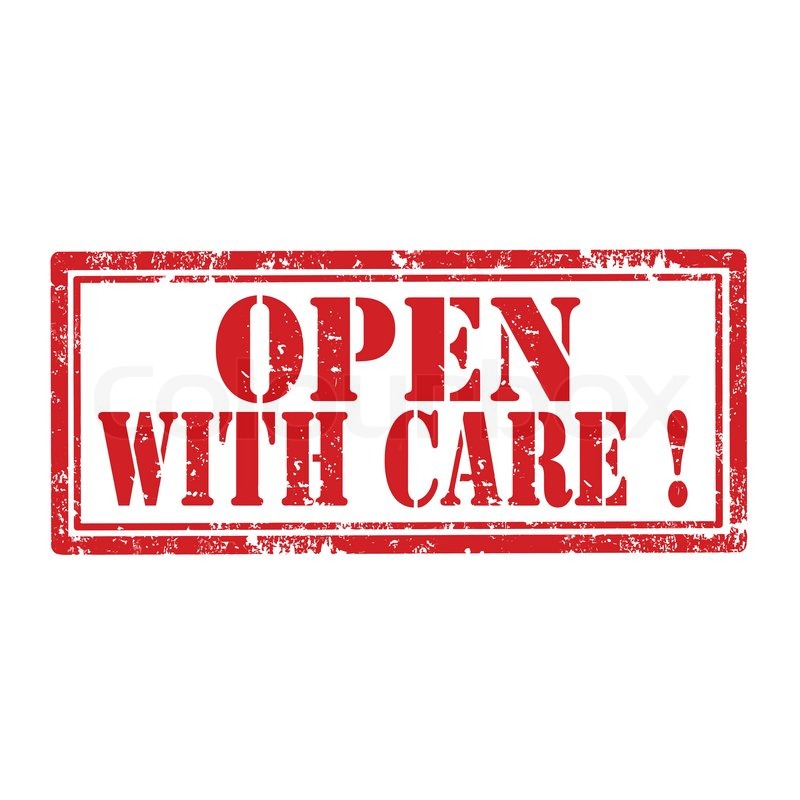 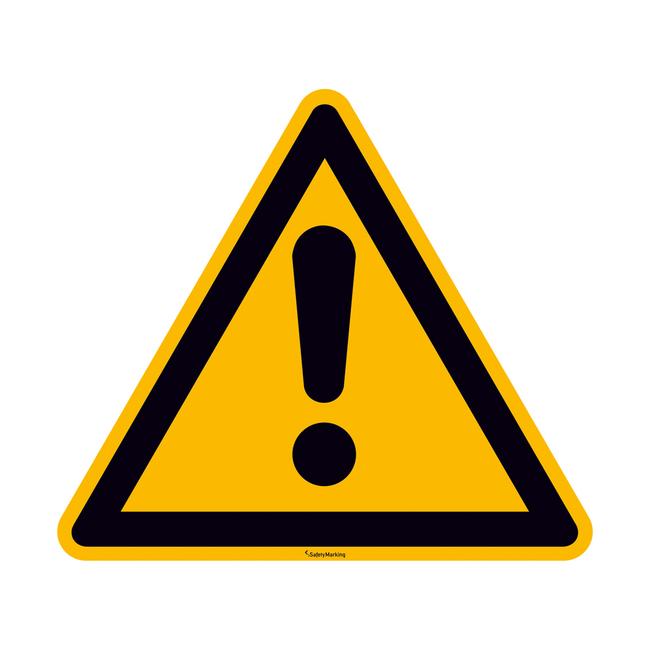 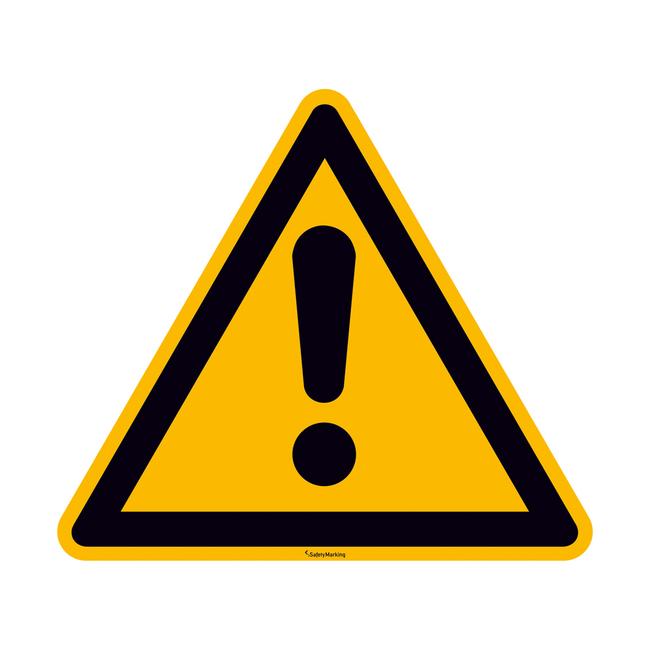 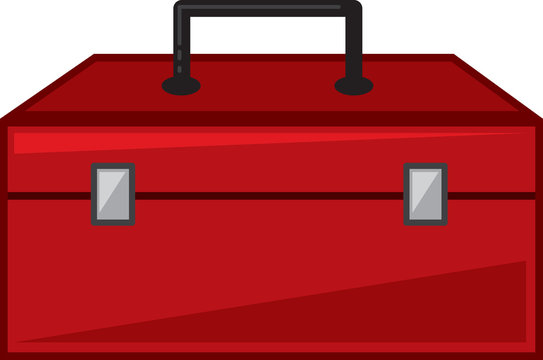 3P0
μs
s
1S1
Quantum Control
Ferlaino, Greiner, Lev, 
Pfau, Smith…
Blatt, Colombo, Covey, Endres, Jo, Jones, Katori, Kaufman, Killian, Ludlow, Takahashi, Thompson, Vuletic, Ye, Zelevinsky…
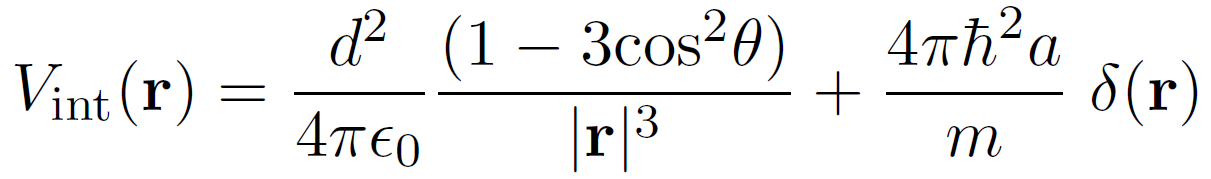 Similar structures leveraged w/ 
popular trapped ions e.g. Ba+, Yb+, Al+
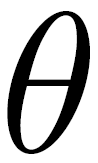 Eint  (1 μm) ~ 1 Hz
x103
N
N
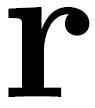 ?
Eint  (1 μm) ~ 1 kHz
S
S
Motivation – selecting a qubit (an idealized AMO physicist’s view)
35Cl
27Al
5/2
3/2
 real-time dynamics are key
Ground state dipole-dipole interactions
    e.g. Er, Dy
Strong and weak optical transitions 
e.g. Sr, Yb
1Π1
τ ~ ns
3Π2
3Π1
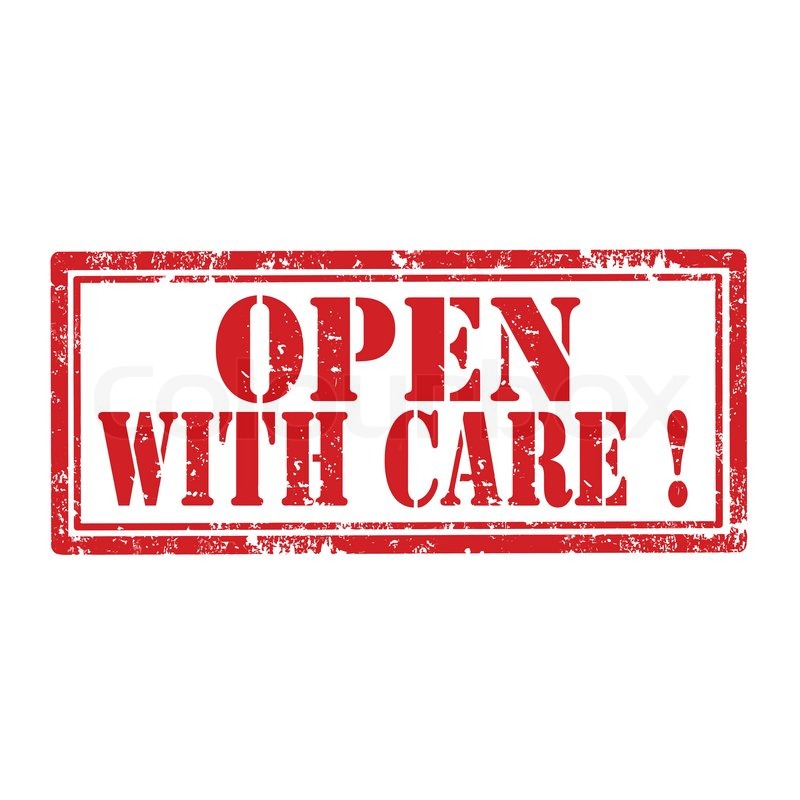 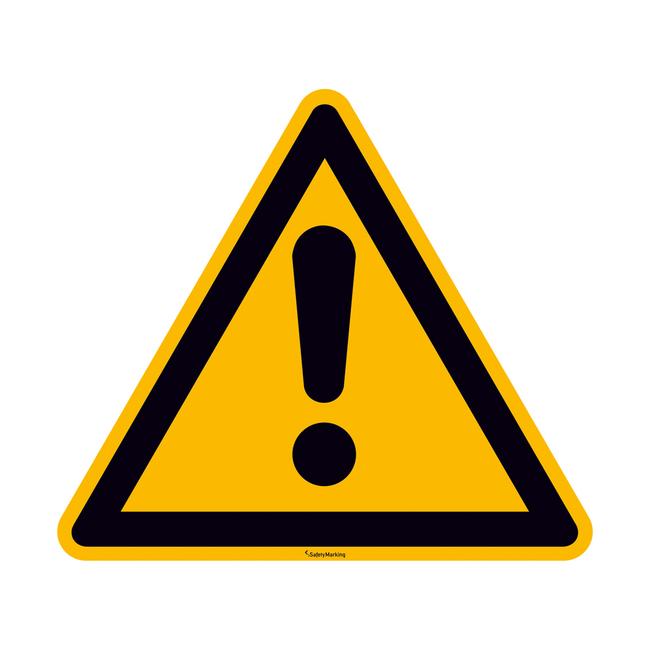 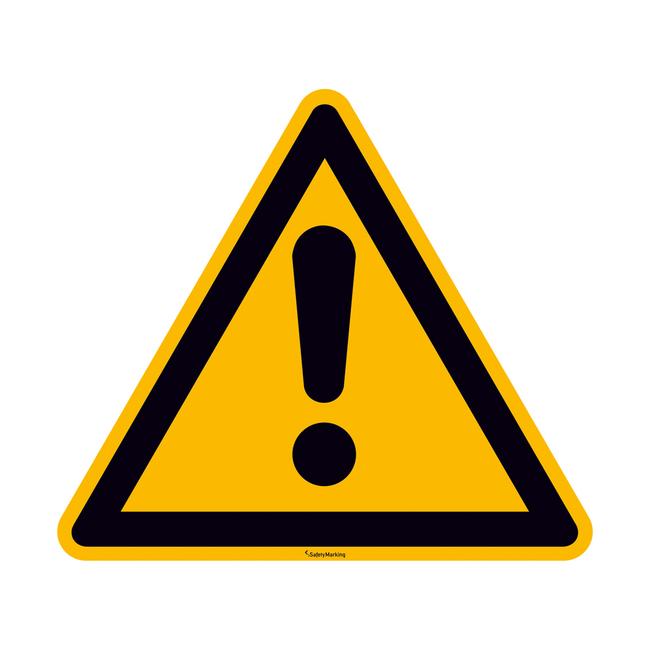 +
+
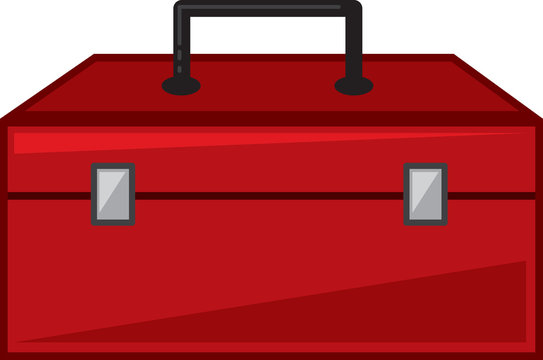 3Π0
ms
-
-
+
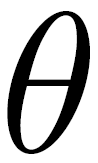 s
1Σ1
Quantum Control
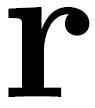 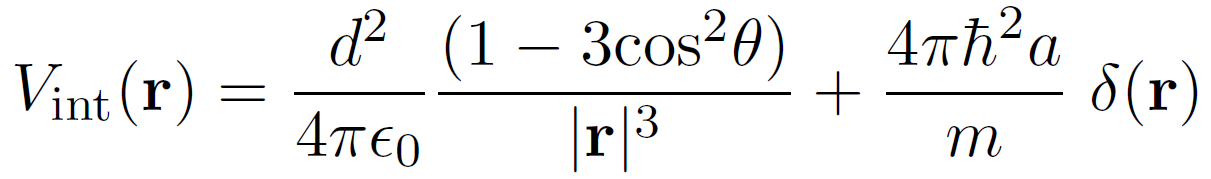 Similar structures leveraged w/ 
popular trapped ions e.g. Ba+, Yb+, Al+
Eint  (1 μm) ~ 1 Hz
x103
See also: DeMille, TlF
Hemmerling, AlCl
Truppe/Meijer, AlF
Eint  (1 μm) ~ 1 kHz
Complementary approach w/ atoms & Rydberg dressing
Laser cooling molecules presents a challenge
Crucial requirement for laser cooling: a “closed” cycling transition
~10-7 eV
excess
Excitation
repump
light
cooling
light
Ground
state
Excited
state
Decay
Decay into a dark state?
	 Cycling stops
 Solution = “repump” laser
Additional degrees of freedom: many potential dark states
                                                               problematic for laser cooling molecules
atoms
diatomics
triatomics
ions
Vibration
First laser cooled:
Wineland et al. PRL 40, 1639 (1978)
Phillips et al. PRL 48, 596 (1982)
Mg+
Na
SrF
1982
SrOH
2017
2010
1978
Shuman et al. Nature 467, 820 (2010)
Rotation
Kozyryev et al. PRL 118, 173201 (2017)
AlCl: Rovibrational and hyperfine structure
F’=2-5
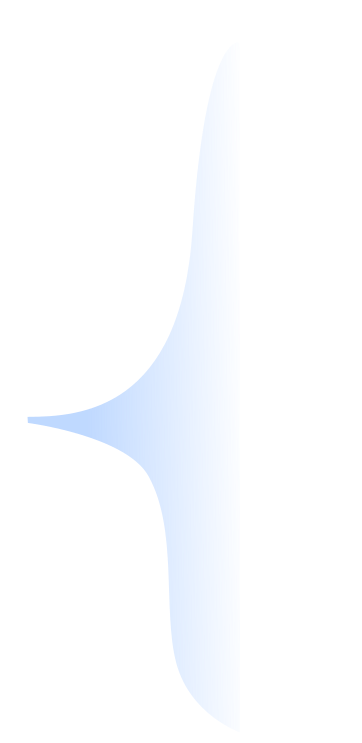 F1’=7/2
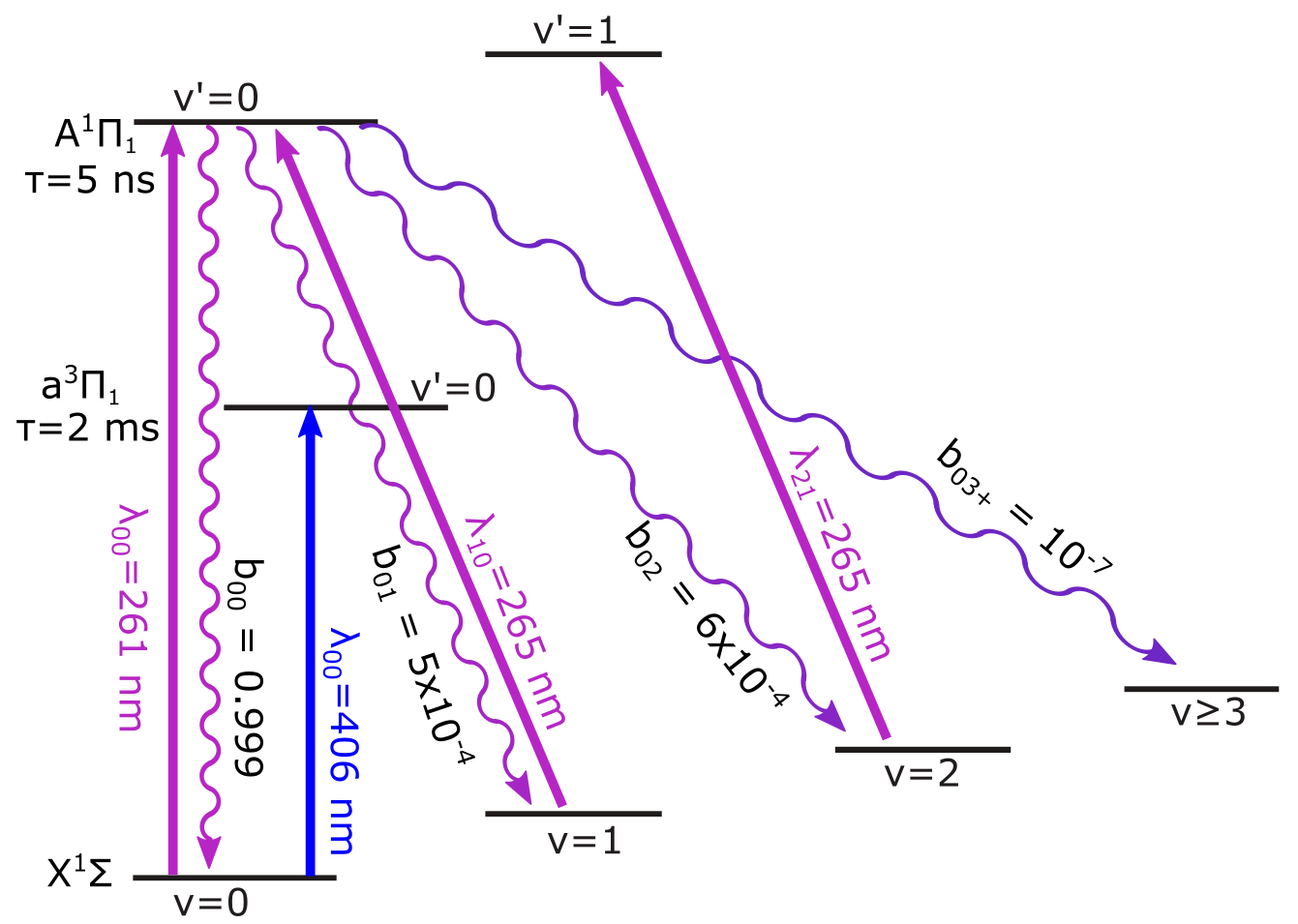 F’=1-4
-
F1’=5/2
~ 500 MHz
+
J’=1
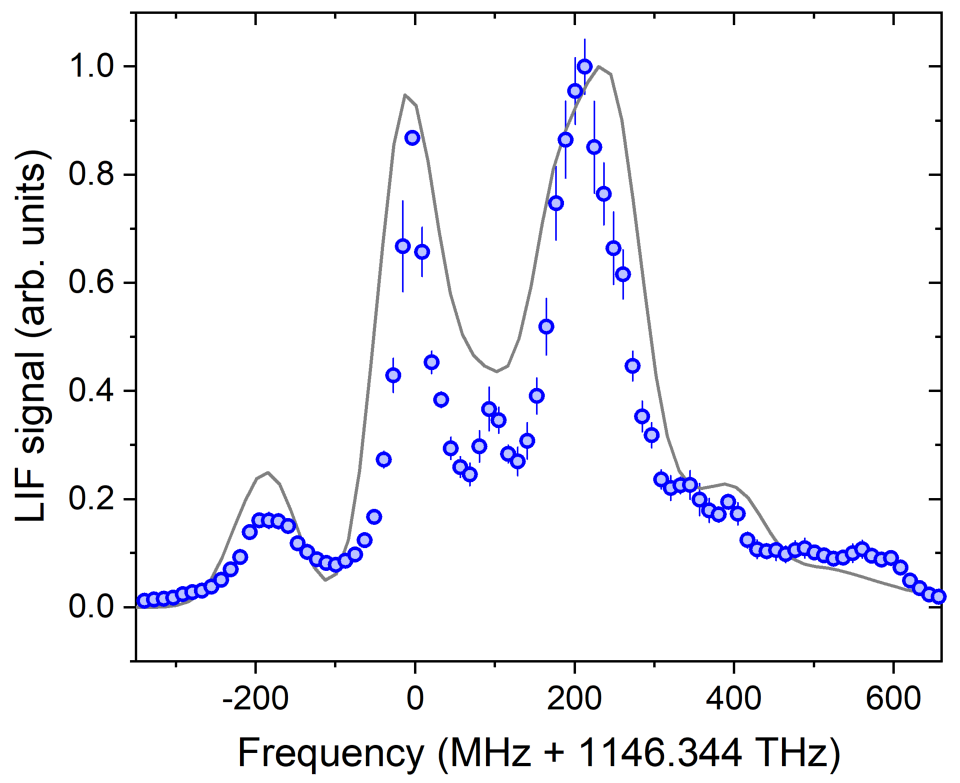 6
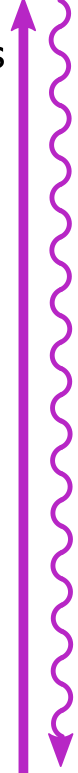 (partially 
resolved)
F1’=7/2
F1’=5/2
F1’=3/2
F’=0-3
Γ = 1/τ 
   = 2π(27 MHz)
Three UV lasers 
~ 104 photons
Q-Branch
λ00 = 261 nm
5 x 10-4
10-7
6 x 10-4
F1’=3/2
0.999
≲ 10-4
1.7(7) x 10-3
4(1) x 10-3
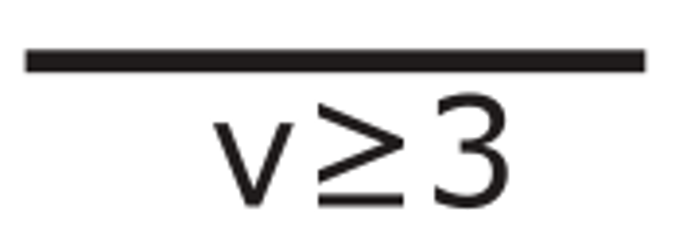 0.9952(9)
~11 MHz
-
J=1
(unresolved)
Theory: J. Chem. Phys. 145 024309 (2016)
               Chin. Phys. B 25 043101 (2016)
Experiment: Semco et al. - in preparation.
Need ~500 mW/cm2
Z. Naturf. 28A, 1066 (1973)
J. Daniel et al., Phys. Rev. A 108, 062821 (2023)
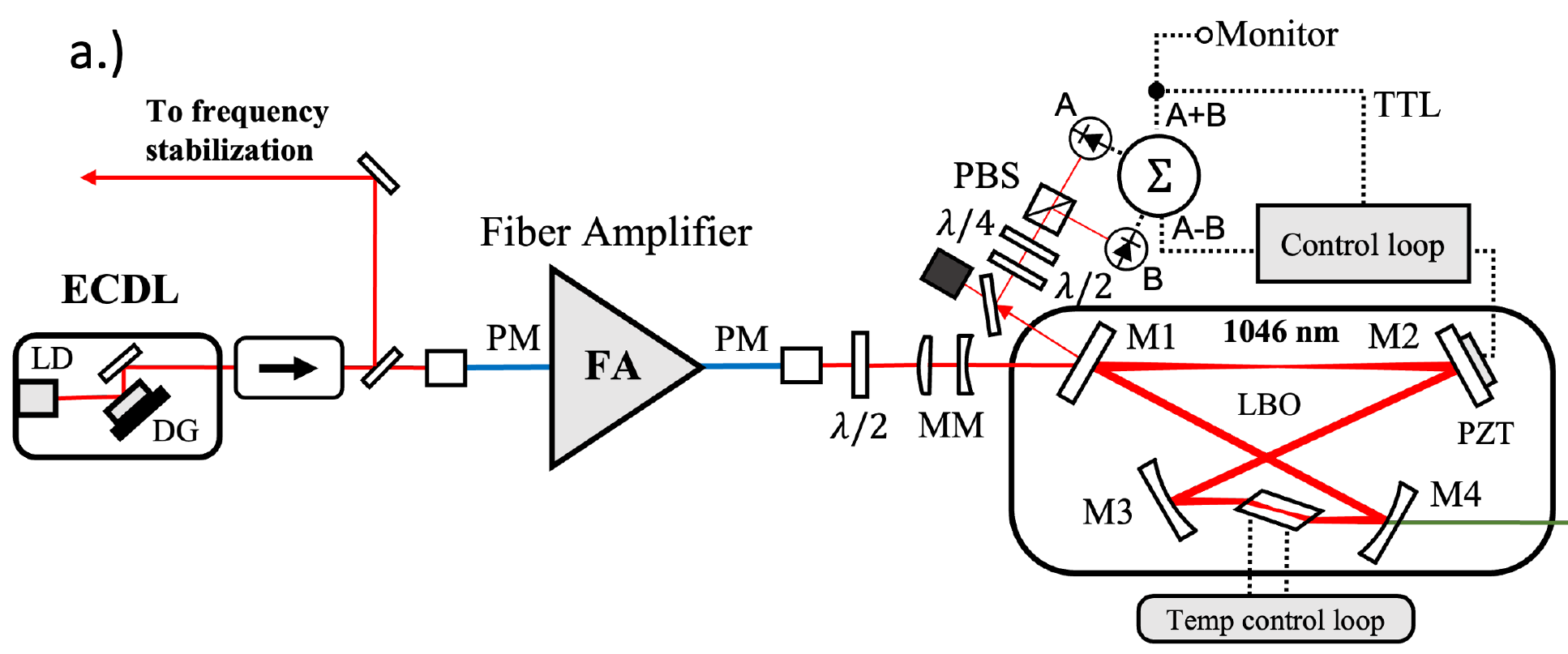 Tunable CW laser at 260-265 nm (4.8 eV)
Hybrid approach – cavity housings developed with Agile Optic GmbH
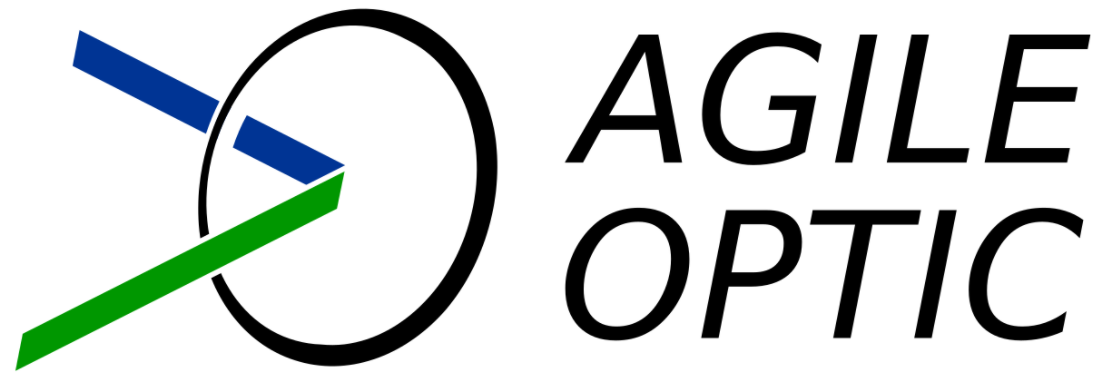 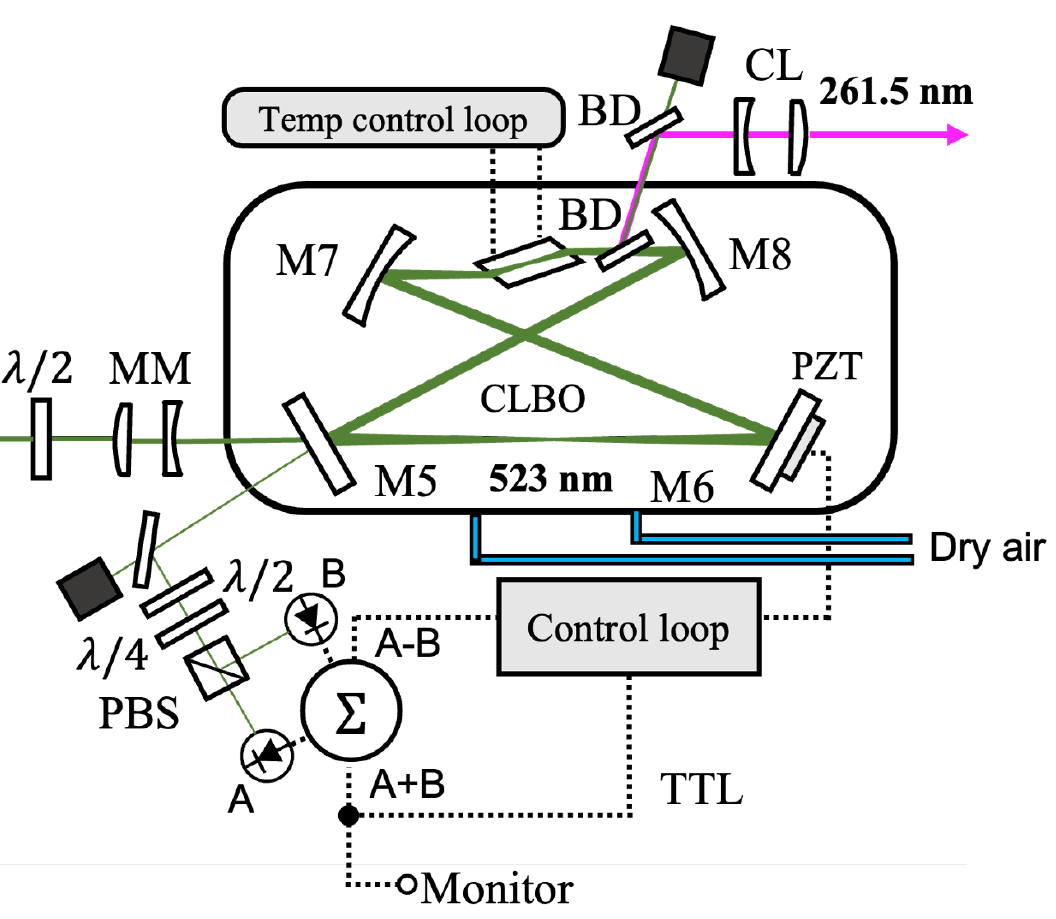 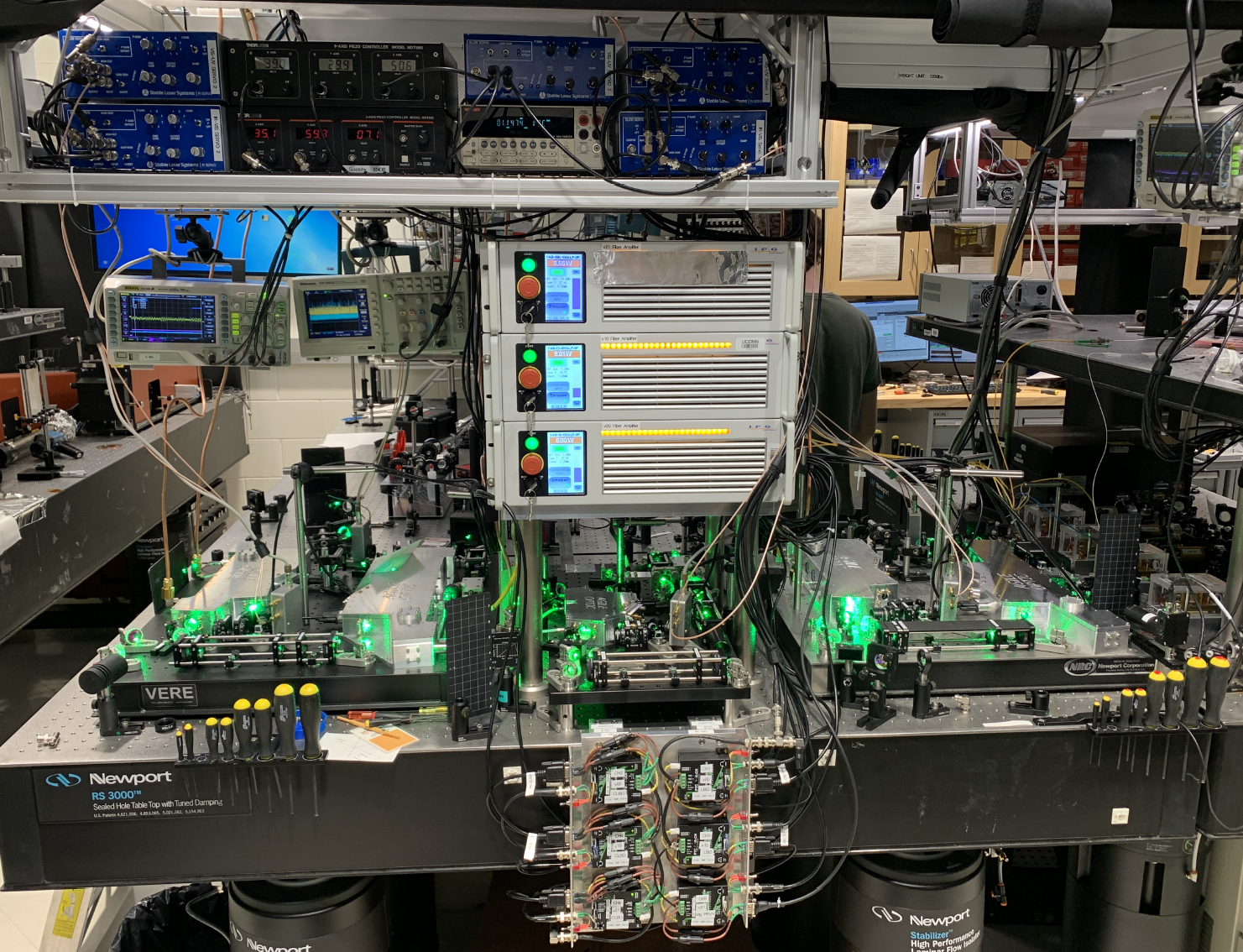 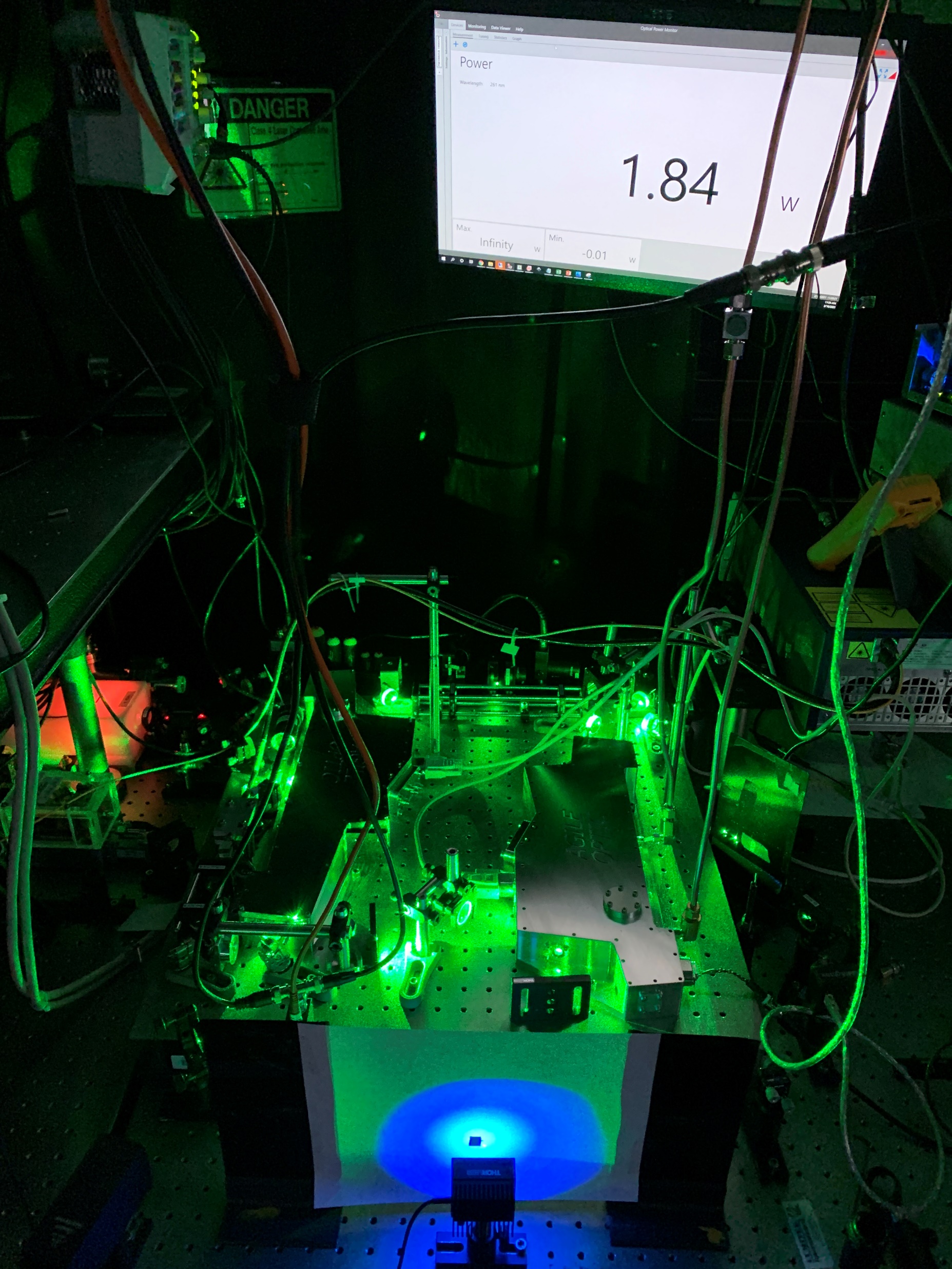 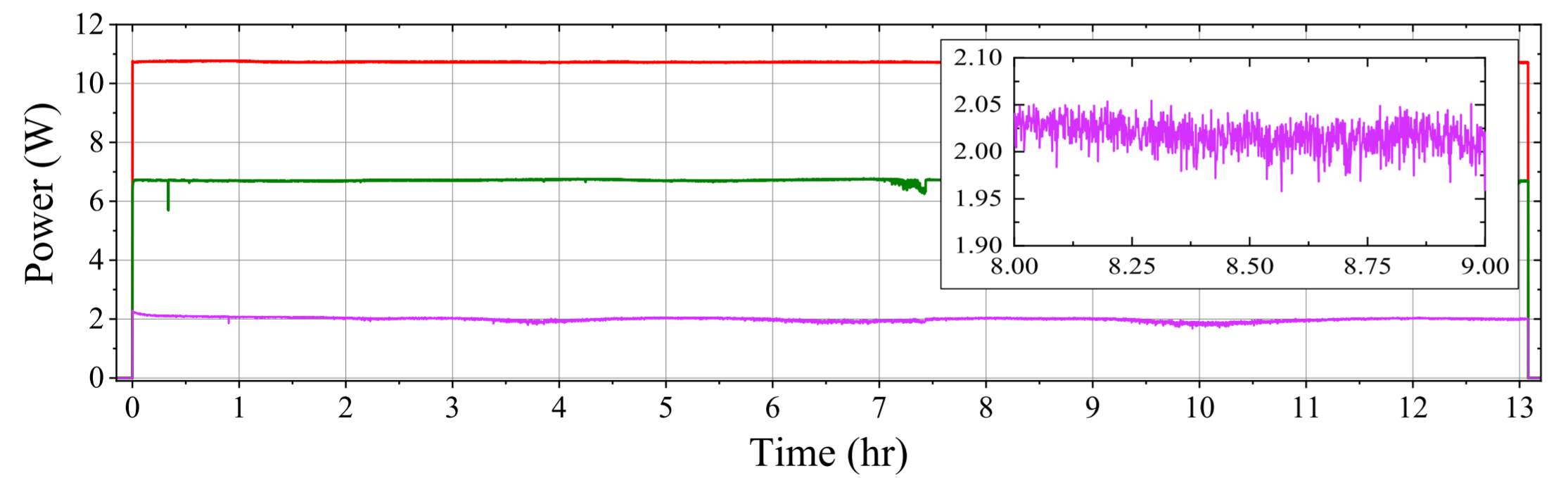 Approach looks feasible for 148 nm light – add one more cavity

Fiber amplifiers at 1184 nm possible

VUV production in e.g. BaMgF4, BaZnF4 established

Lasers measure 2’ x 2’ (need ~1  kW) – portable nuclear clock?
296 nm  148 nm
J. Shaw et al. Opt. Exp. 29, 37140 (2021)
~4 years operation w/o UV degradation
Robust autolocking/relocking of cavities
Thanks to: D. DeMille, D. Hanneke, L. Hunter & D. Yost
This looks challenging, why this polar molecule?
Small molecule with short-wavelength transition  large photon recoil velocity
Short-lived excited state  high photon scattering rate
large optical forces
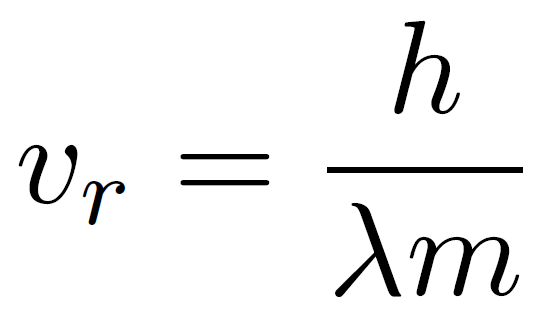 Crucially, can also optically trap & image in the deep UV:
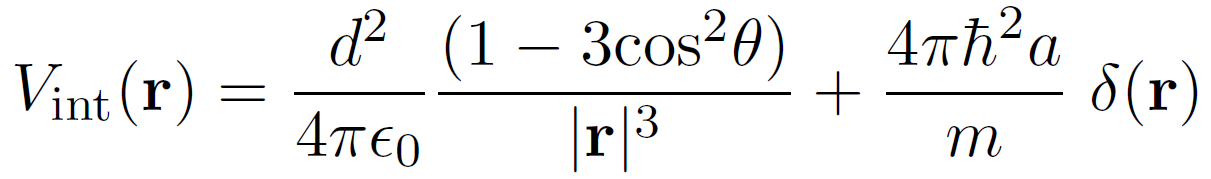 λ/2
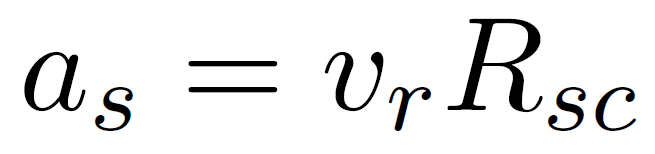 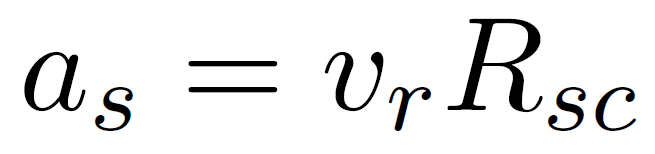 Eint  (1 μm) ~ 1 kHz
Eint  (150 nm) ~ 100 kHz
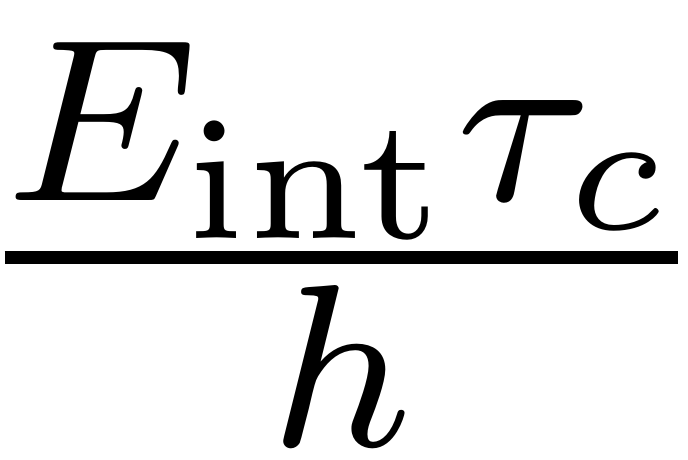 Figure of merit:
~ 105 operations per qubit
Deep-UV optical lattice
τc ~ 1 s already realized for RbCs molecules: Nat. Phys. 20, 415 (2024)
Gate fidelity also key! Dictates error correction overhead.
Destabilizing dark states
+pol. mod.
EOM
SrF, DeMille
Beware coherent dark states
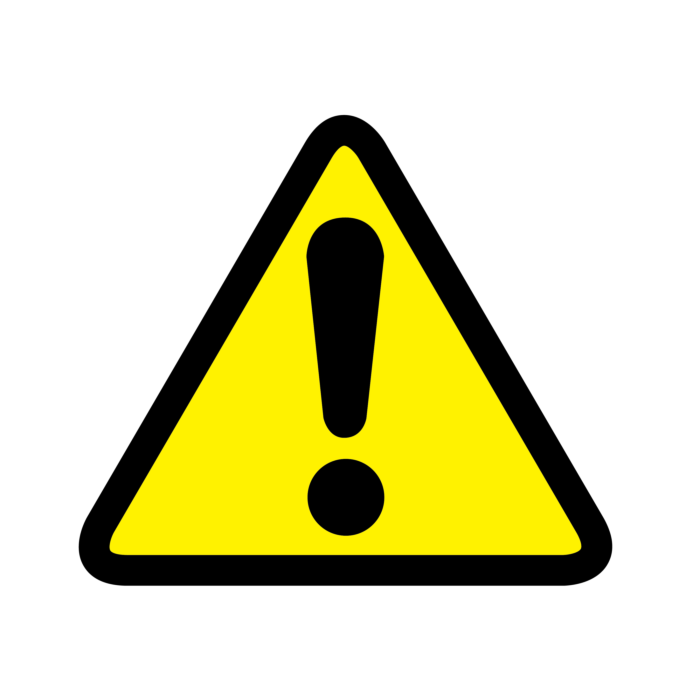 EMCCD
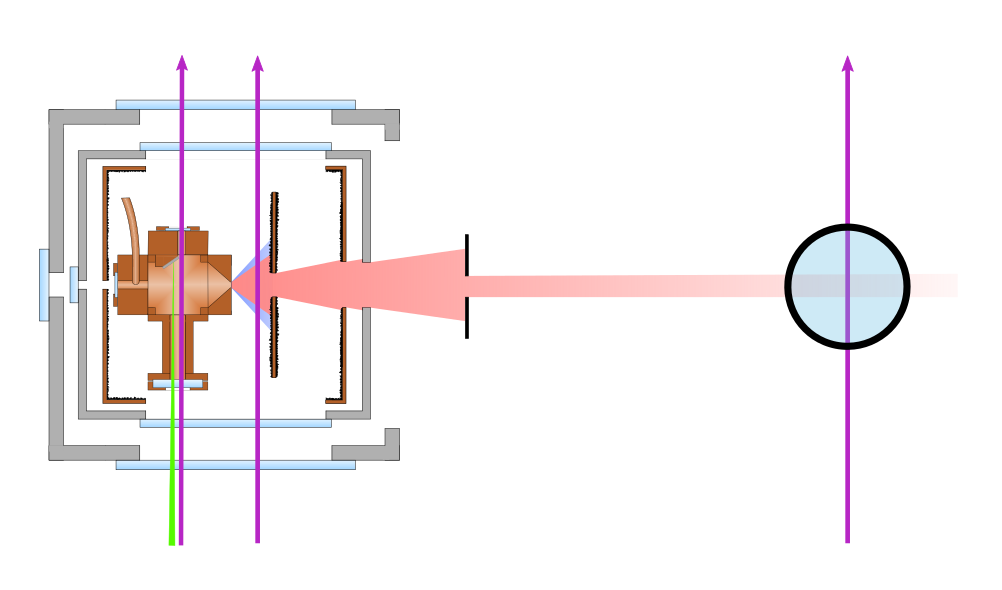 A1Π1
32 sublevels
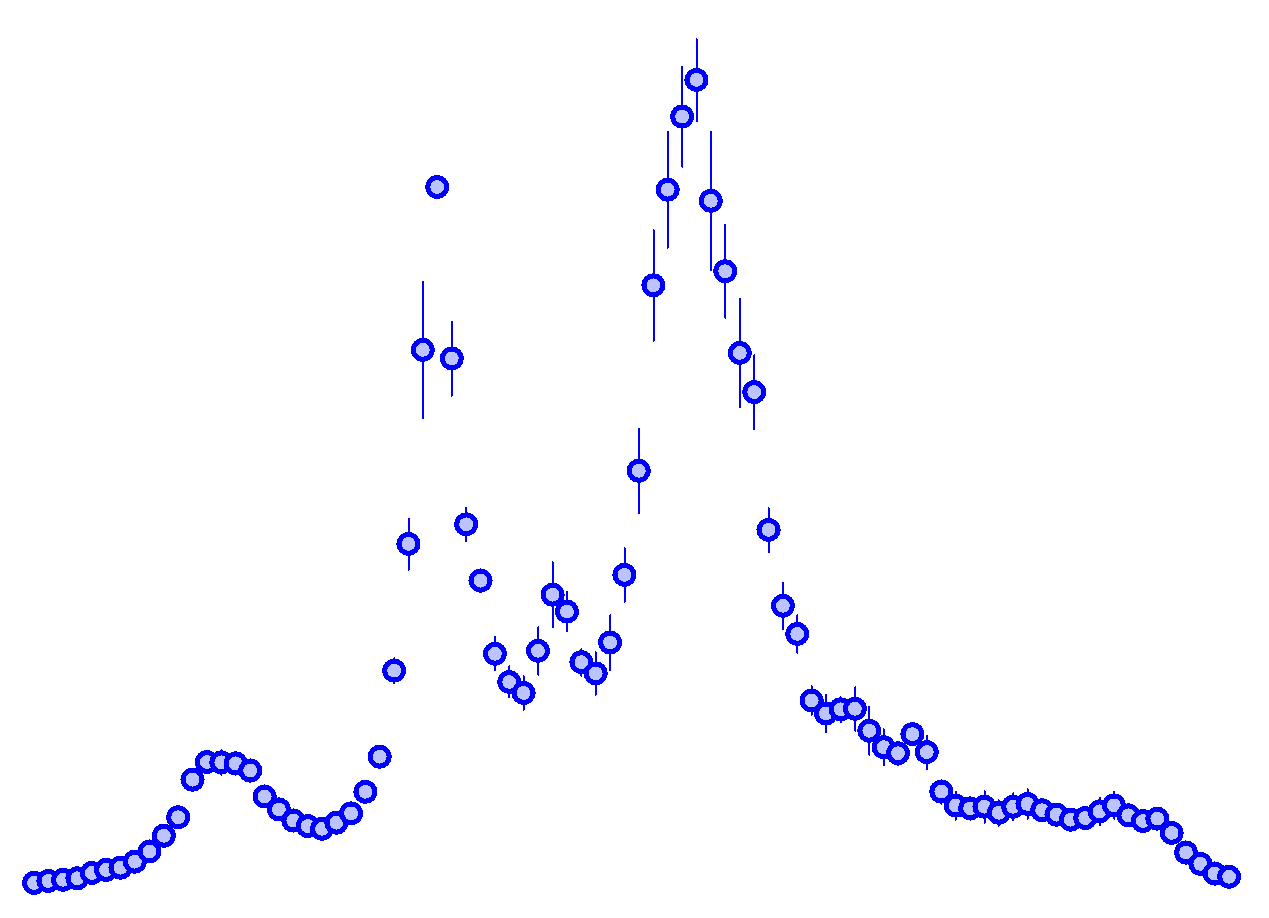 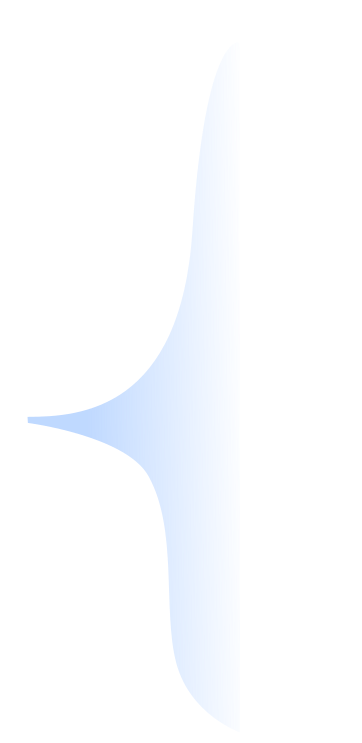 τ = 6 ns
Probe
F1’=7/2
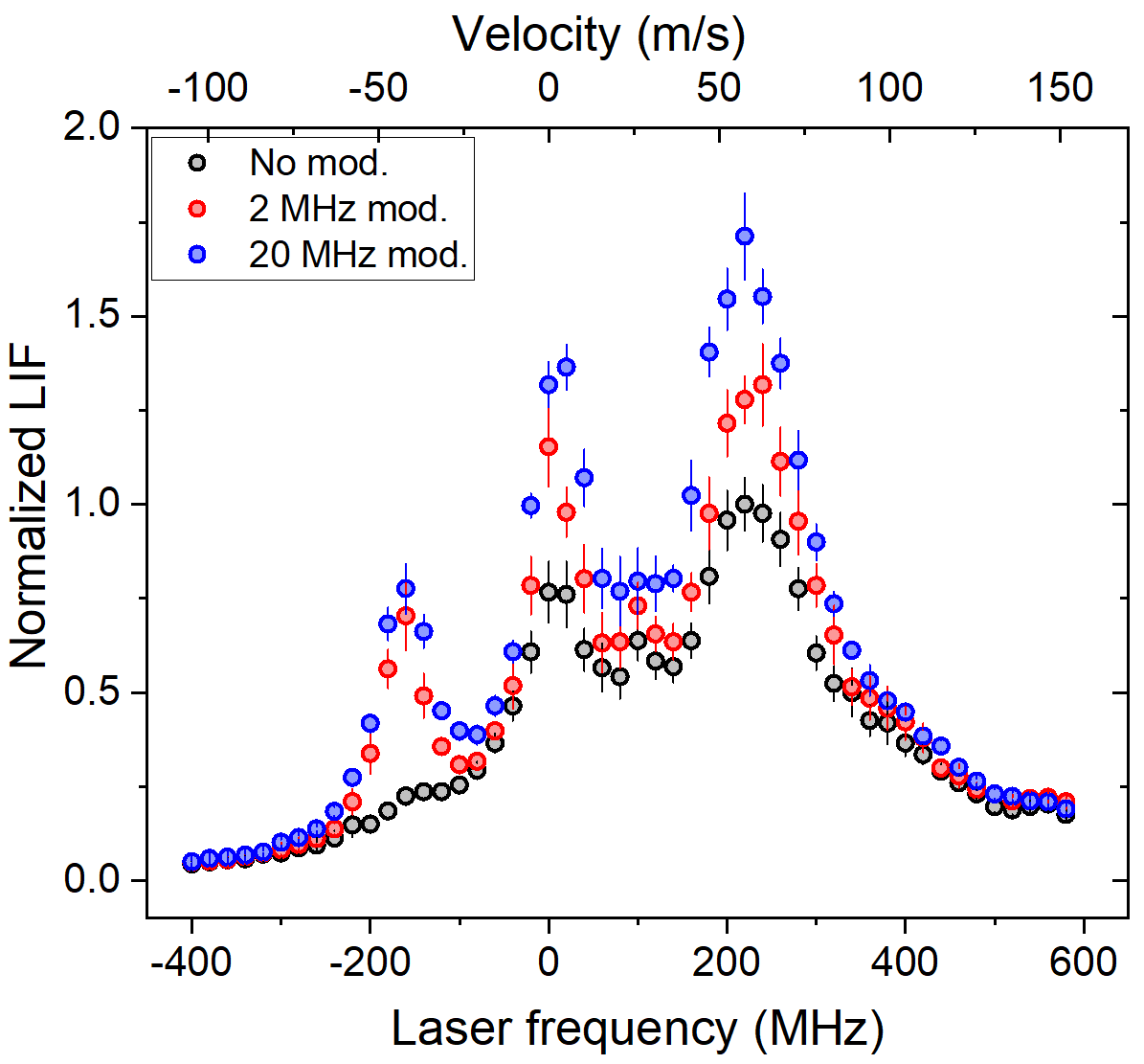 7/2	32/104 Gamma = 0.31	1

5/2	24/96 Gamma = 0.25	0.8

3/2	16/88 Gamma =0.18	0.6
24 sublevels
+
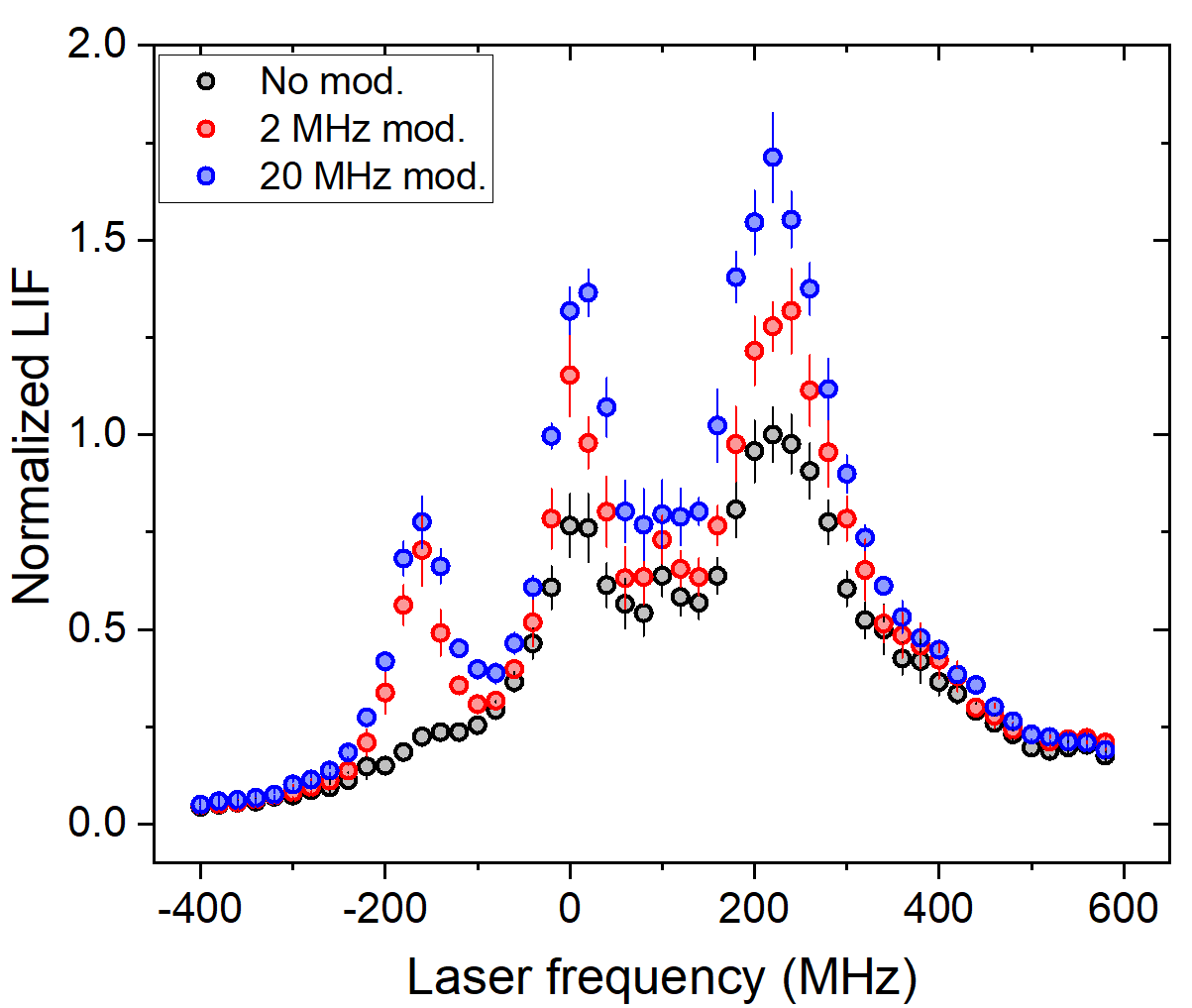 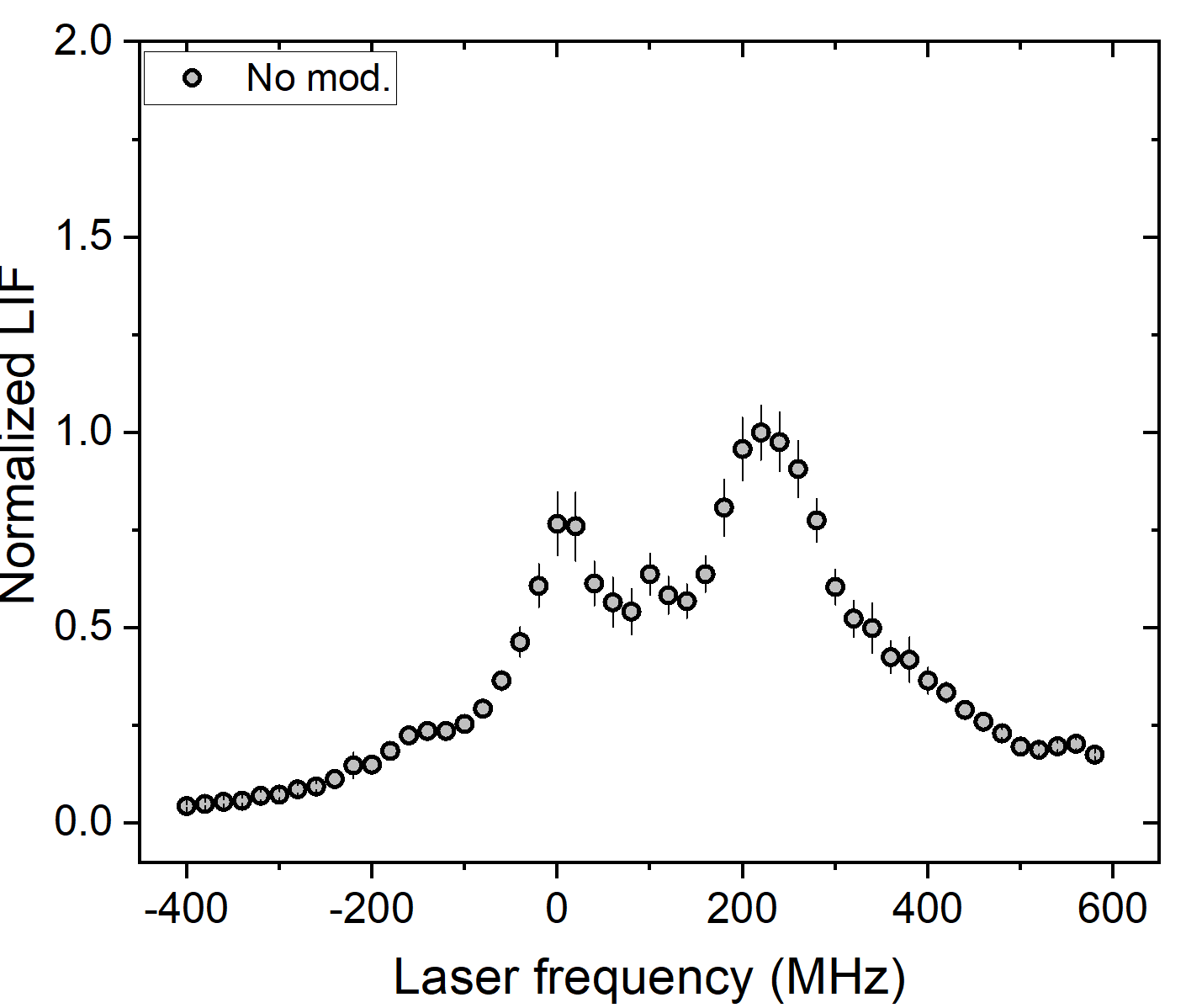 J’=1
F1’=5/2
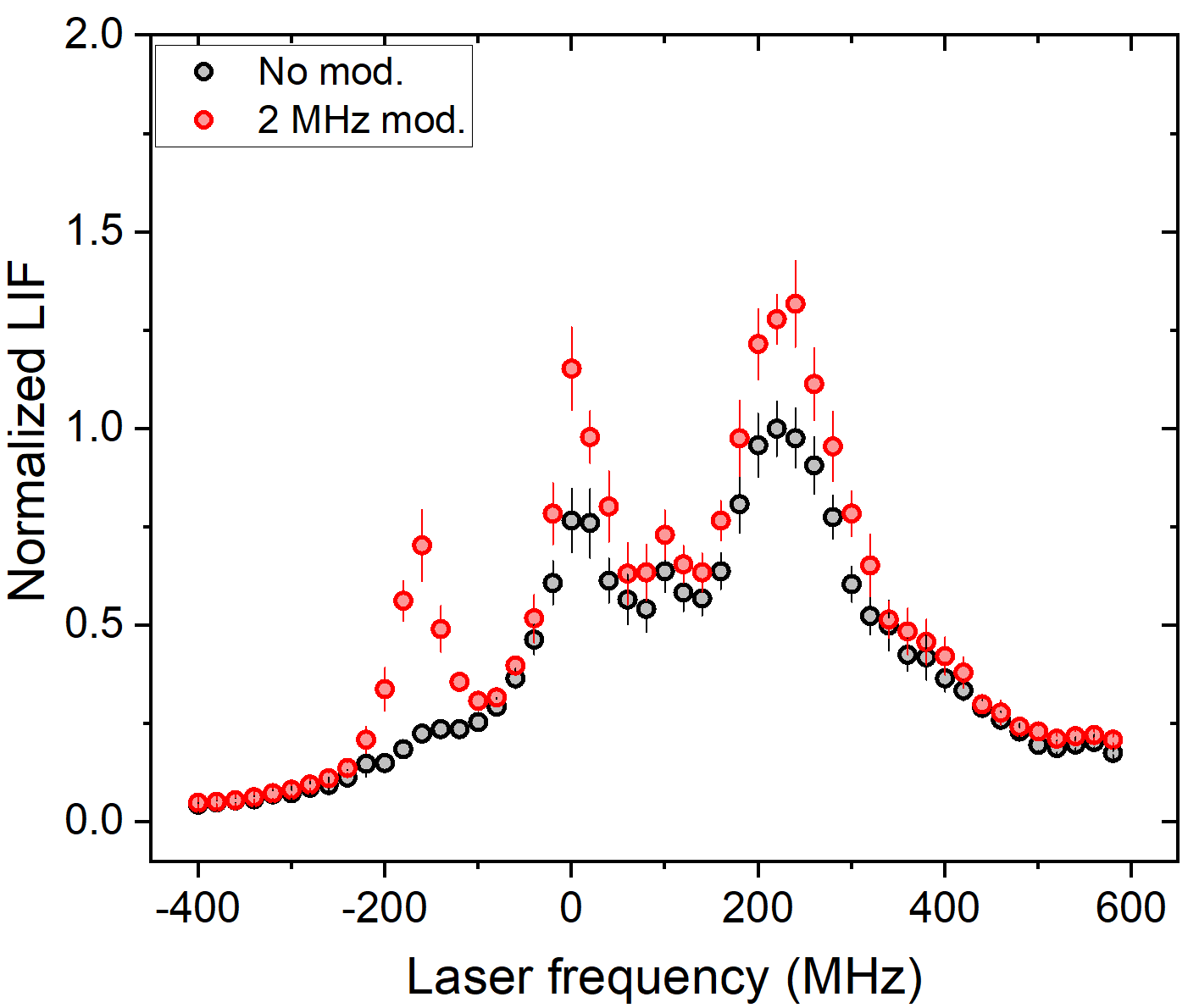 I ≃ 4 W/cm2
16 sublevels
F1’=3/2
ne< ng/3

Robust dark states
F1’=5/2
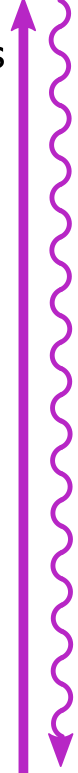 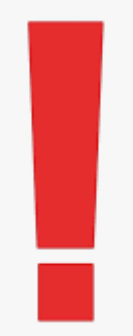 F1’=7/2
F1’=3/2
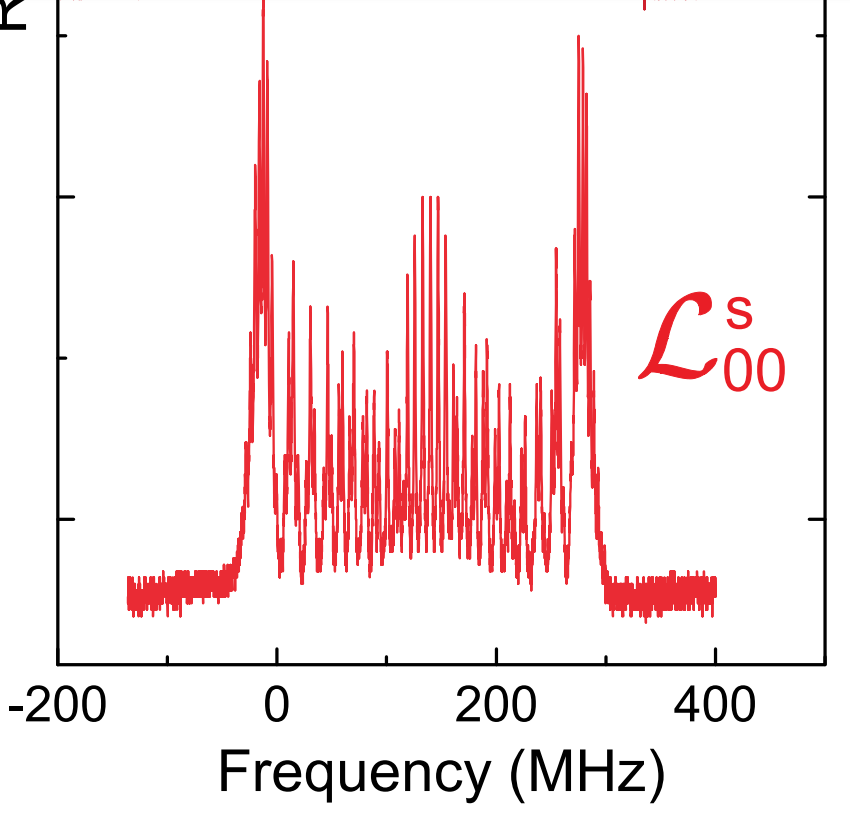 Max Rsc limited by dark-bright remixing rate
λ00 = 261 nm
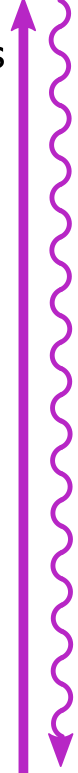 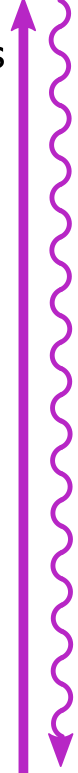 |b⟩
72 sublevels
ΔE
“Baked-in white light slowing”
|d⟩
X1Σ
-
J=1
Single laser frequency addresses ~130 m/s
[Speaker Notes: Either stationary angular momentum eigenstates e.g. F=0 and F=5
Coherent superposition of these eigenstates that precess

State counting argument - any given polarization can only couple one superposition state to one excited state.
16 excited states – any three linearly independent polarizations can couple to 16x3 = superposition states, 24 left behind.
They are not stationary dark states, with exception of F=5, they do evolve…]
Laser slowing in AlCl
L00, L10,L21
EMCCD
EOM
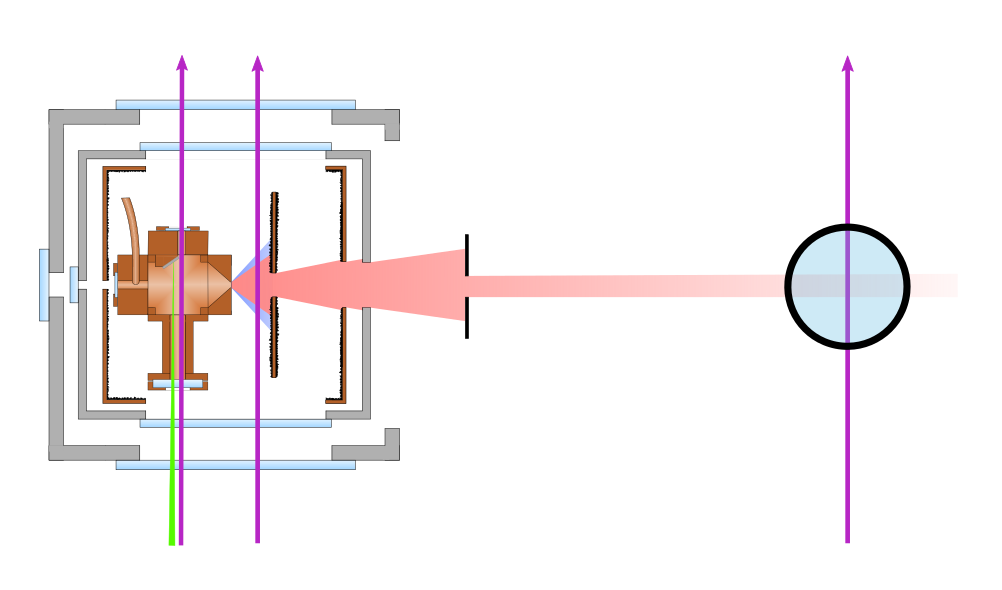 +pol. mod.
Probe
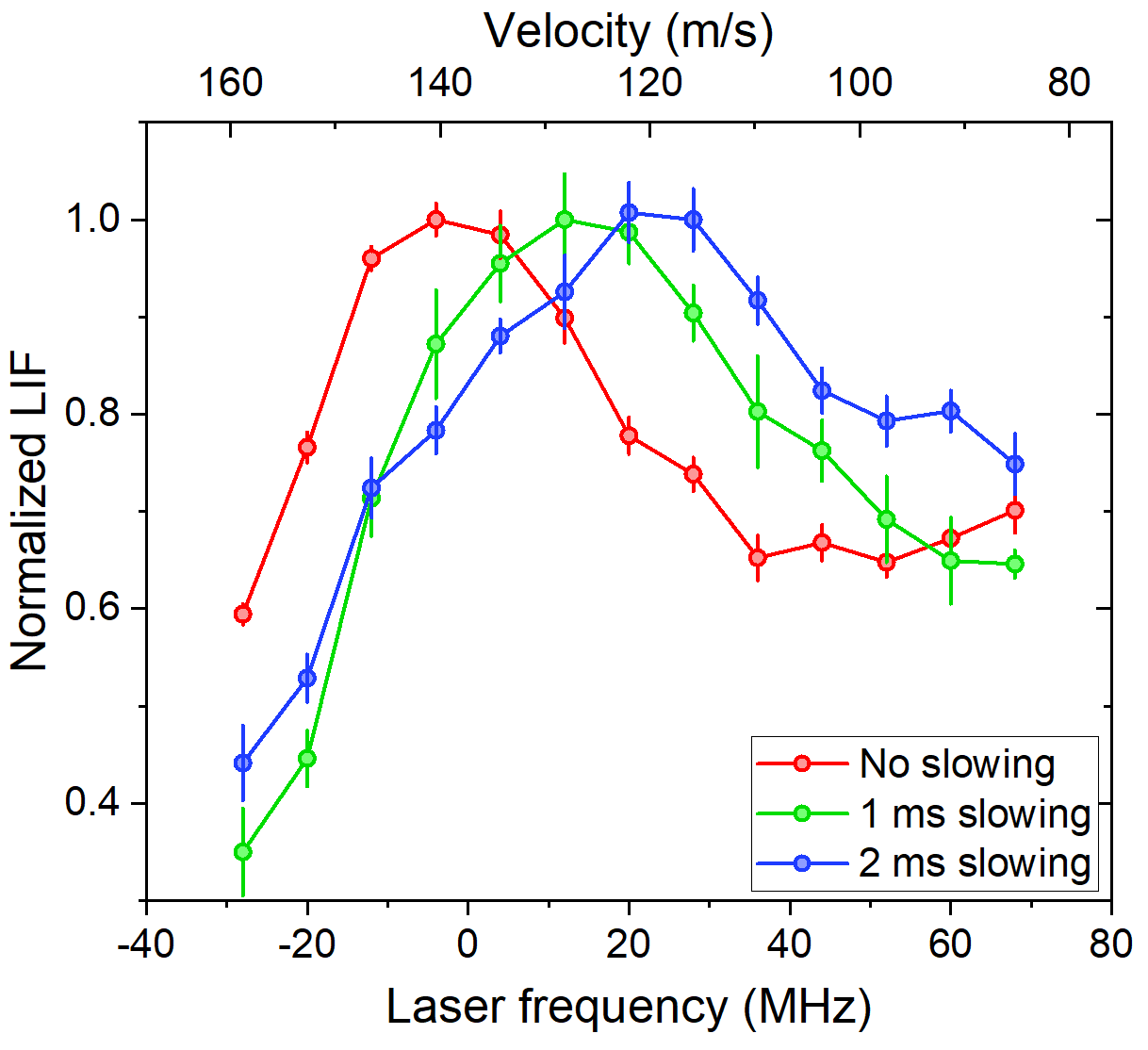 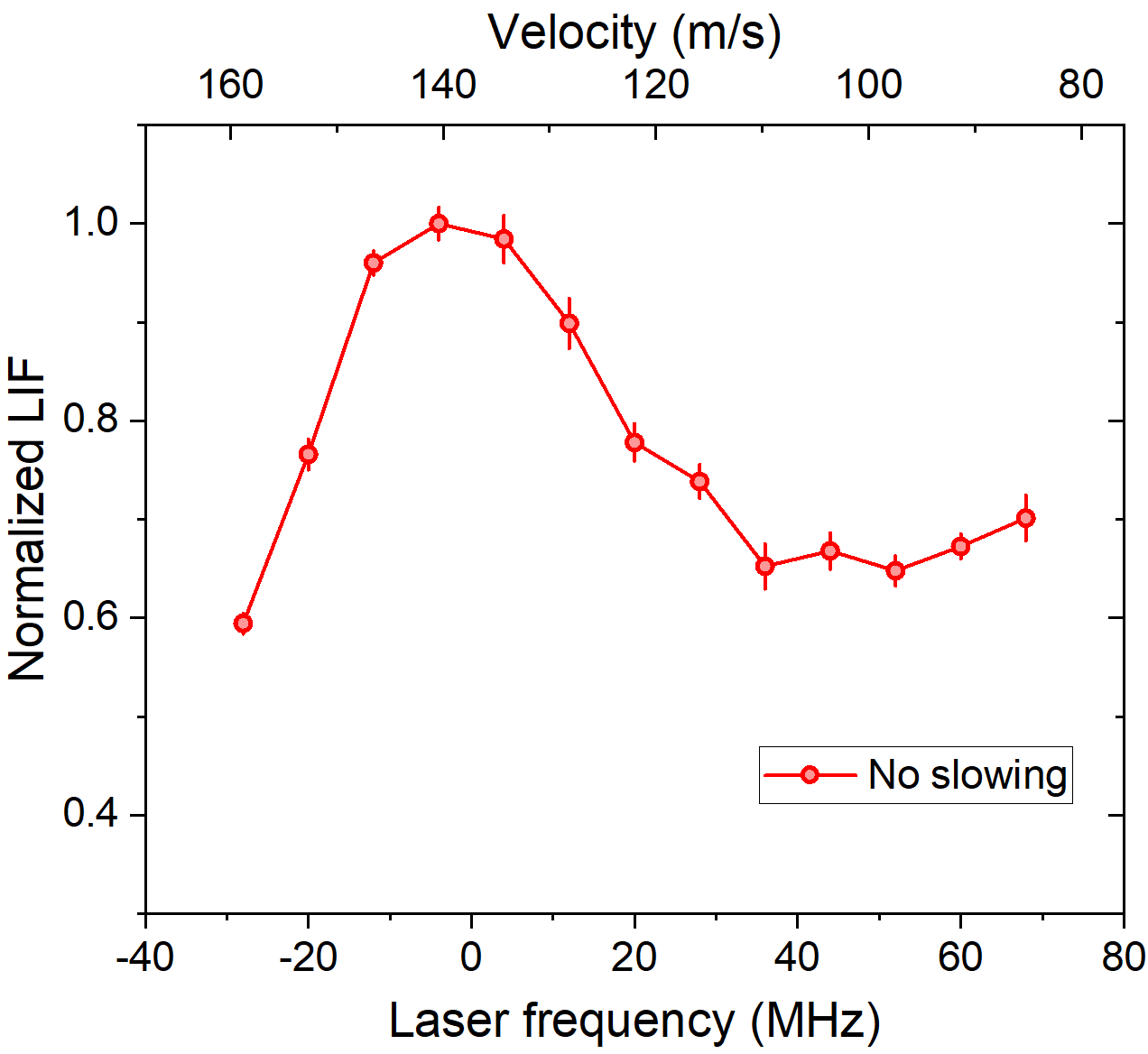 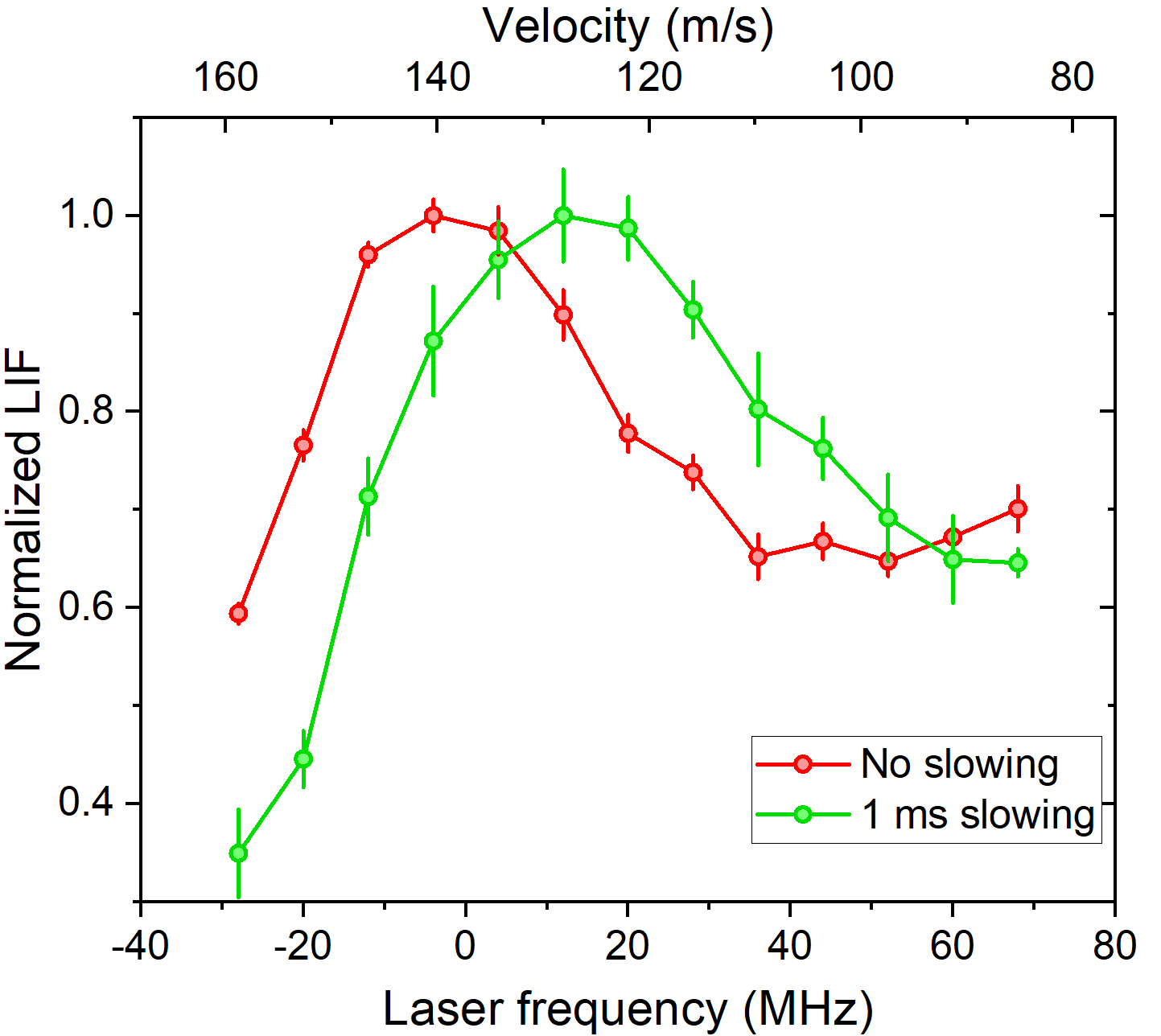 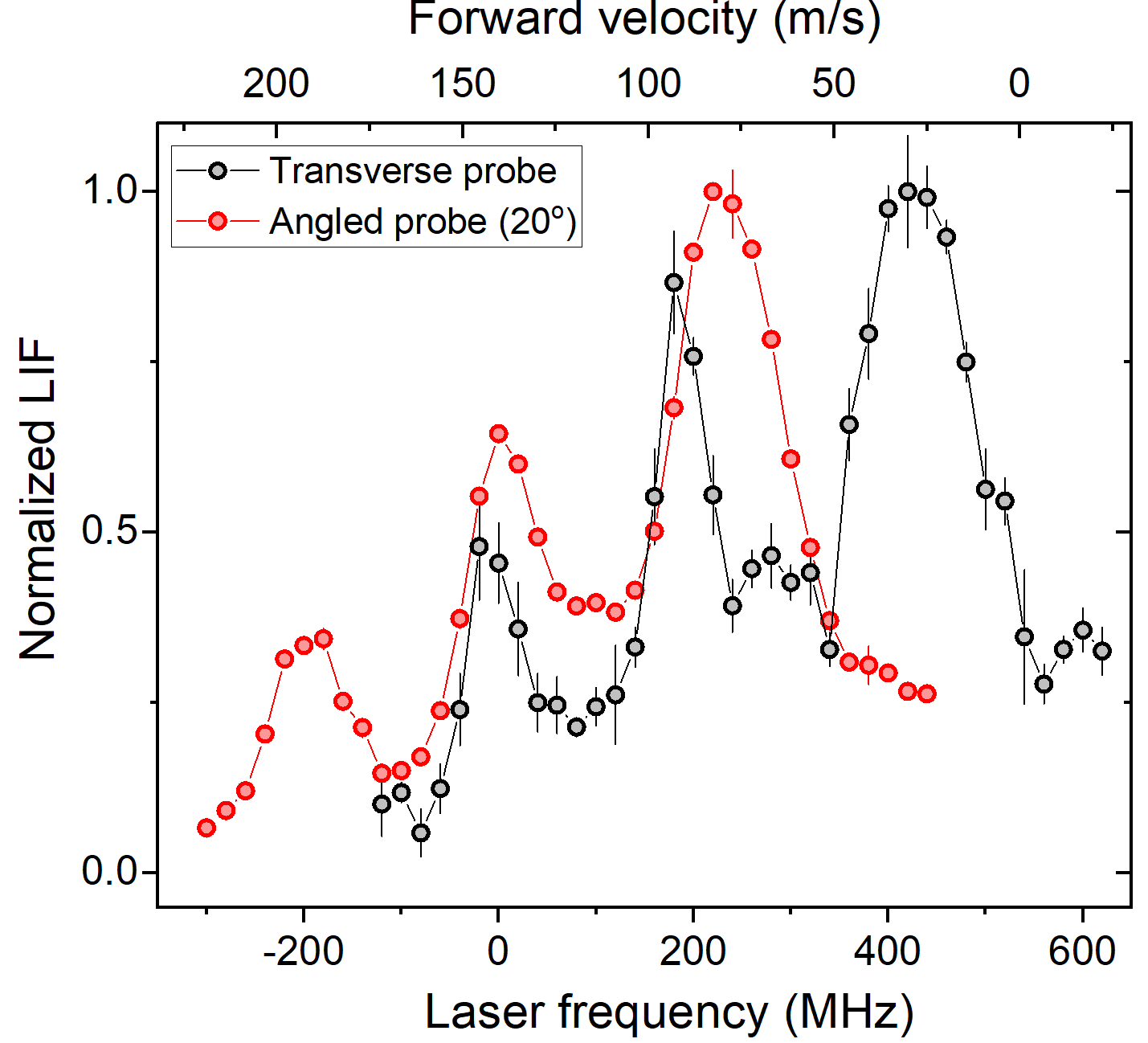 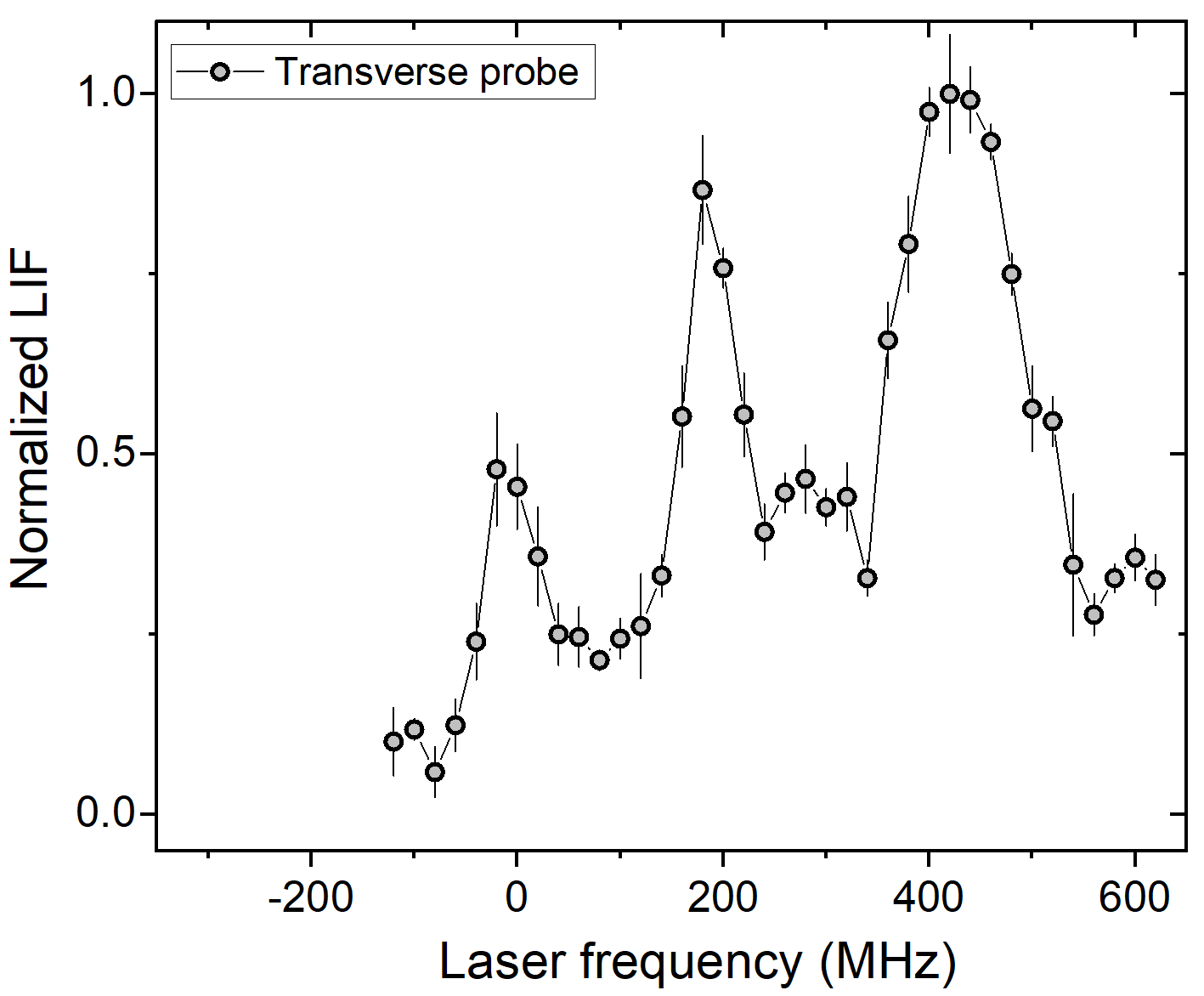 Δf ≈ 180 MHz  vfwd ≈ 140 m/s
Laser slowing in AlCl
Vibrational closure w/ 3 lasers
Beam Δvfwd vs tslow
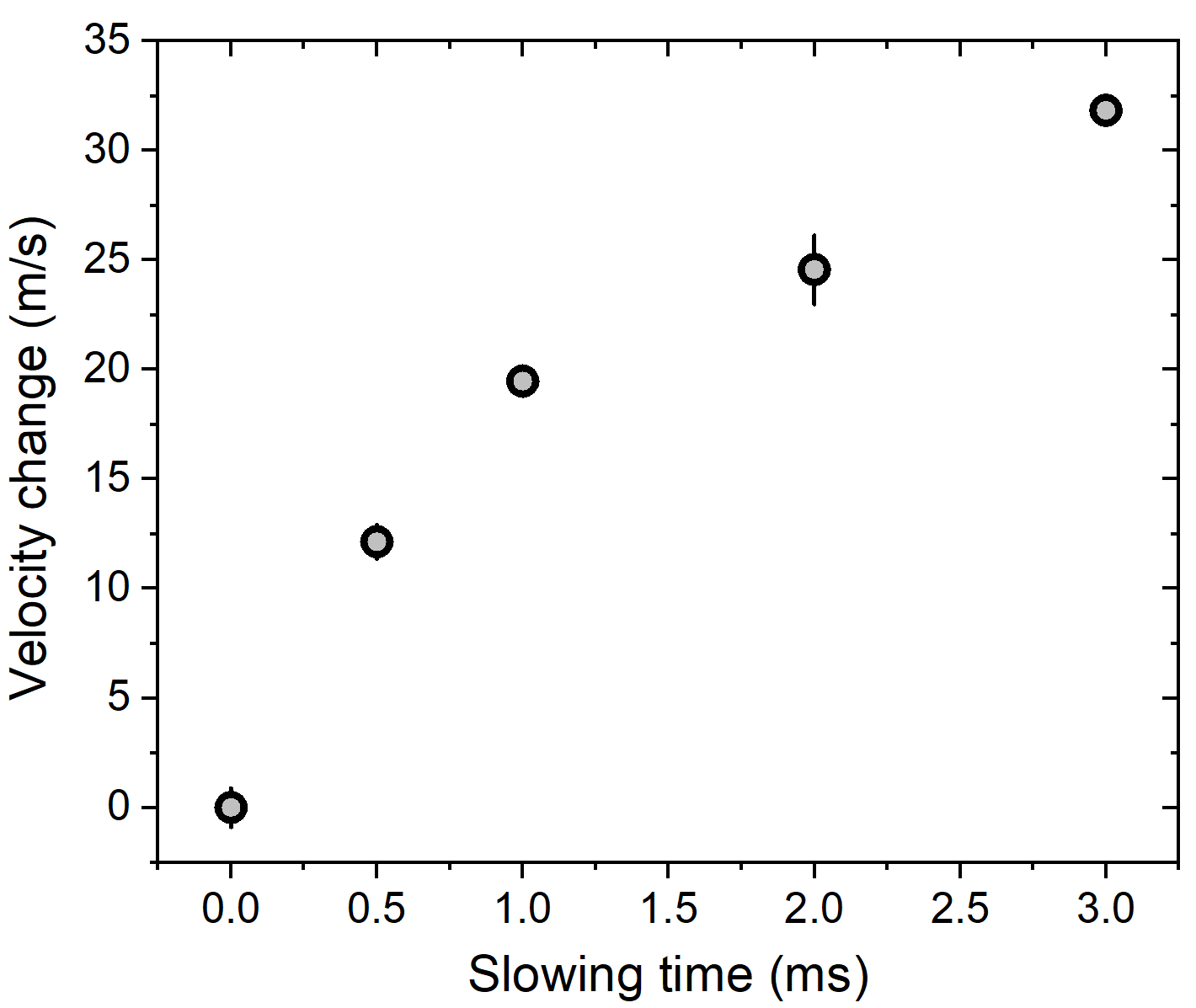 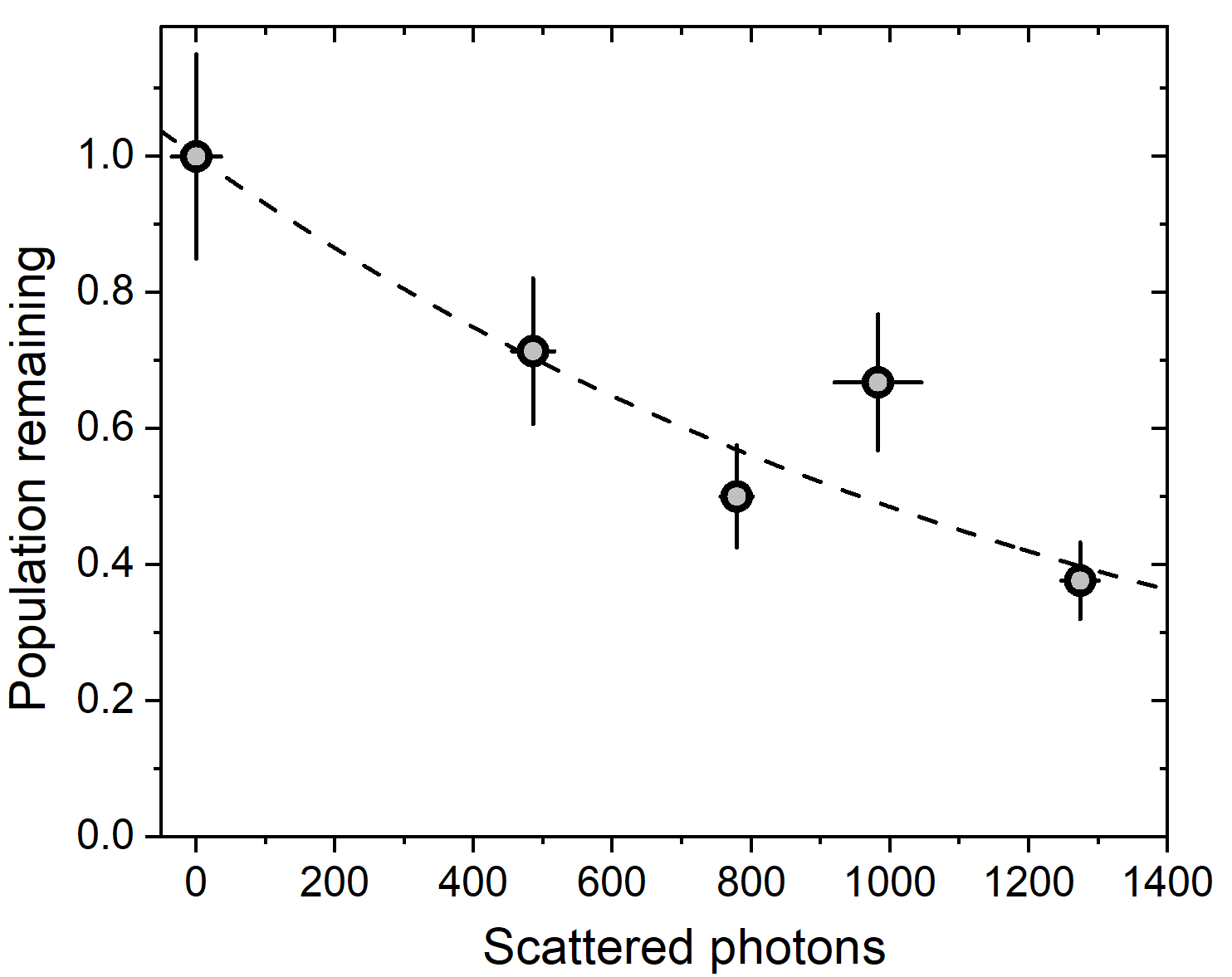 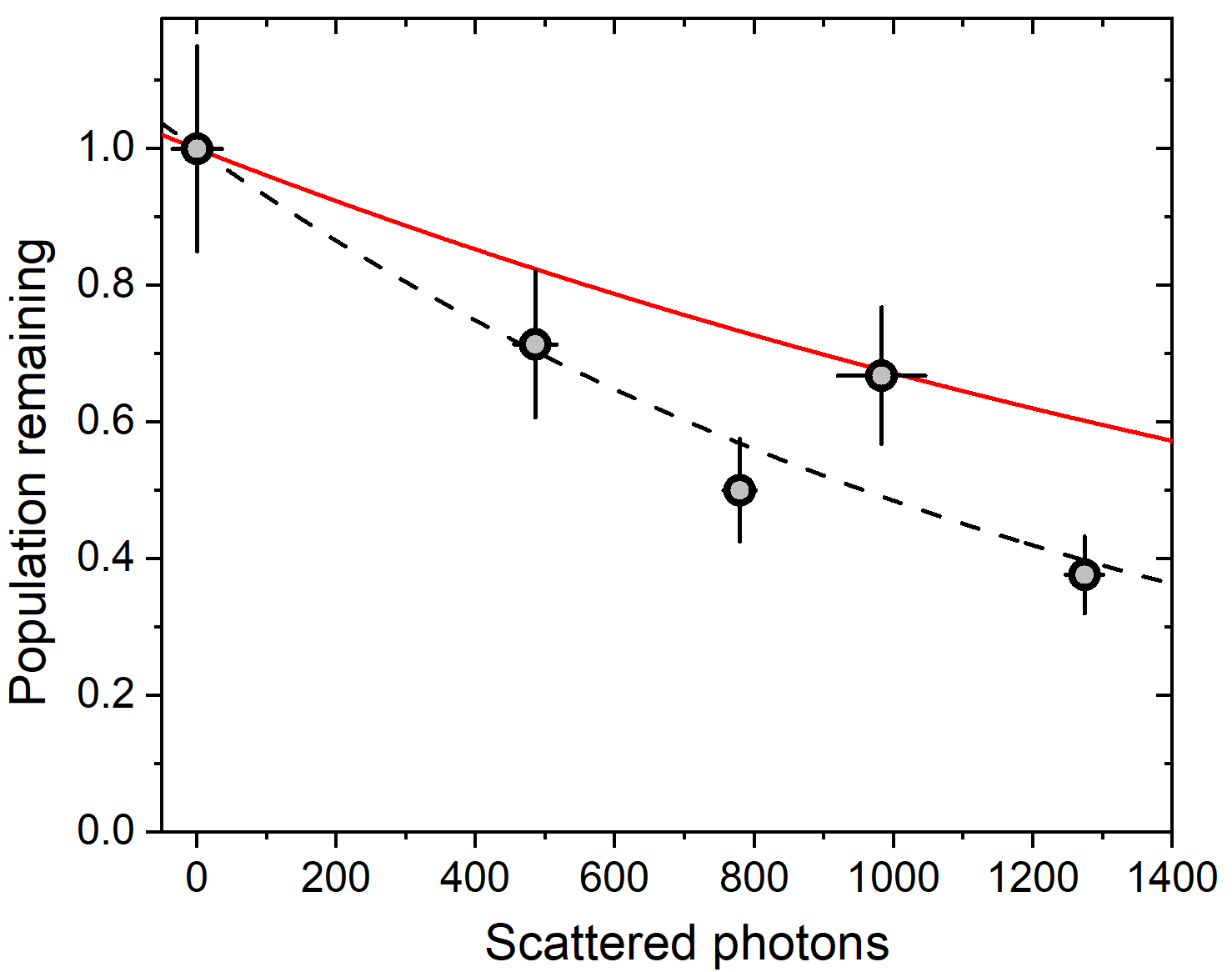 VBR ≥ 0.9996
Monte Carlo accounts for beam divergence
Towards laser cooled & trapped AlCl
Trapping region installed fall 2024
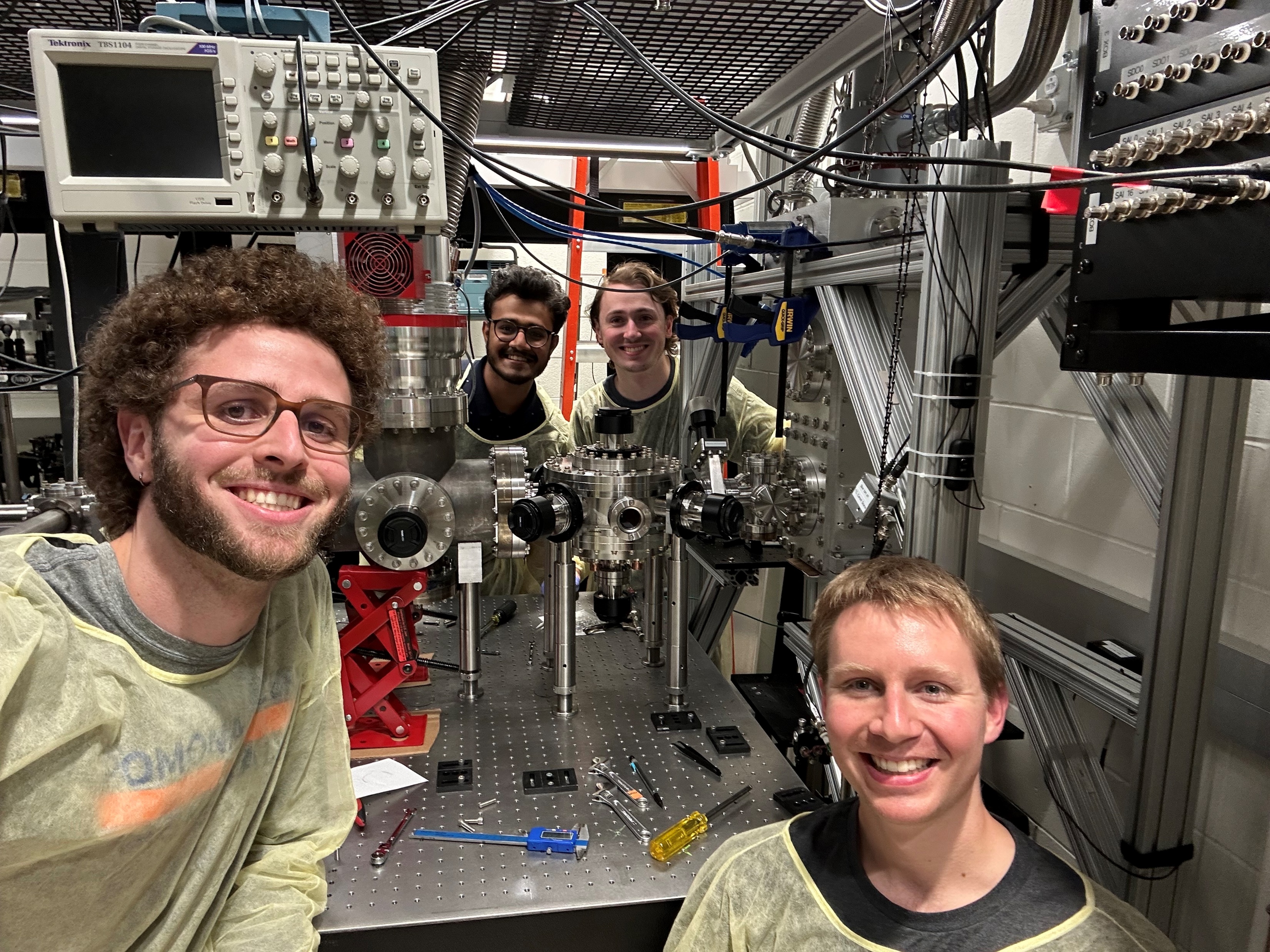 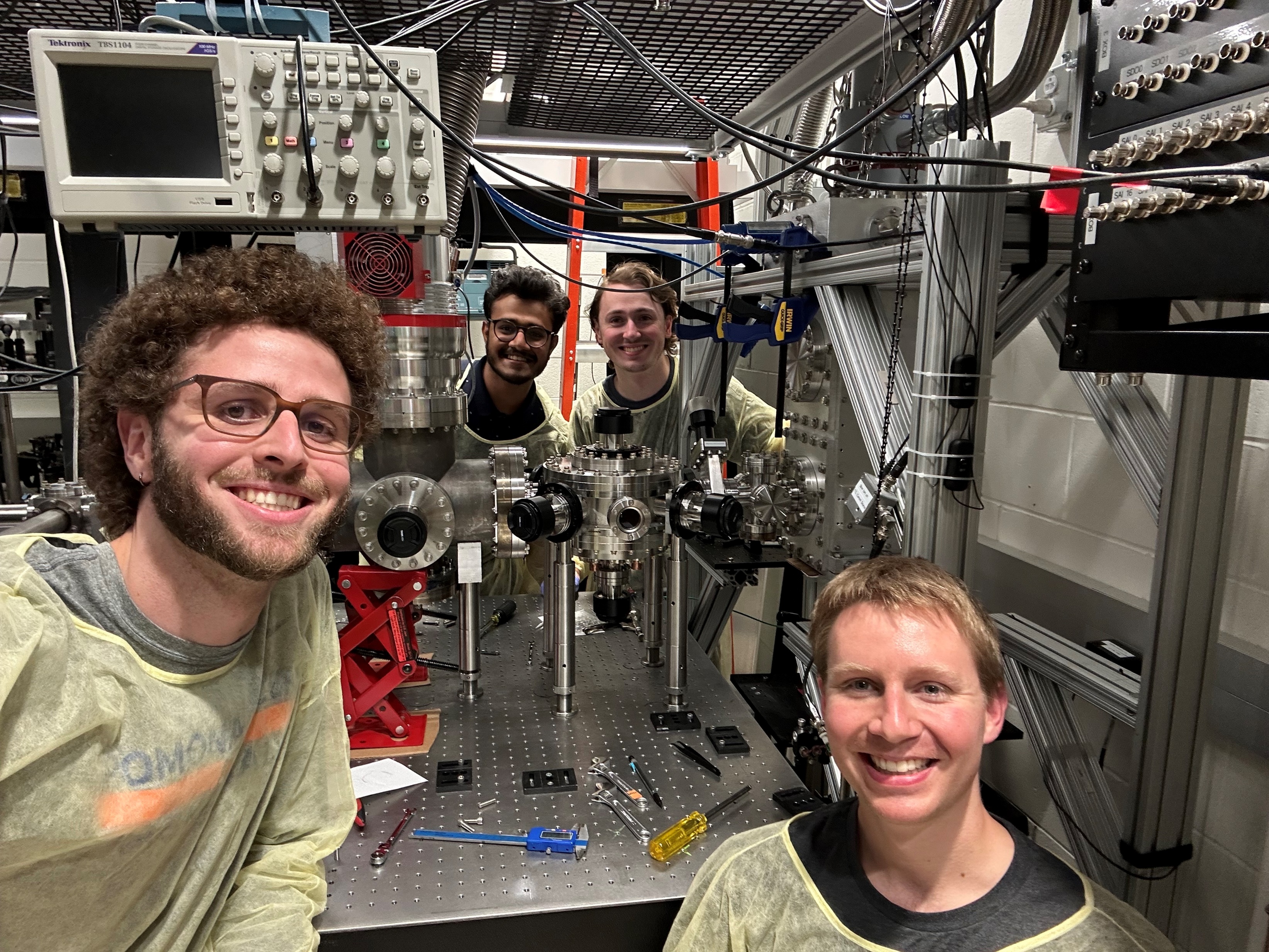 Source
Trap
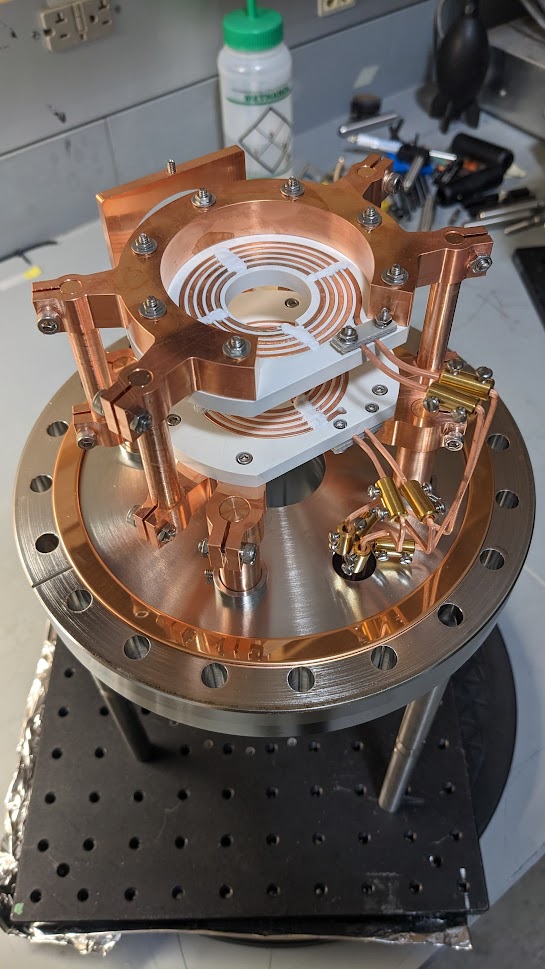 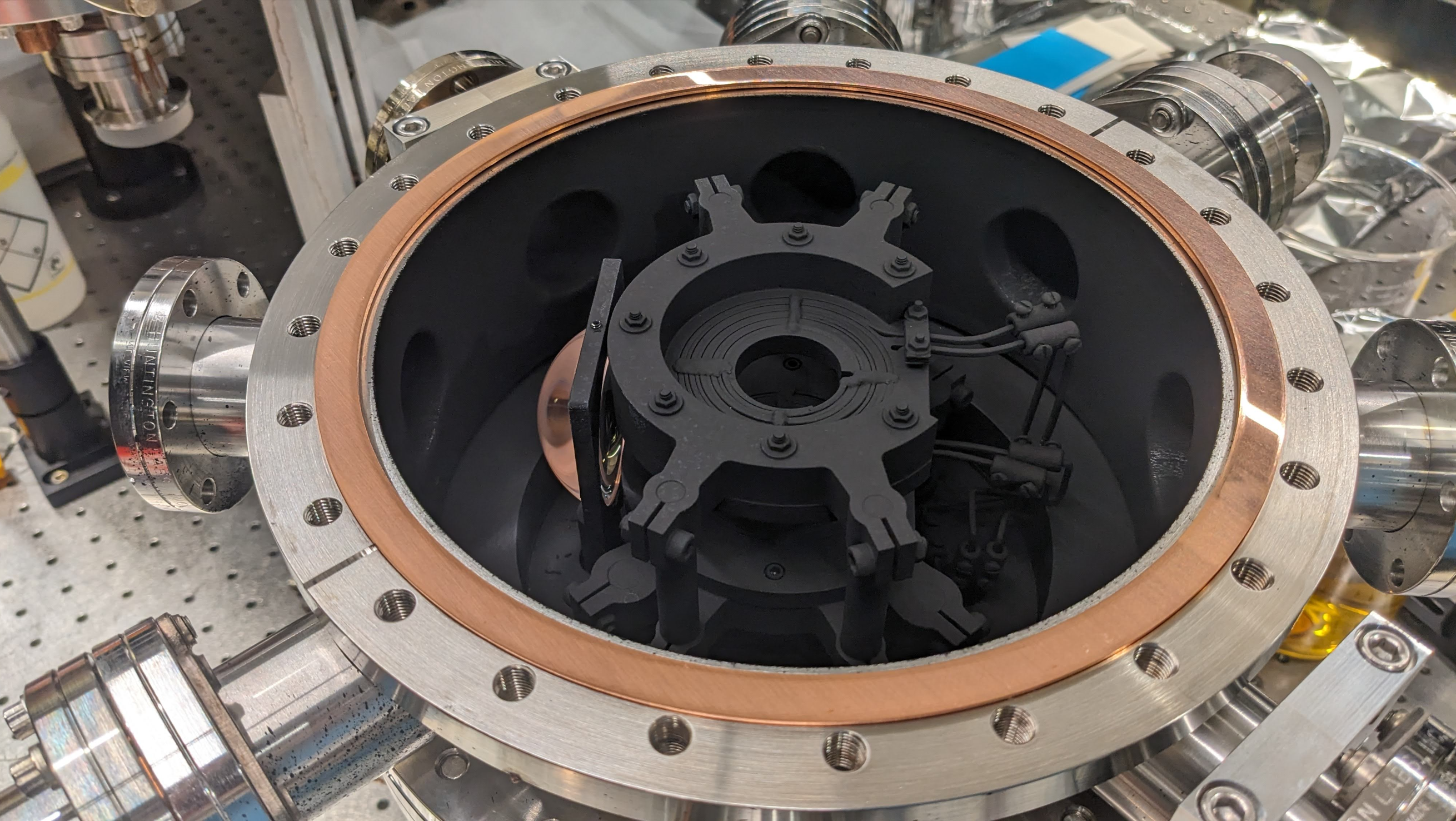 40 cm
> 108 mol./pulse
Axial gradients up to ~200 G/cm
Up to 1” diameter MOT beams
Now to short-range interactions with cold CH radicals
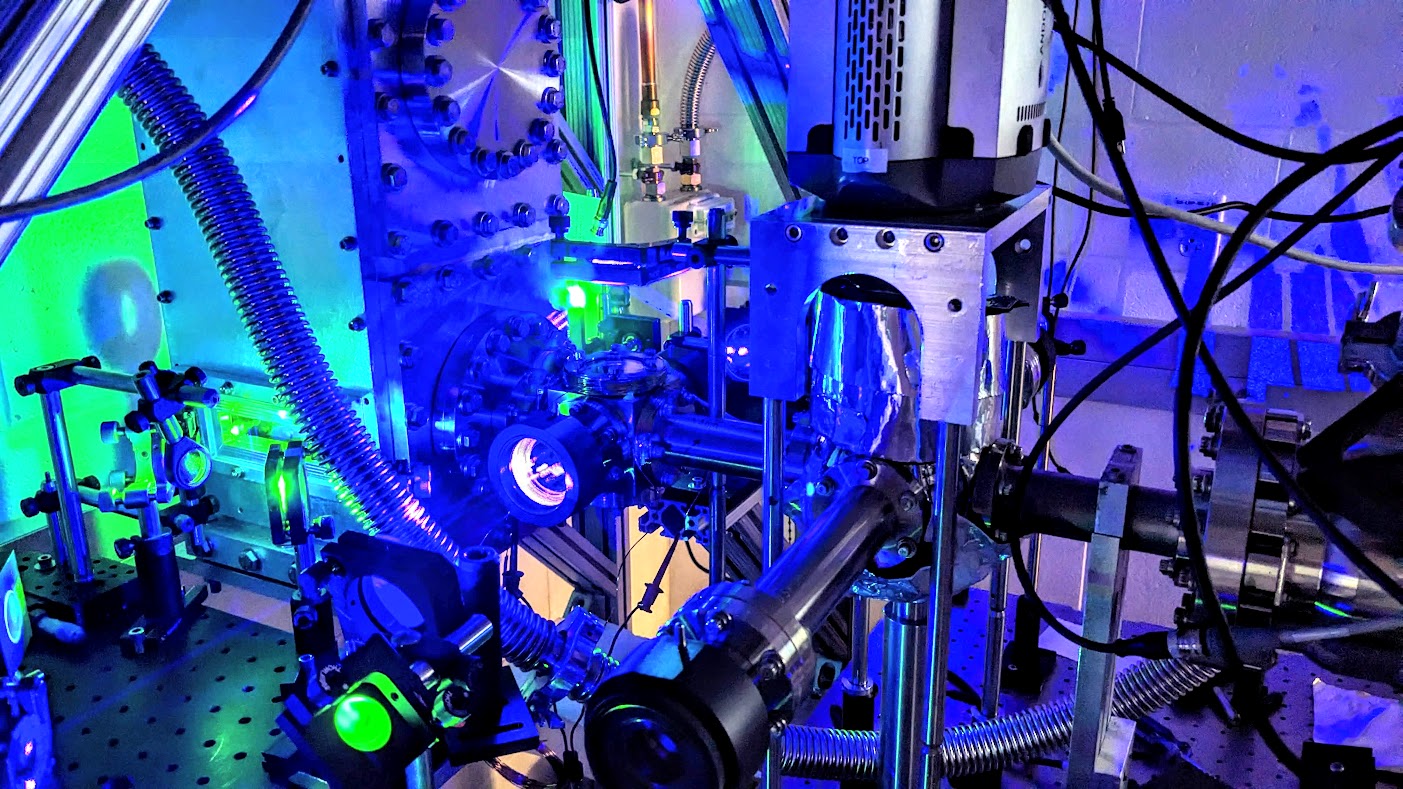 A cold, slow beam of CH
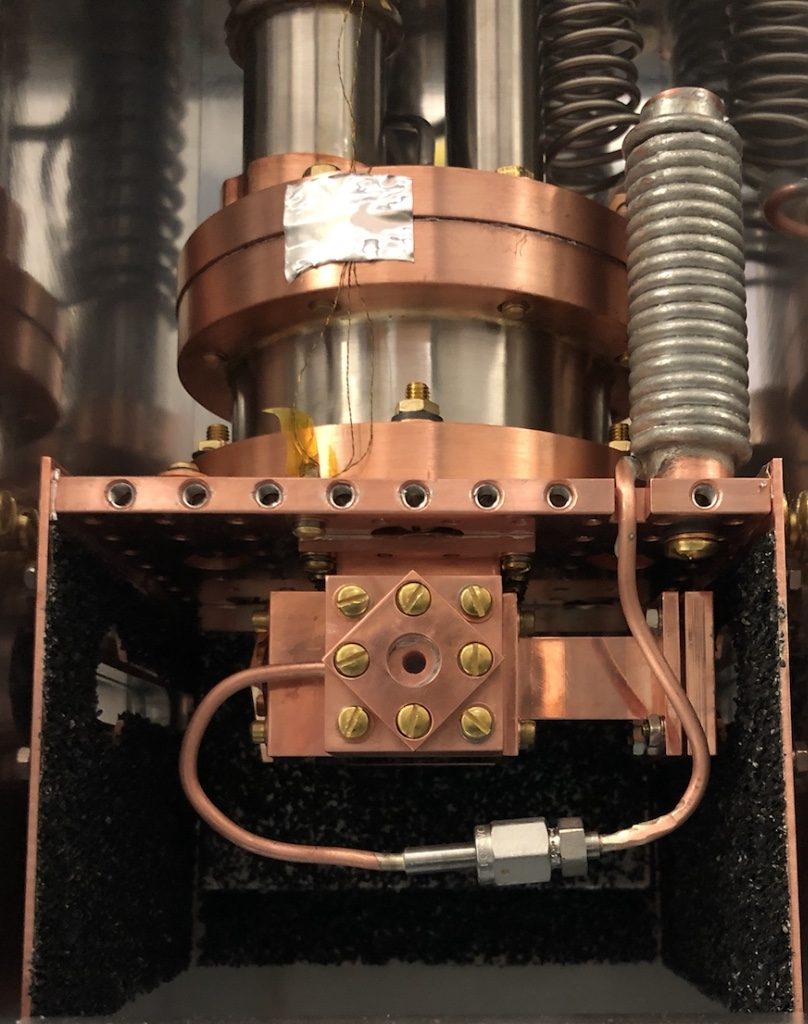 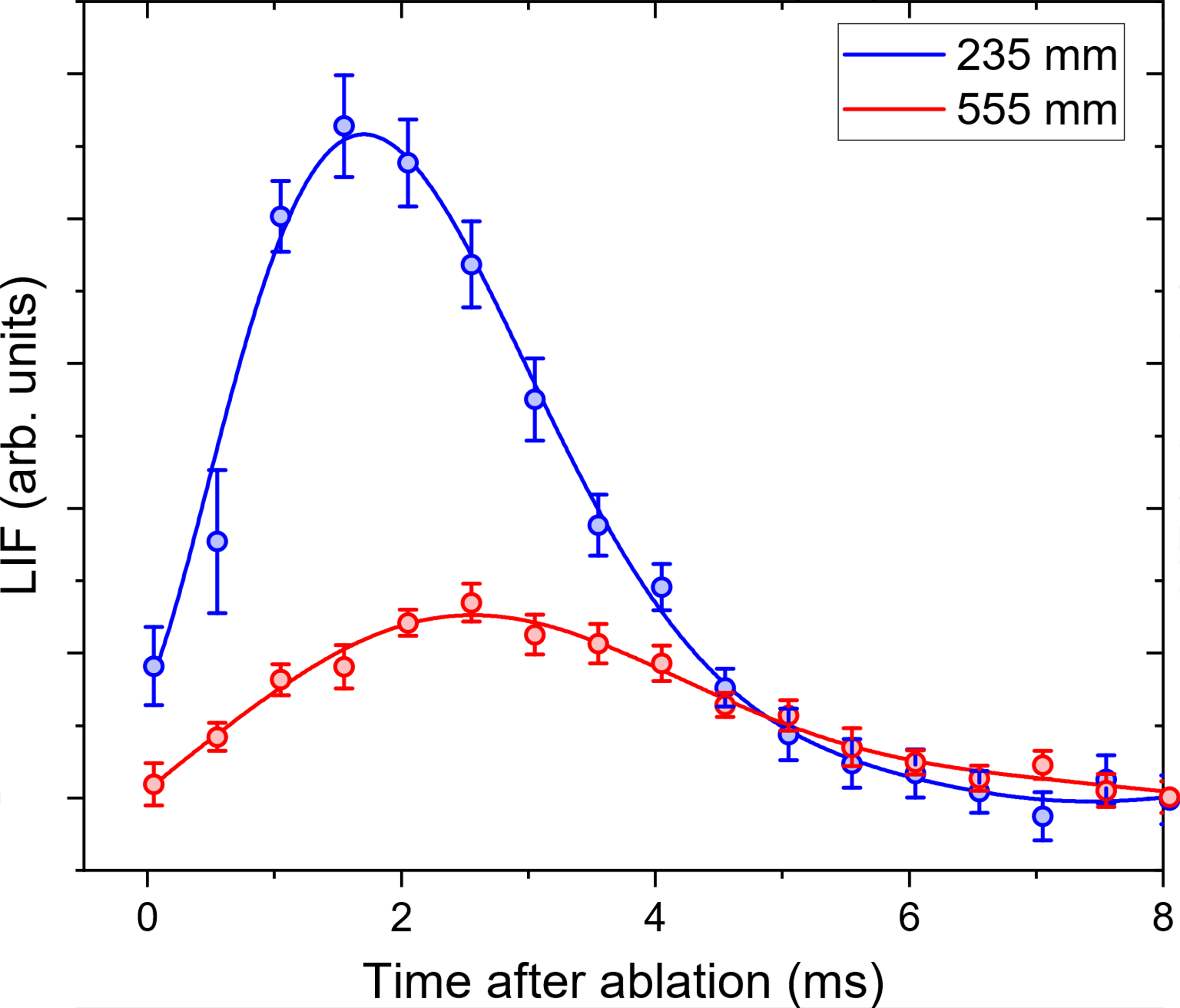 Cryogenic buffer gas beam source
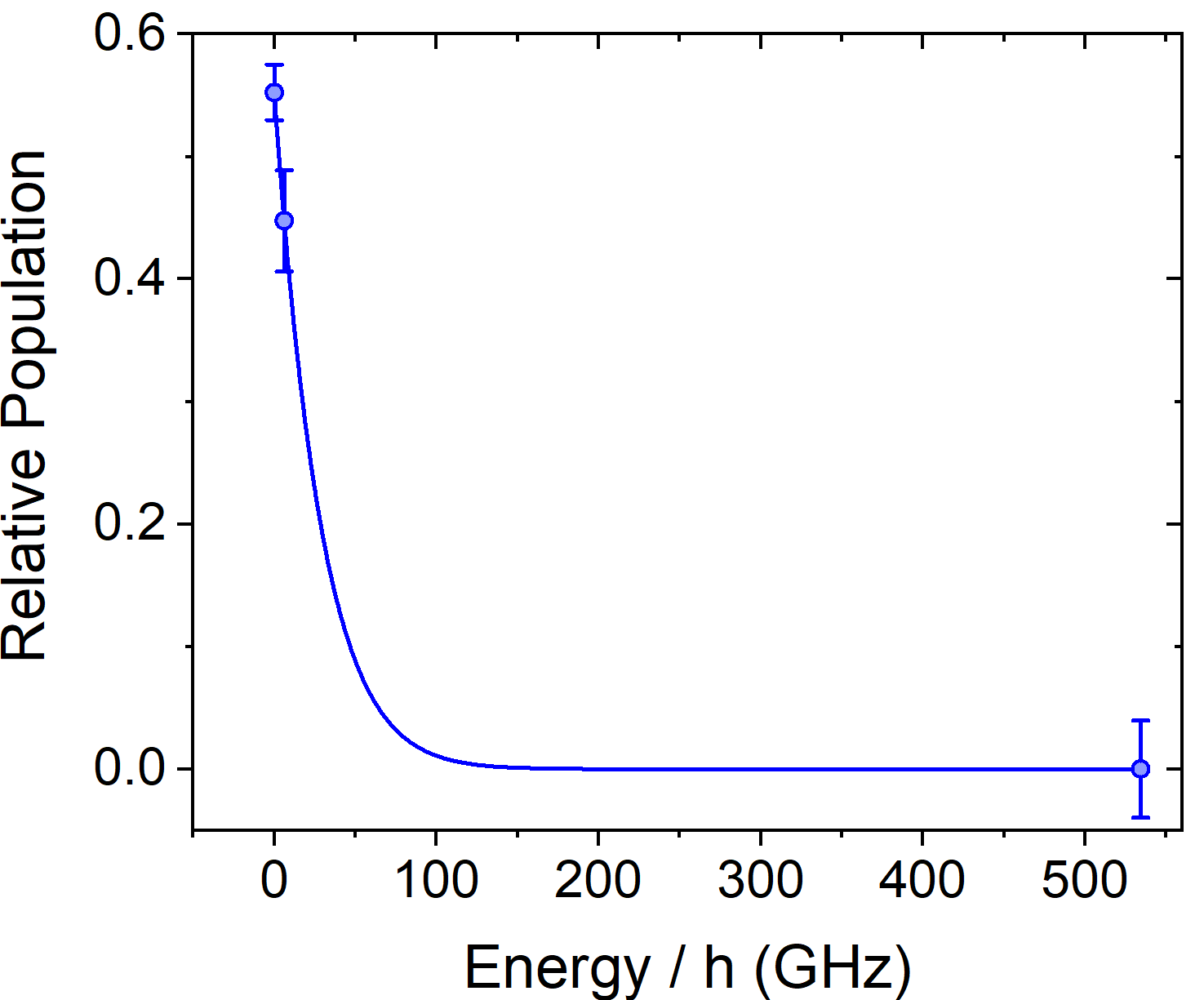 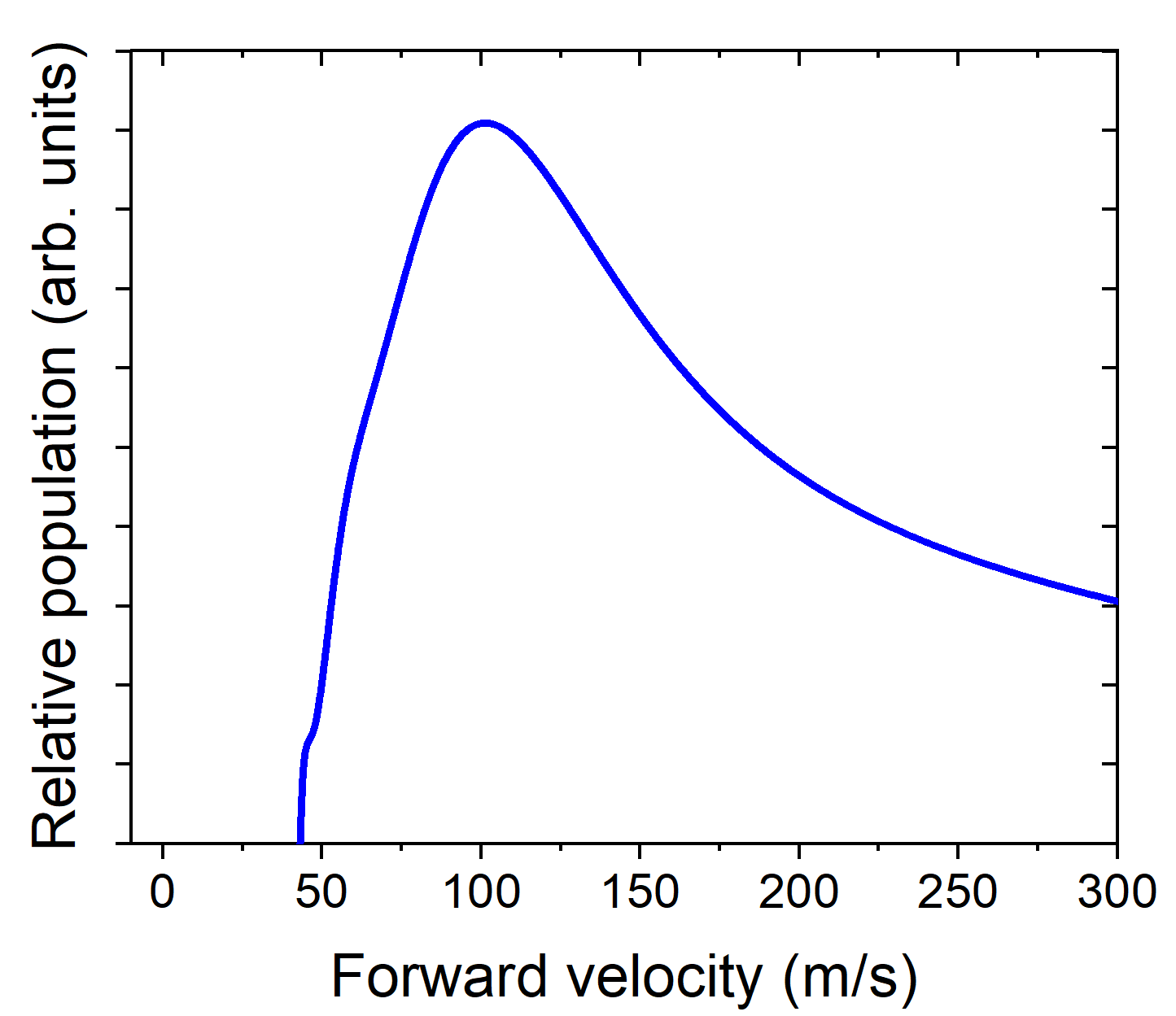 |N=1, J=1/2⟩
Λ-doublet
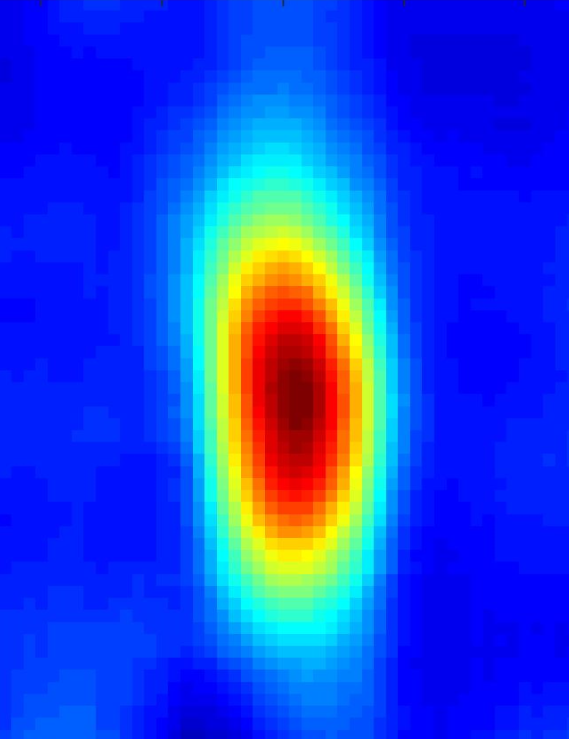  sympathetic cooling of any* species
Trot = 0.8(3) K
~ 109 /sr
2 K
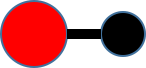 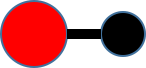 He
Peak ~ 100 m/s
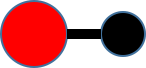 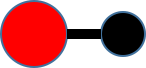 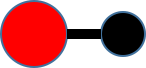 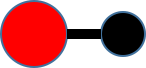 ~1400 photons
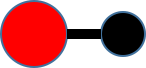 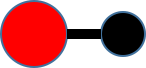 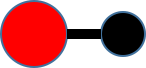 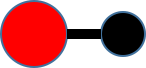 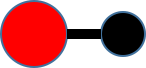 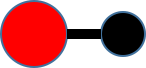 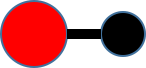 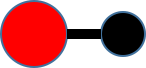 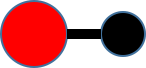 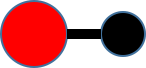 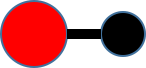 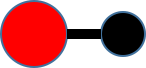 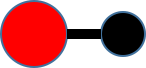 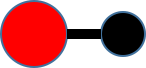 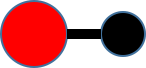 Controlled cold CH chemistry
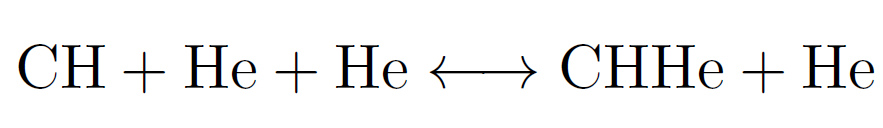 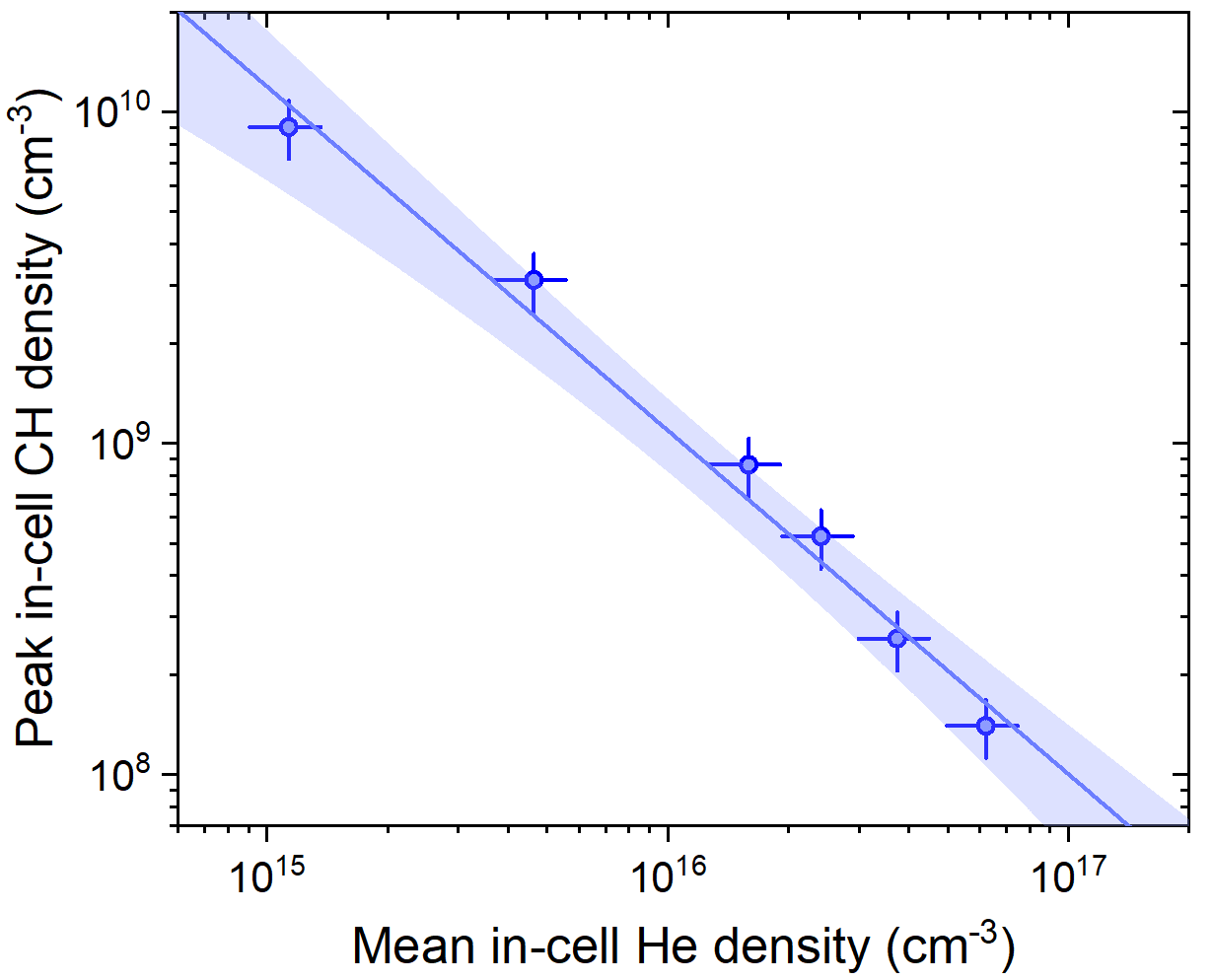 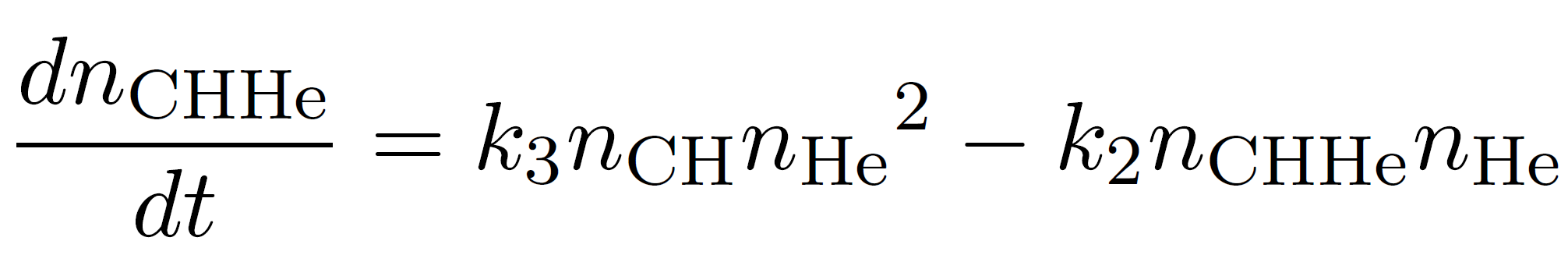 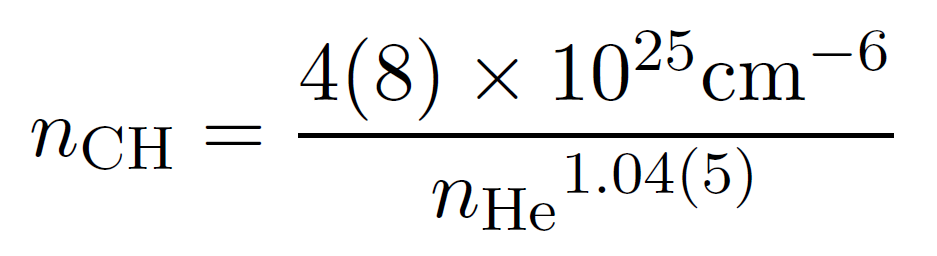 Assuming steady state:
Predicted binding energy ~56 cm-1 (!)
CH-HE PES: JCP 100, 1326 (1994)
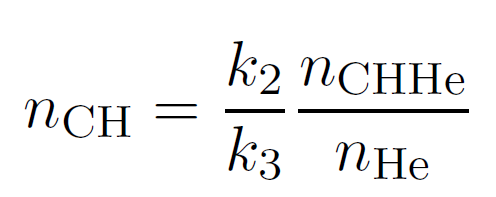 Evidence of CHHe van der Waals 
complex formation
Next: Spectroscopy to detect CHHe
AgHe (1.85 cm-1): PRL 105, 033001 (2010)
LiHe (0.024 cm-1): PRL 110, 153201 (2013)
TiHe (1.3 cm-1): PRL 118, 213401 (2017)
we can control this!
Aside: Quantum outreach (with Li atoms)
“Quantum Matters” – engaging local high school students in STEM
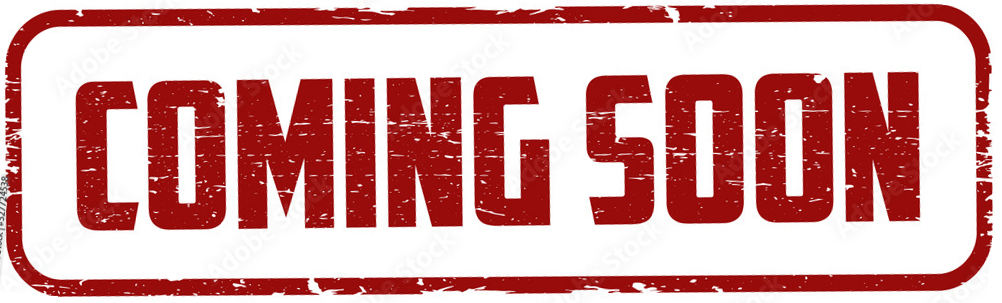 Laser-cooled lithium atoms
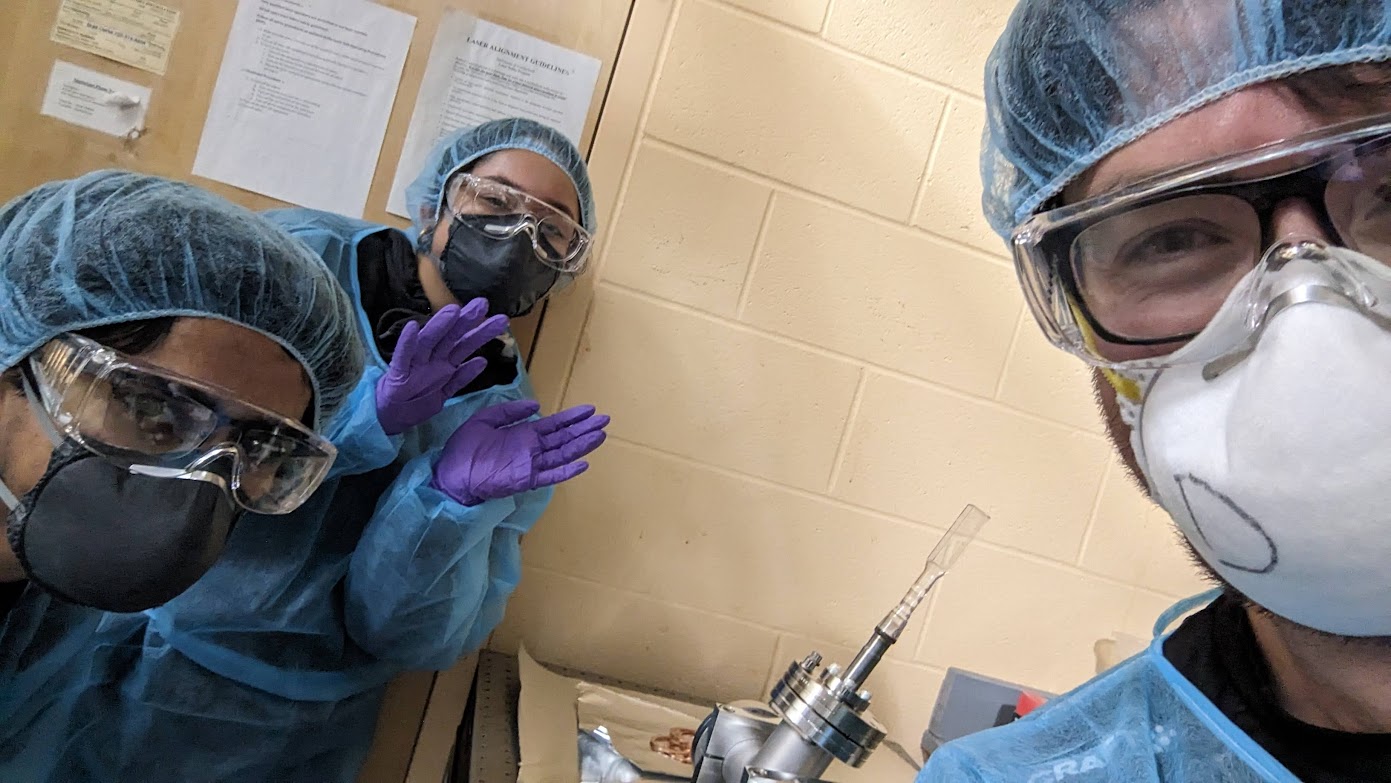 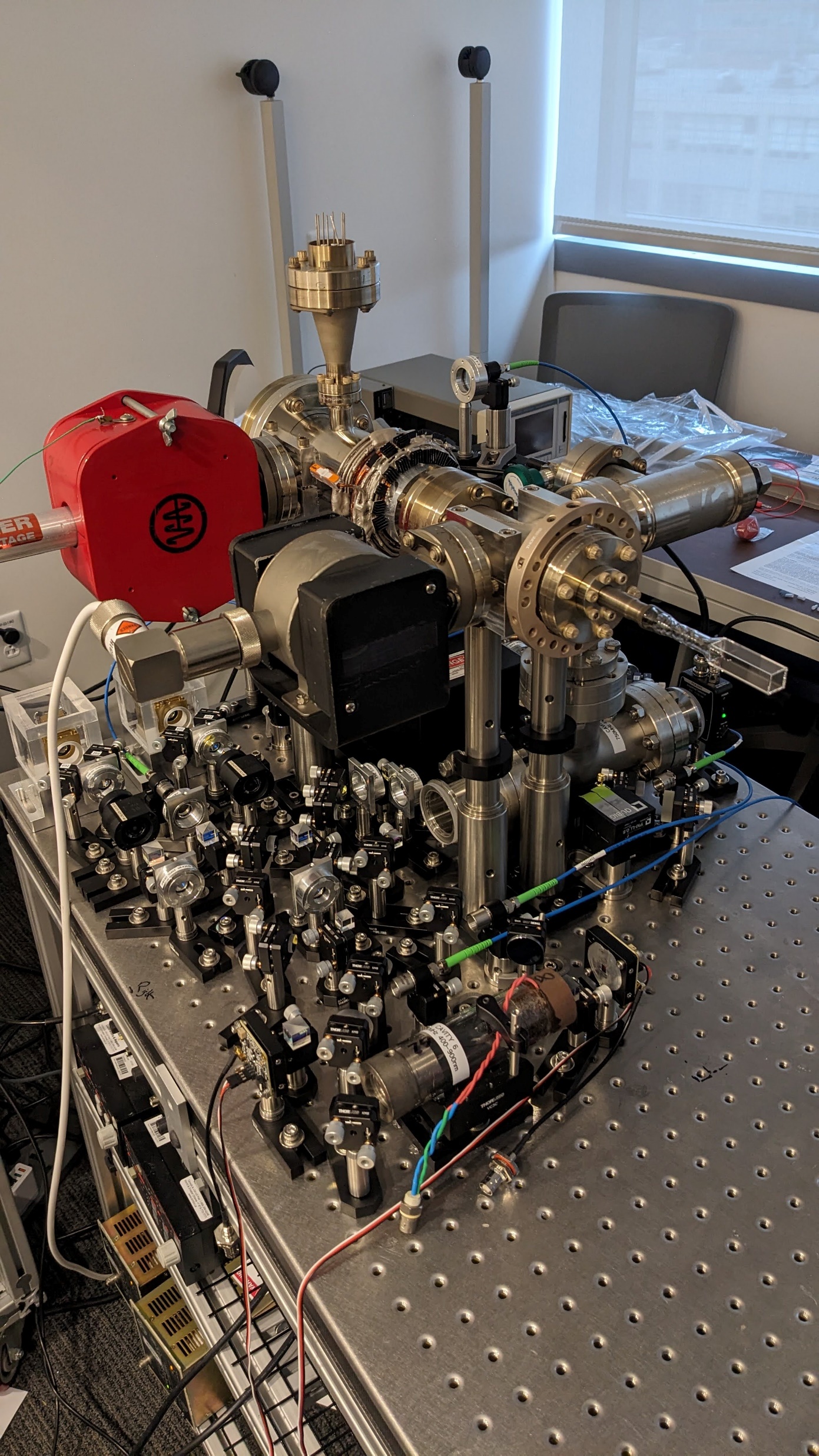 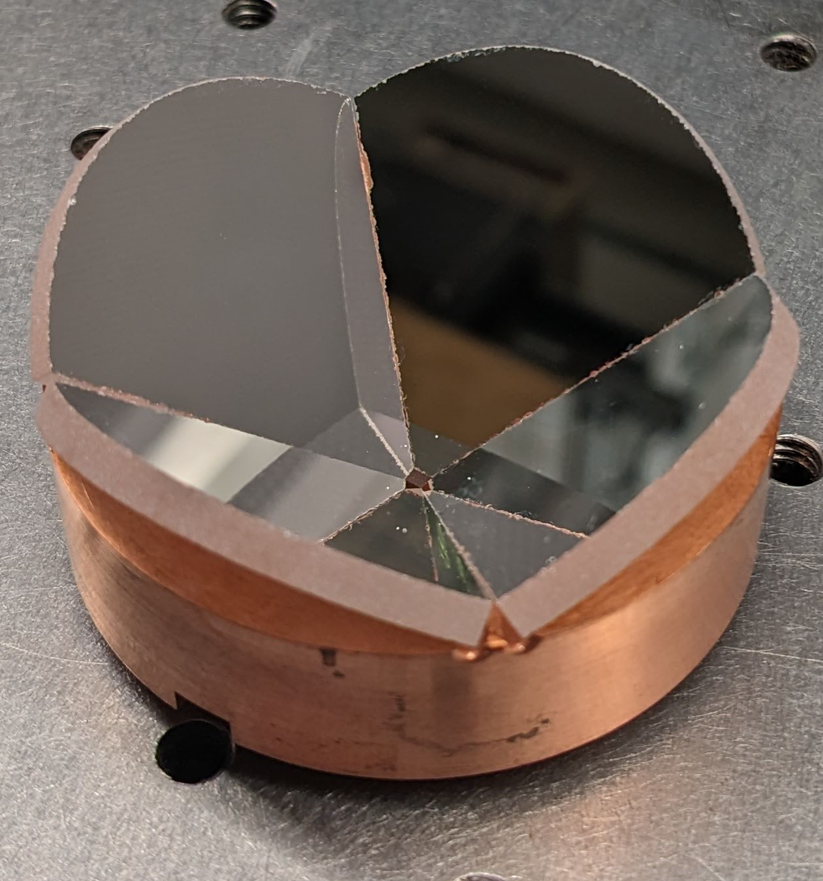 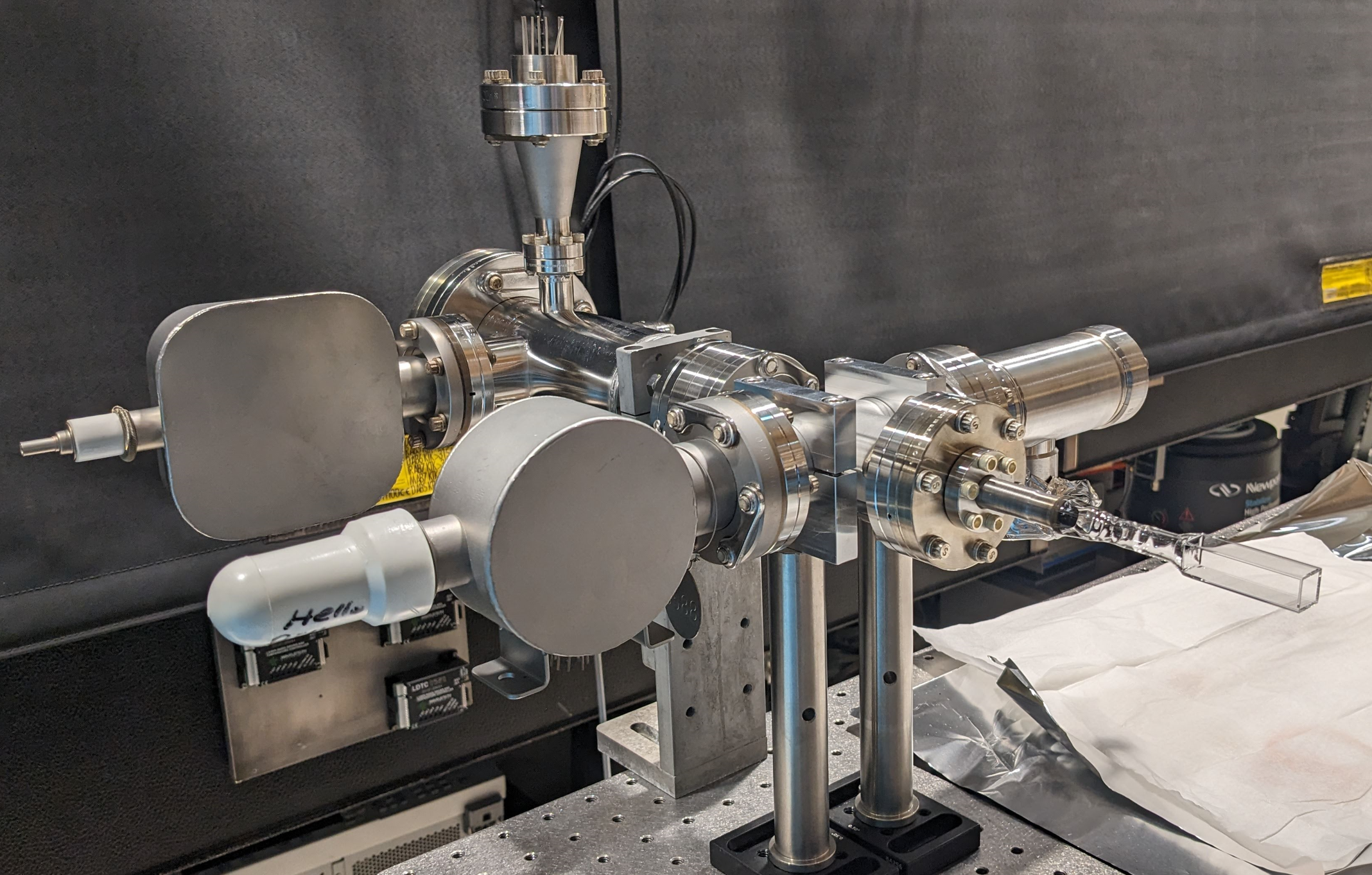 July 2023
Sept 2023
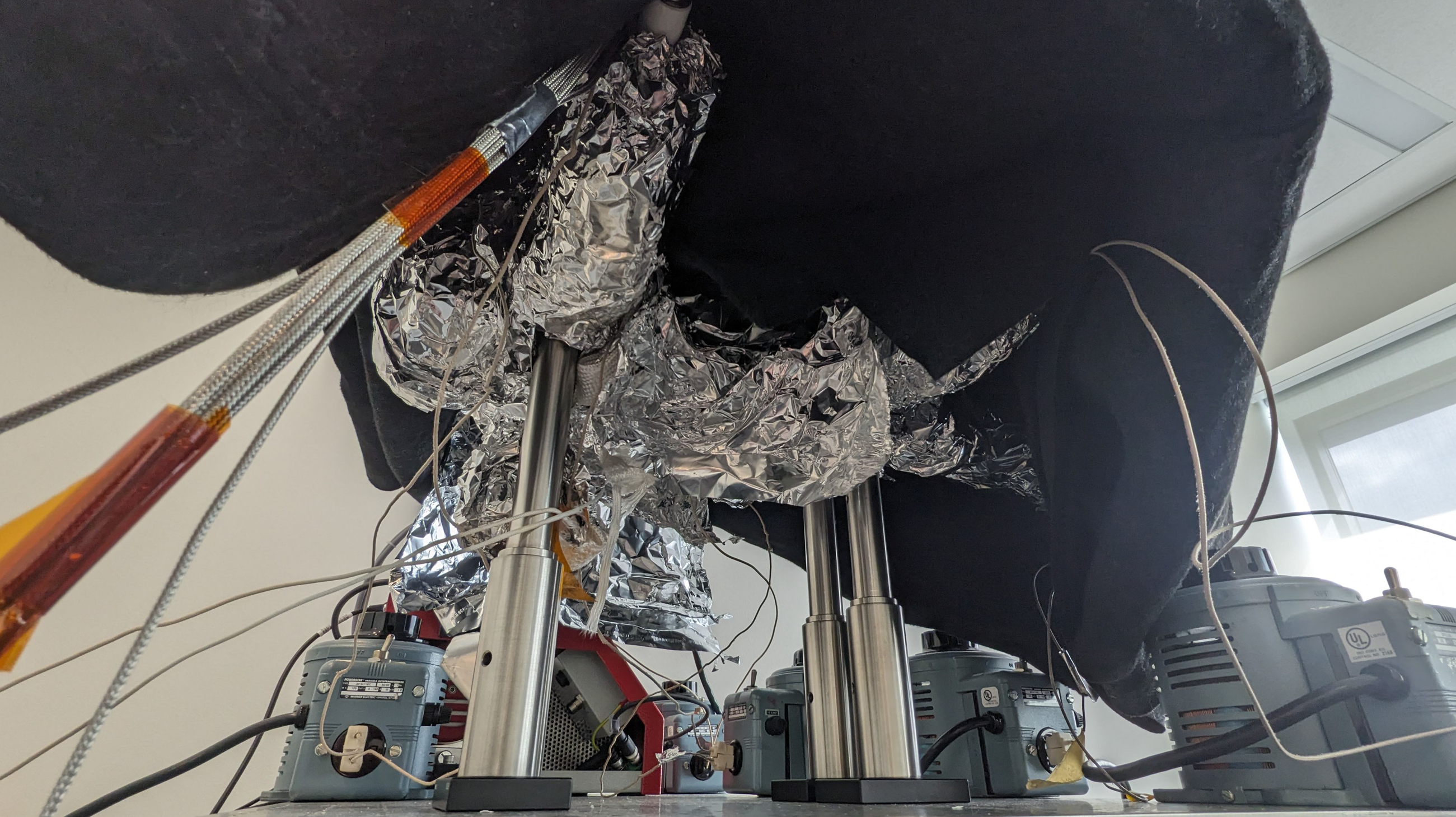 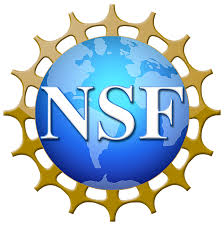 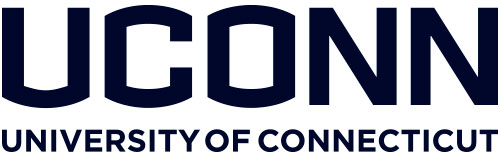 Dec 2024
Jan 2024
Our Group
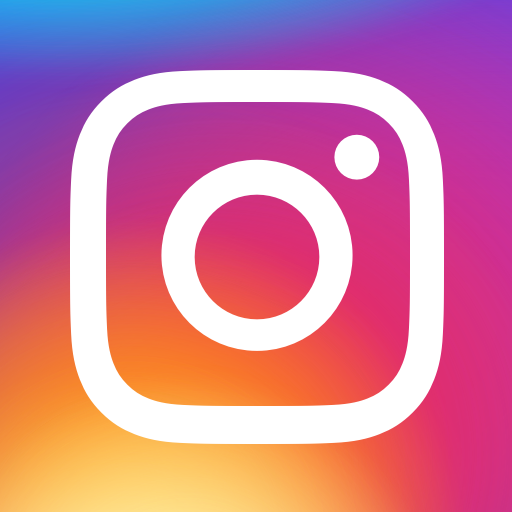 Graduate Students
@mccarrongroup
AlCl
CH
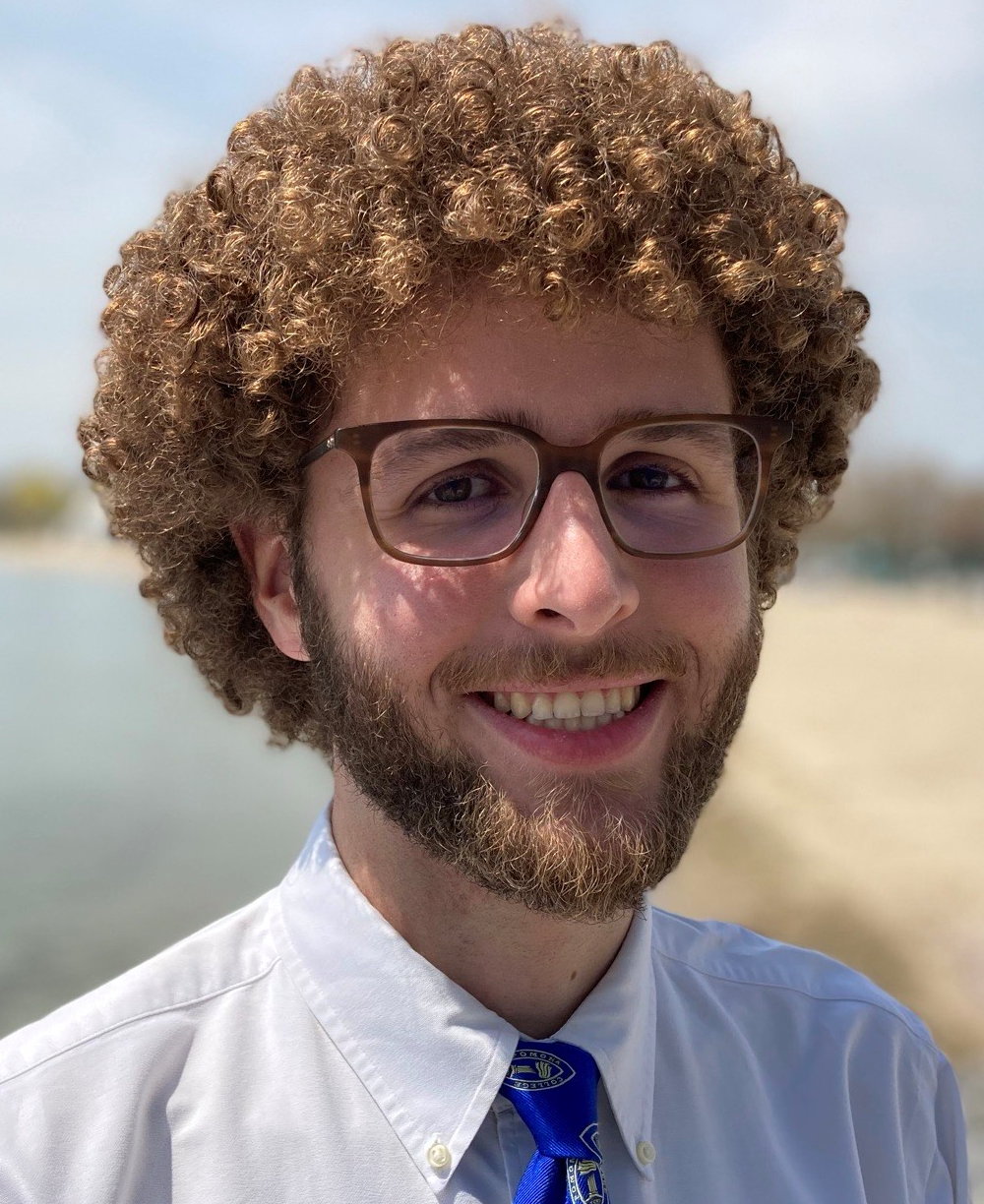 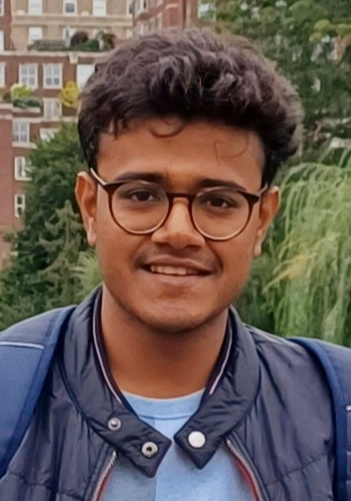 Collaborators
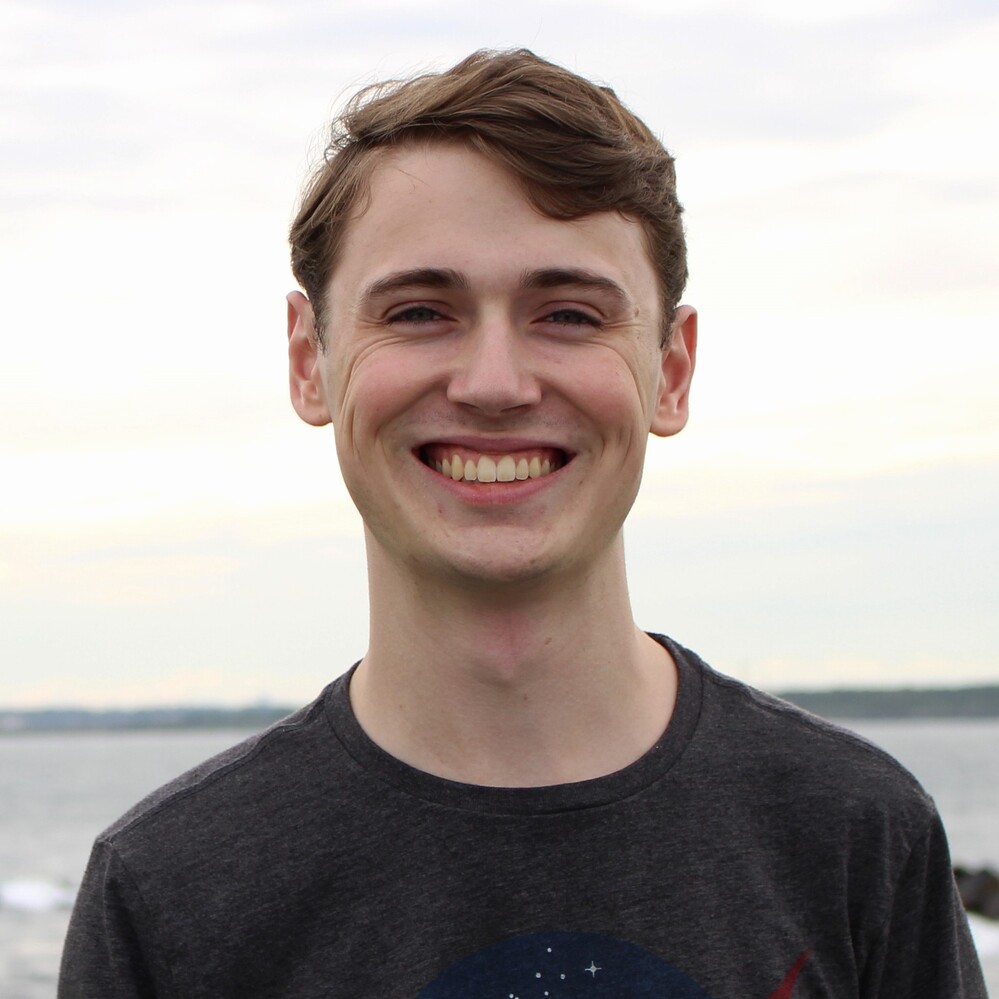 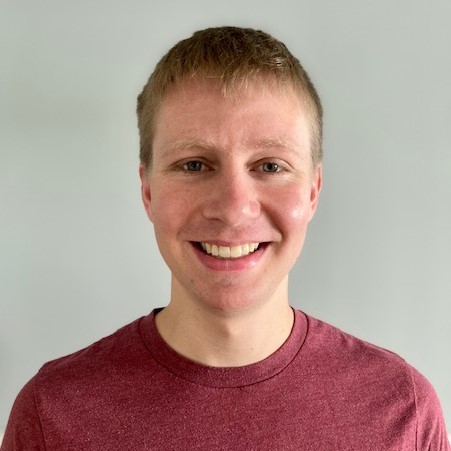 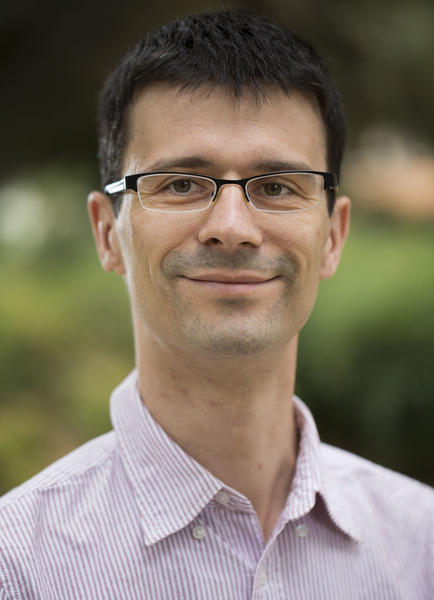 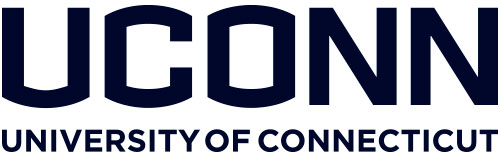 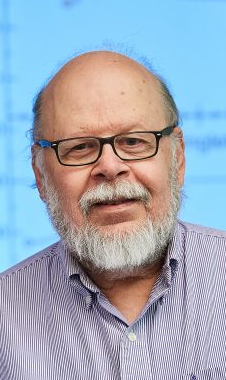 Former Grad. Students
Jamie Shaw – MIT LL
Joseph Schnaubelt - UConn
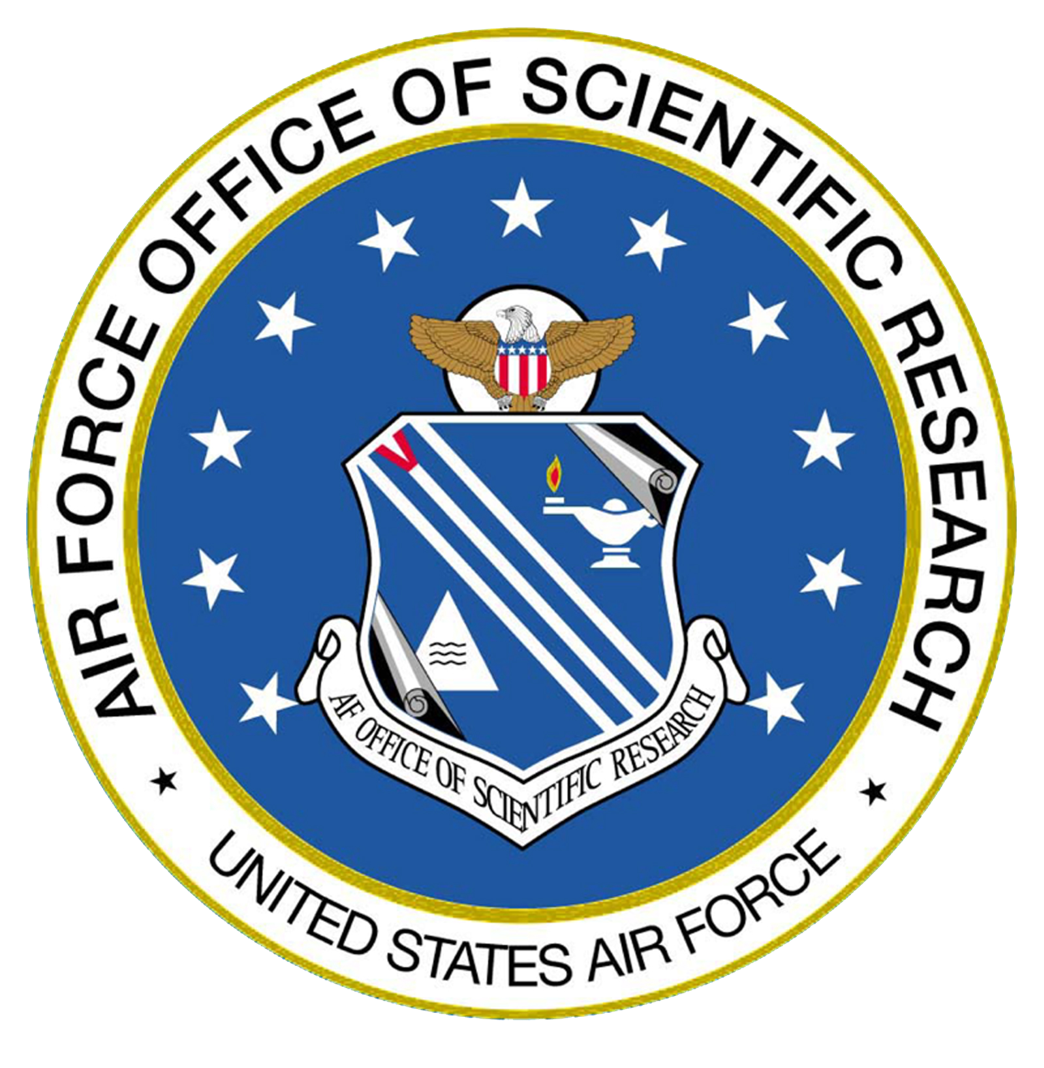 Alex Preston
Aritra Paul
William Wortley
Mark Semco
John
Montgomery
Börge
Hemmerling
Undergraduate Students
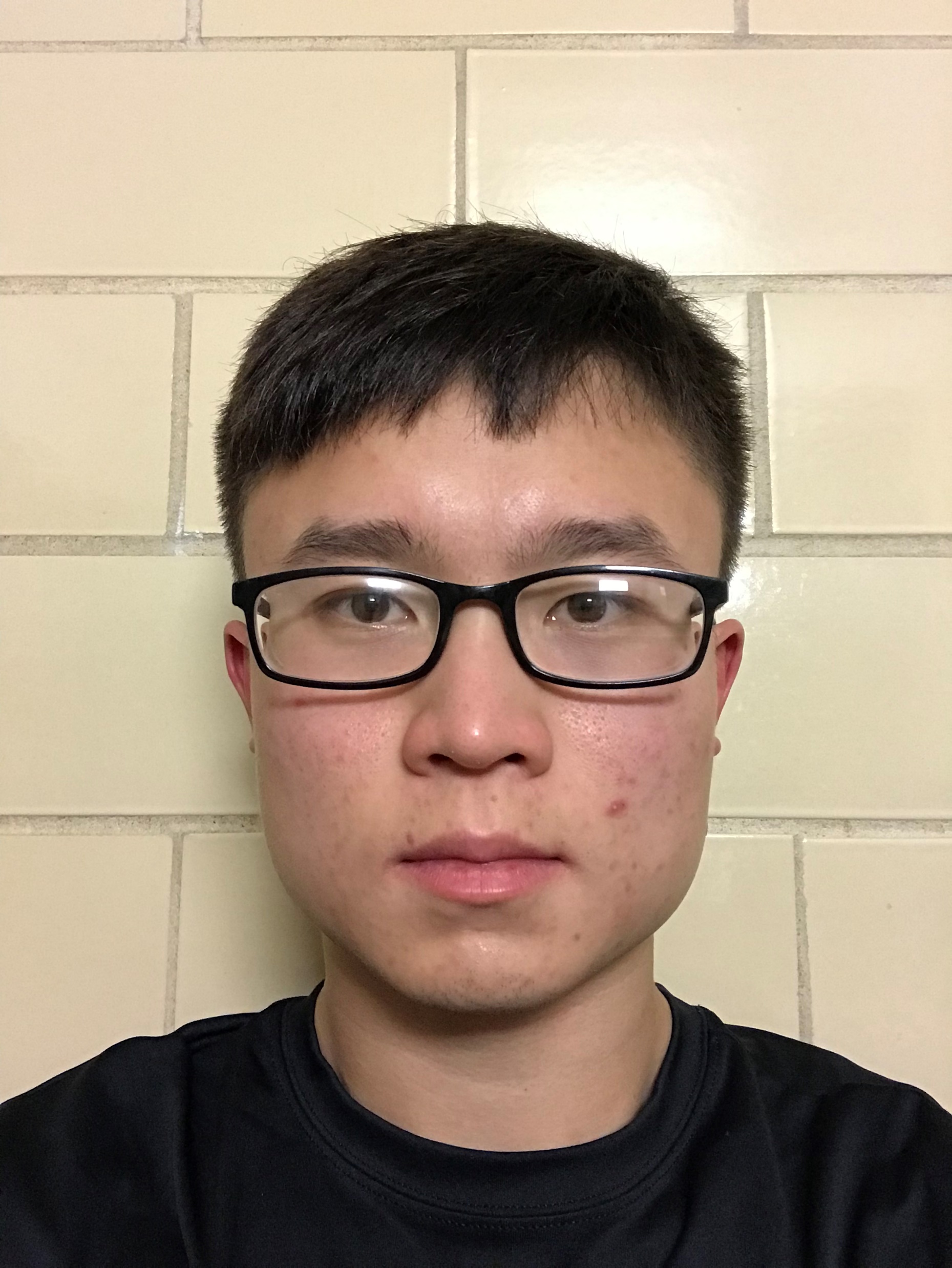 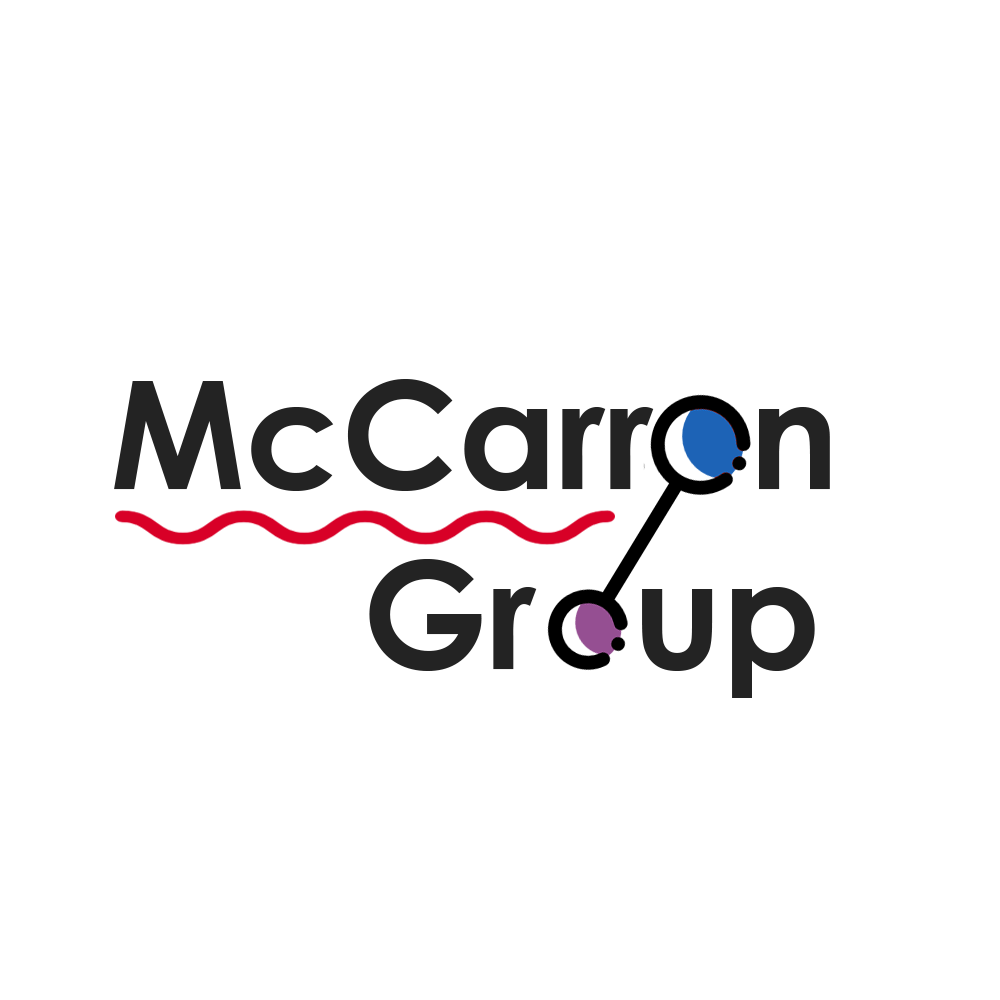 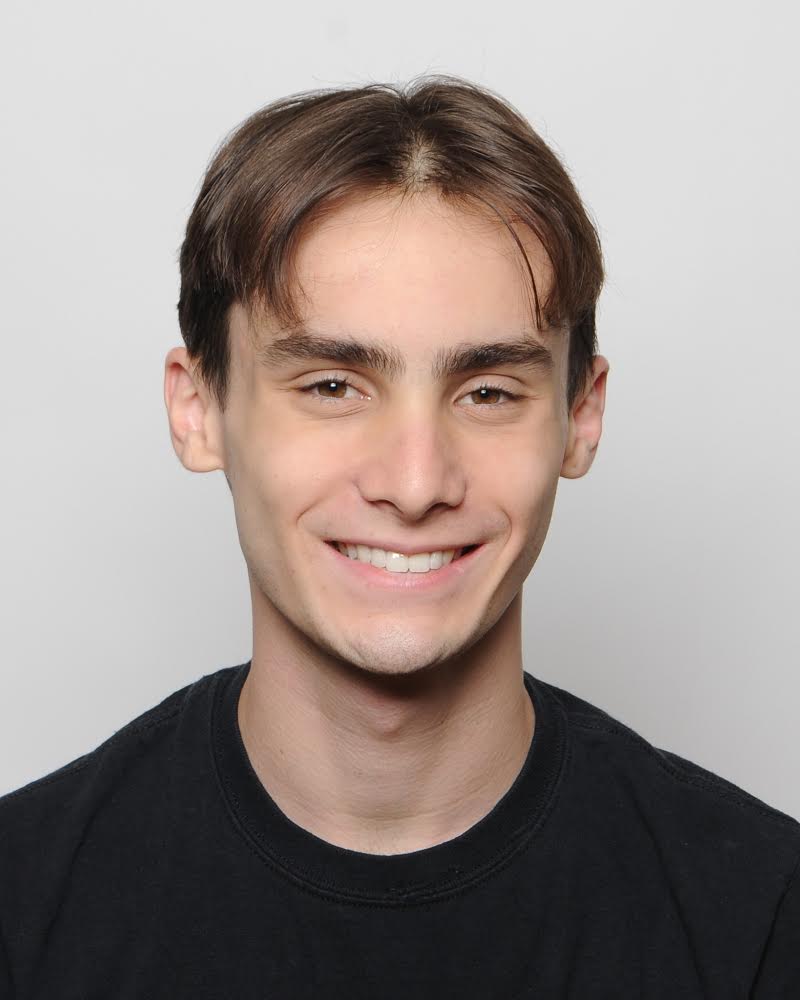 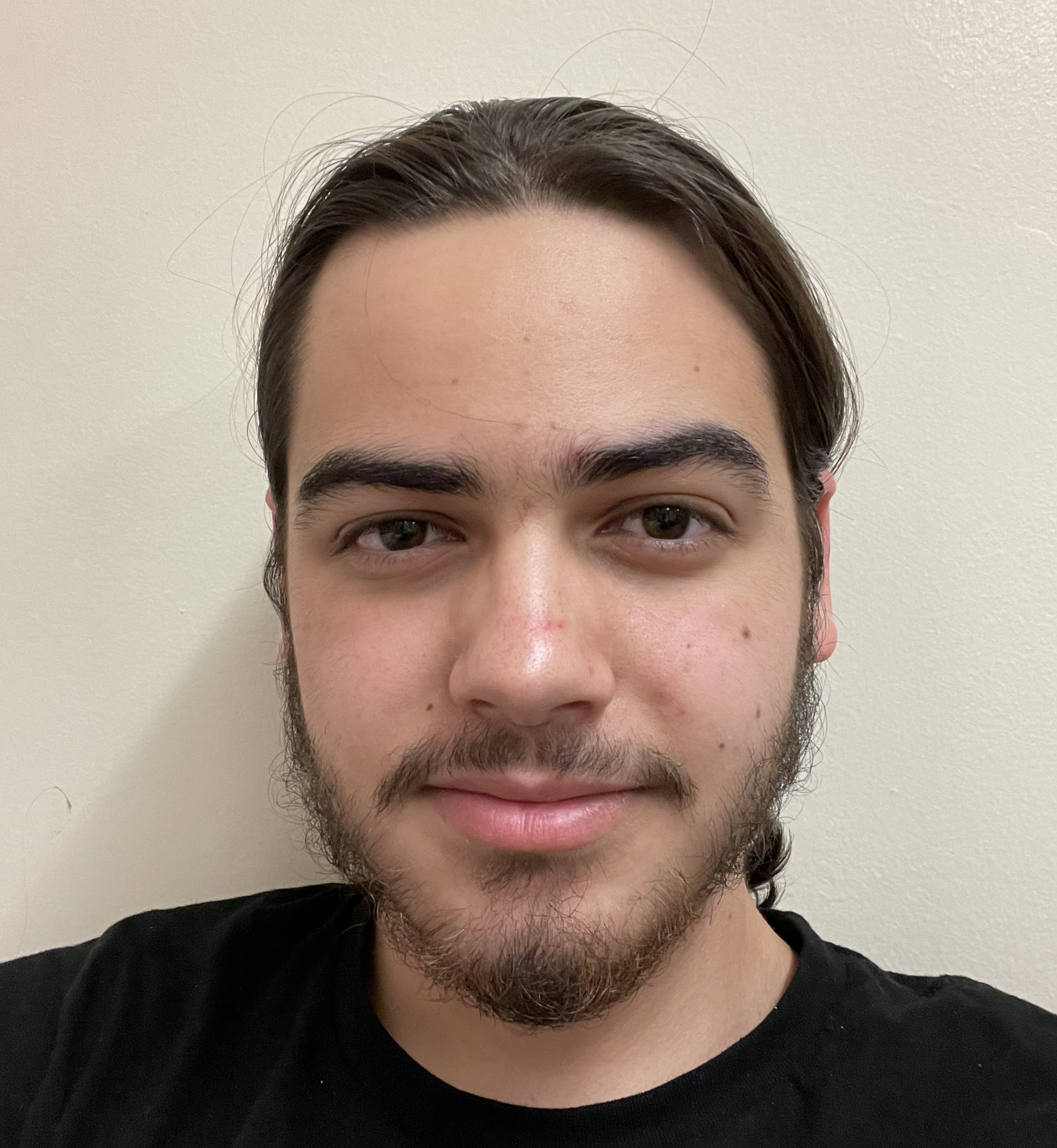 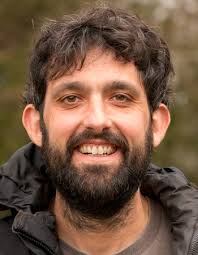 DURIP
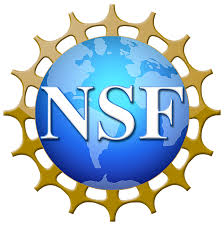 Jesus 
Perez Rios
Spencer Macri
Jefferson Wang
Joseph Van Vlack
themccarrongroup.com
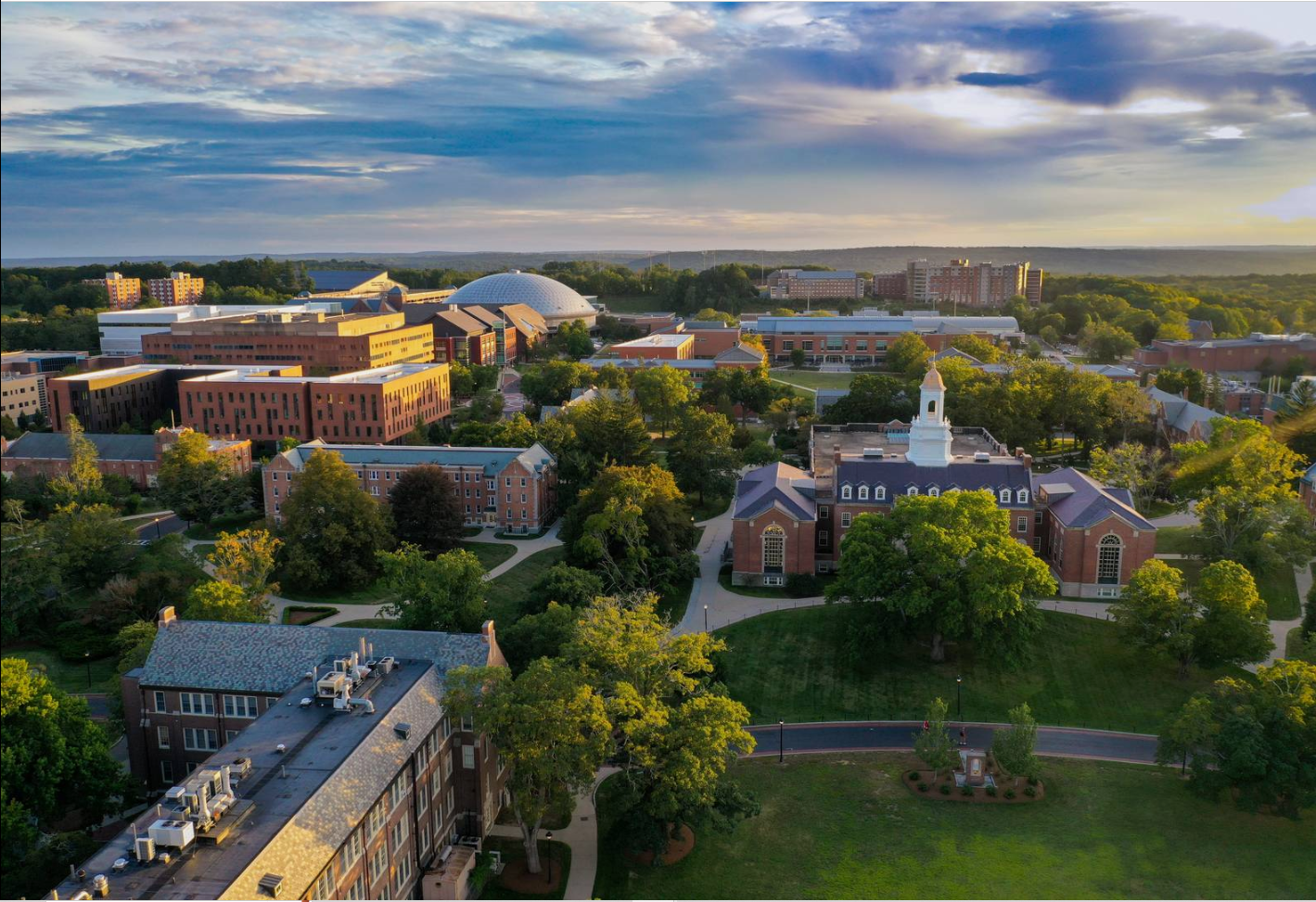 Please keep in touch! daniel.mccarron@uconn.edu
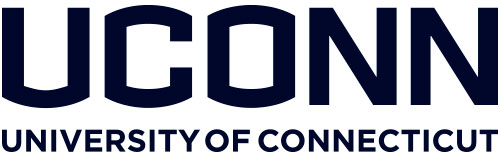 Navigating Parity Doublets in CH
f0 + 10 MHz
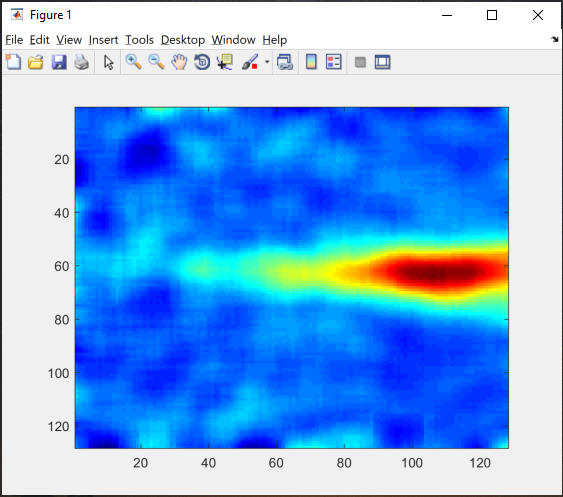 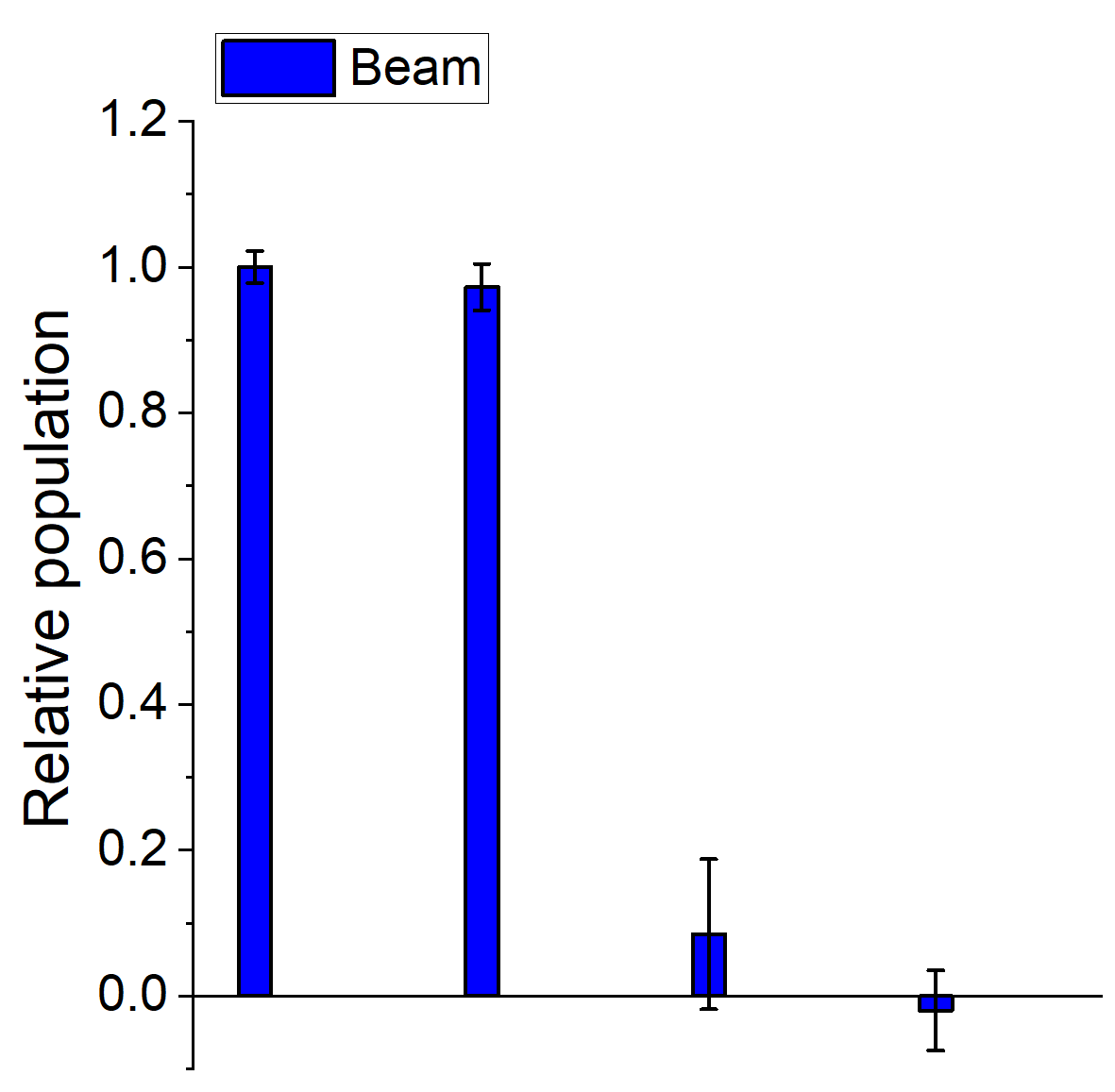 Optical cycling 
in CH
~4 photons/mol.
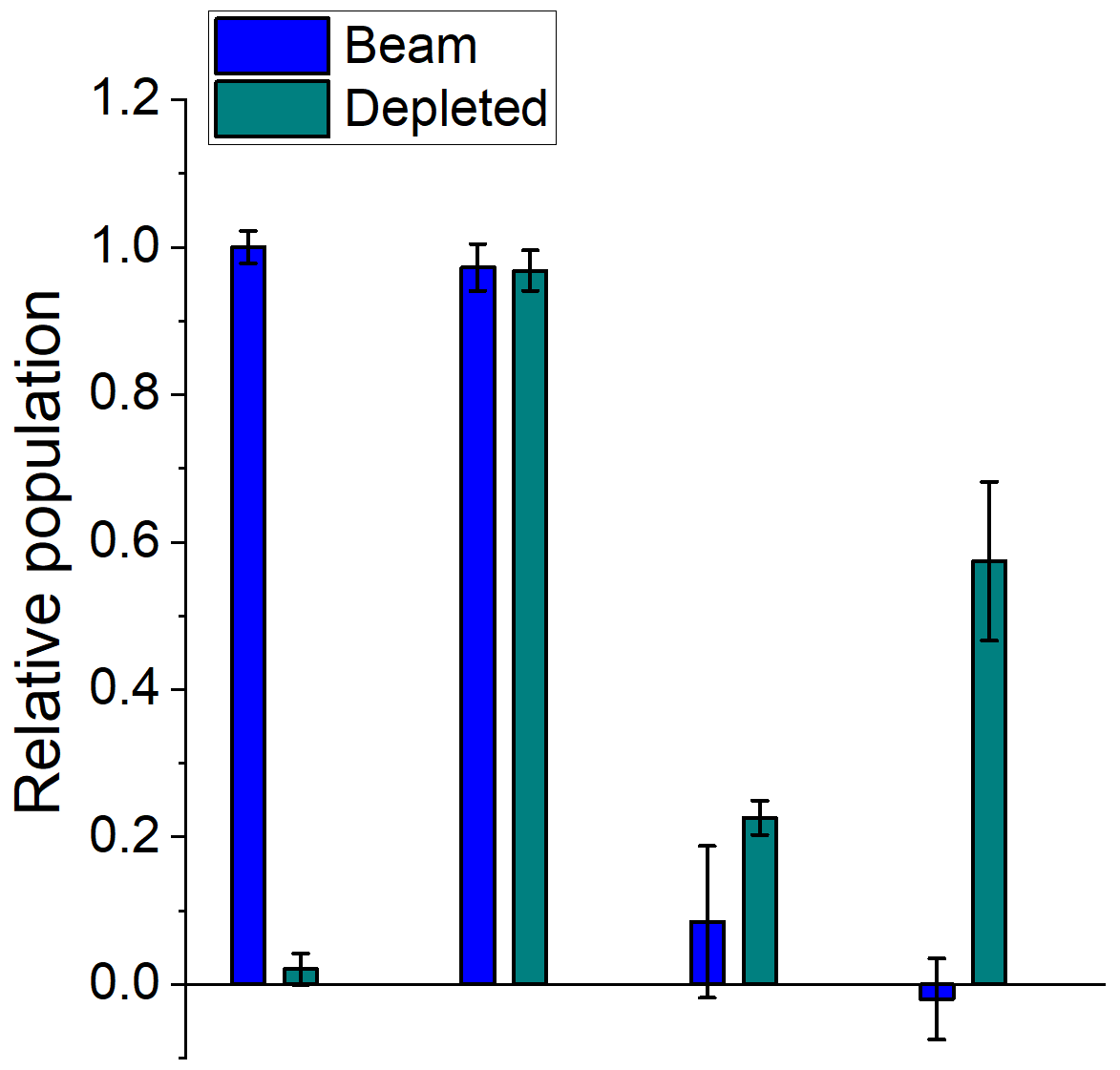 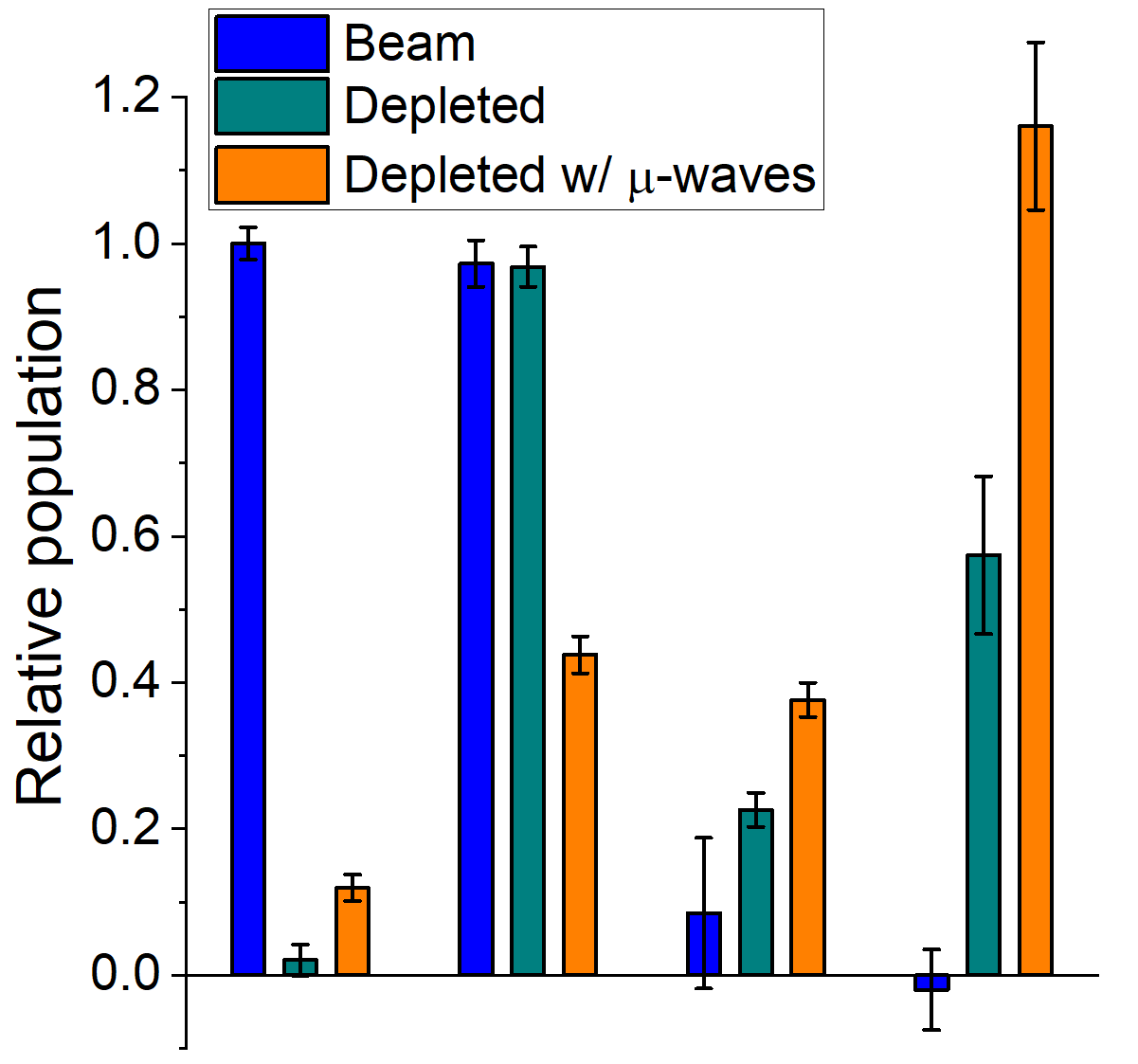 f0
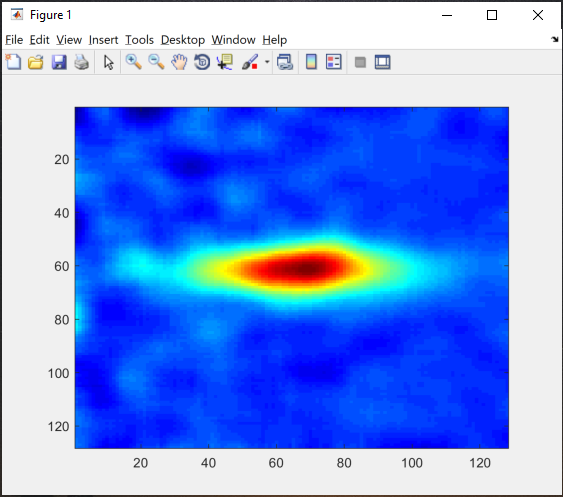 Probe
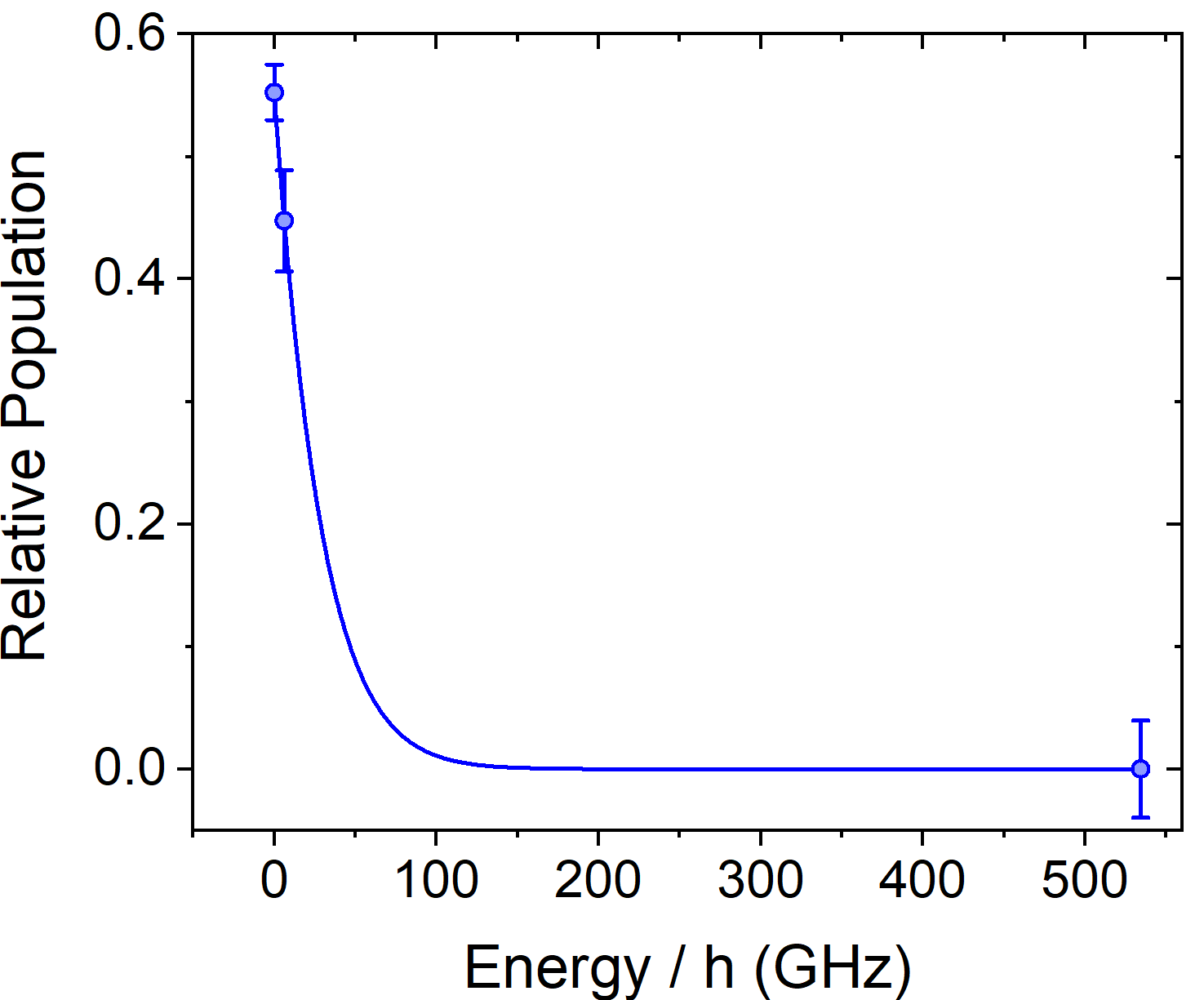 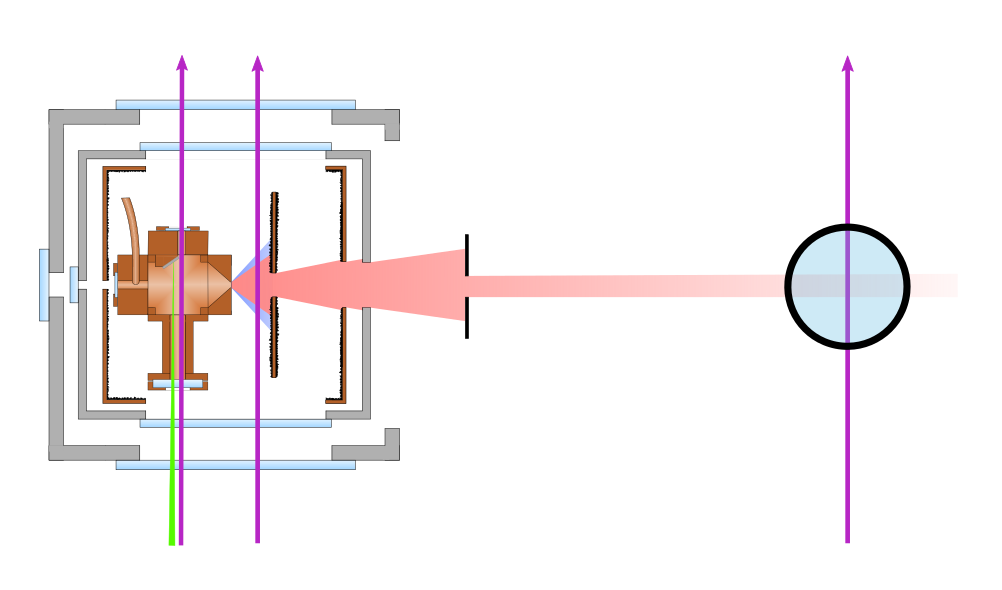 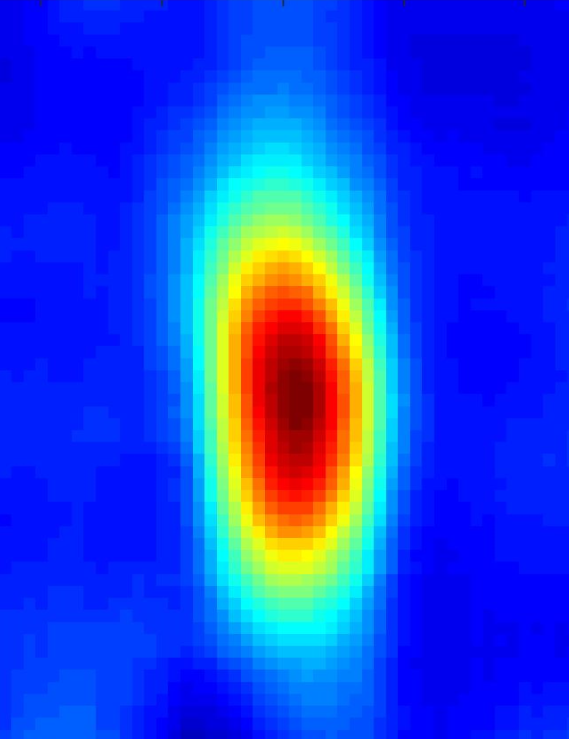 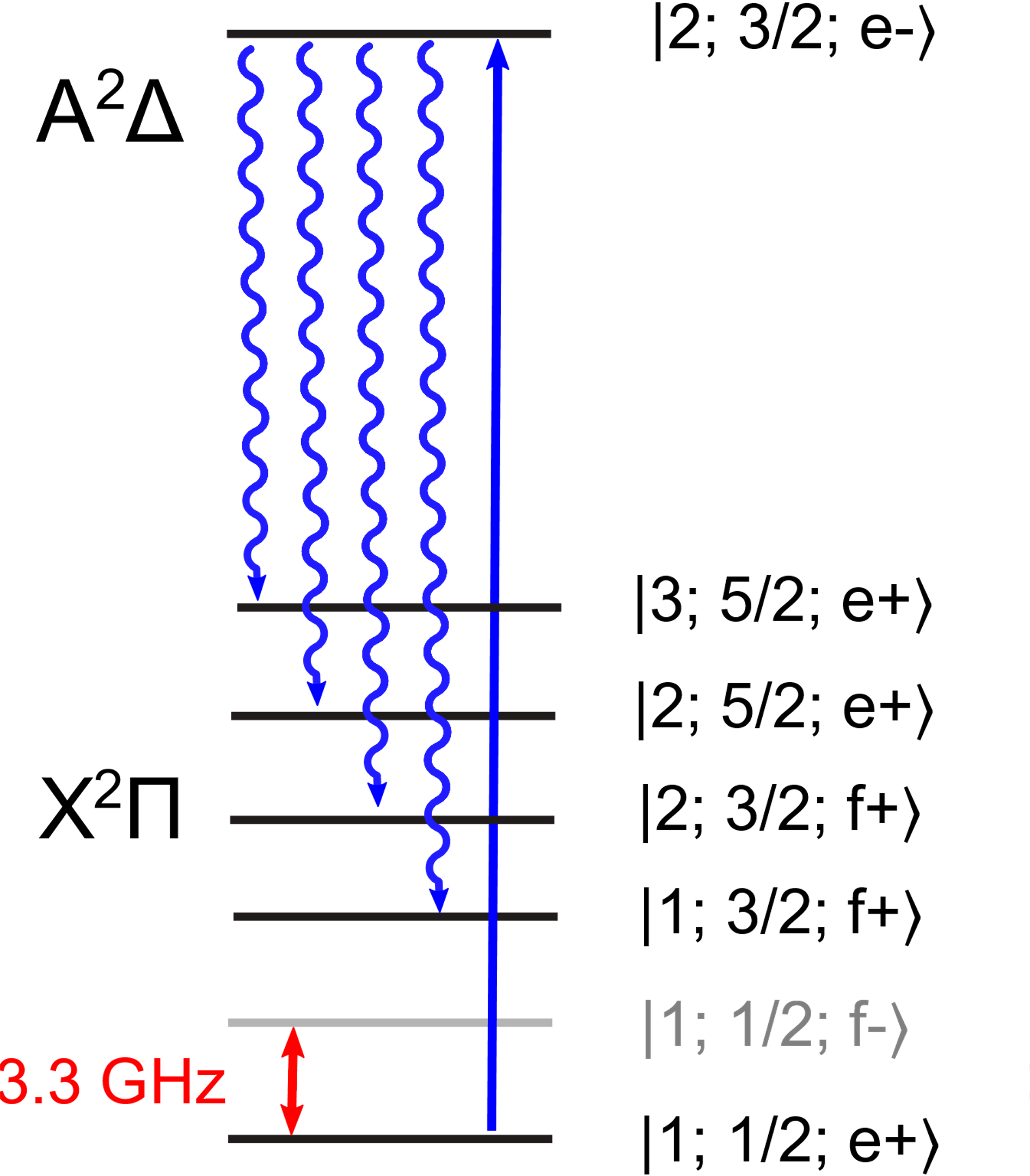 430 nm
|N=1, J=1/2⟩
Λ-doublet
Γ=2π(300 kHz)
~ 109 /sr
Trot = 0.8(3) K
5 mm
f0 – 10 MHz
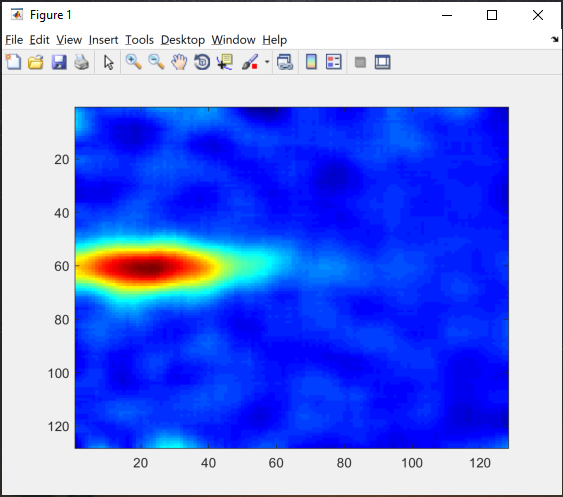 f0, f0±10 MHz
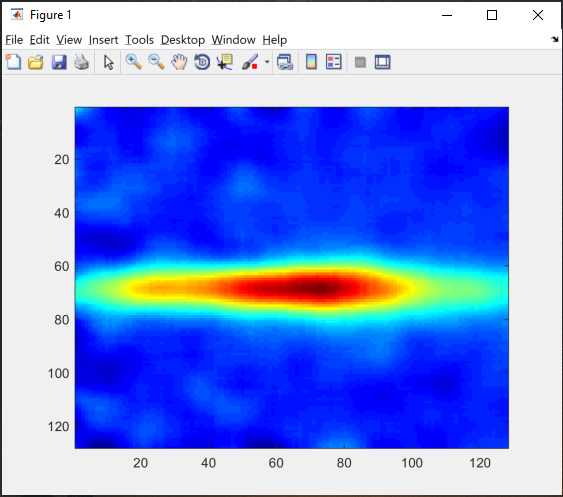 Detected 
populations
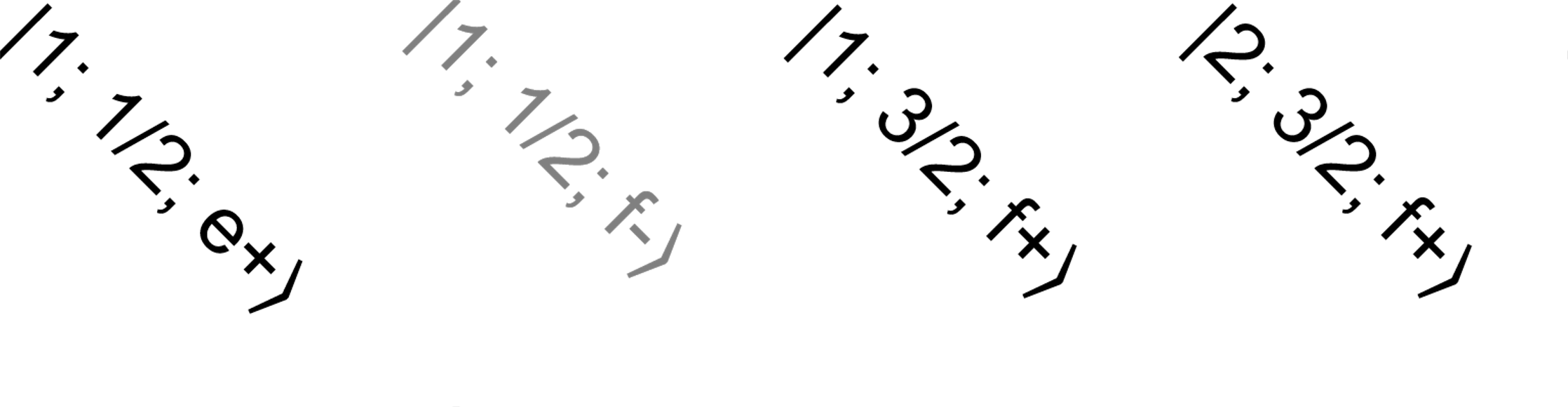 EMCCD
Transfer ~60% of odd parity molecules into even states
Probe
Depl.
equivalent to ~30 photons w/ CaF
	   or ~50 photons w/ SrF
	   or ~80 photons w/ YbF
A radiative force in CH
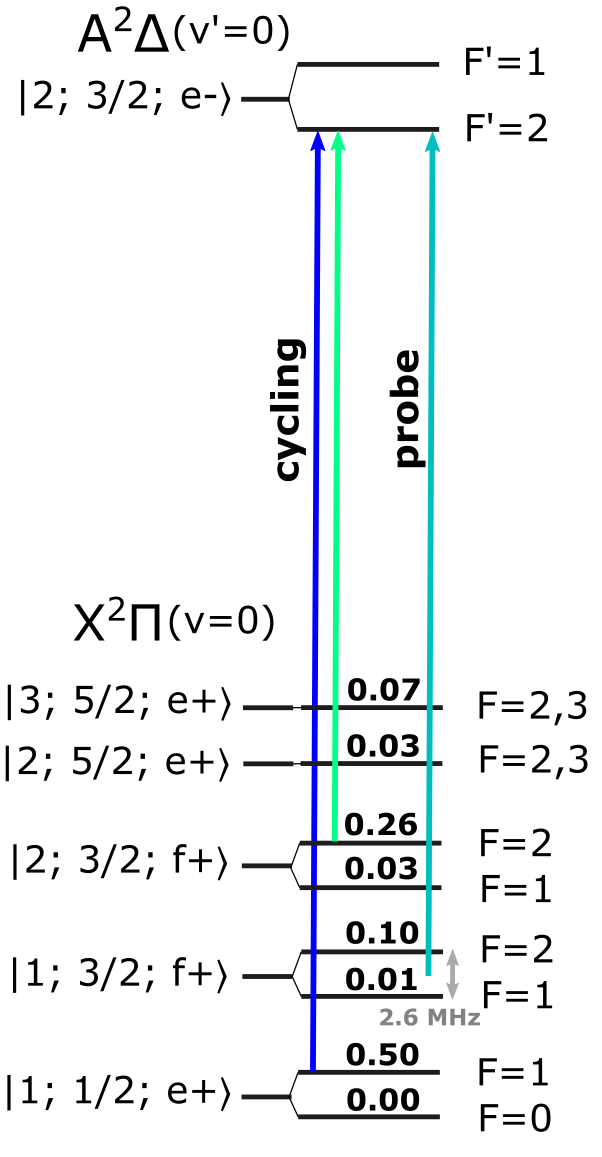 0.76 rotational closure  1/(1-0.76) = 4.2 photons max.
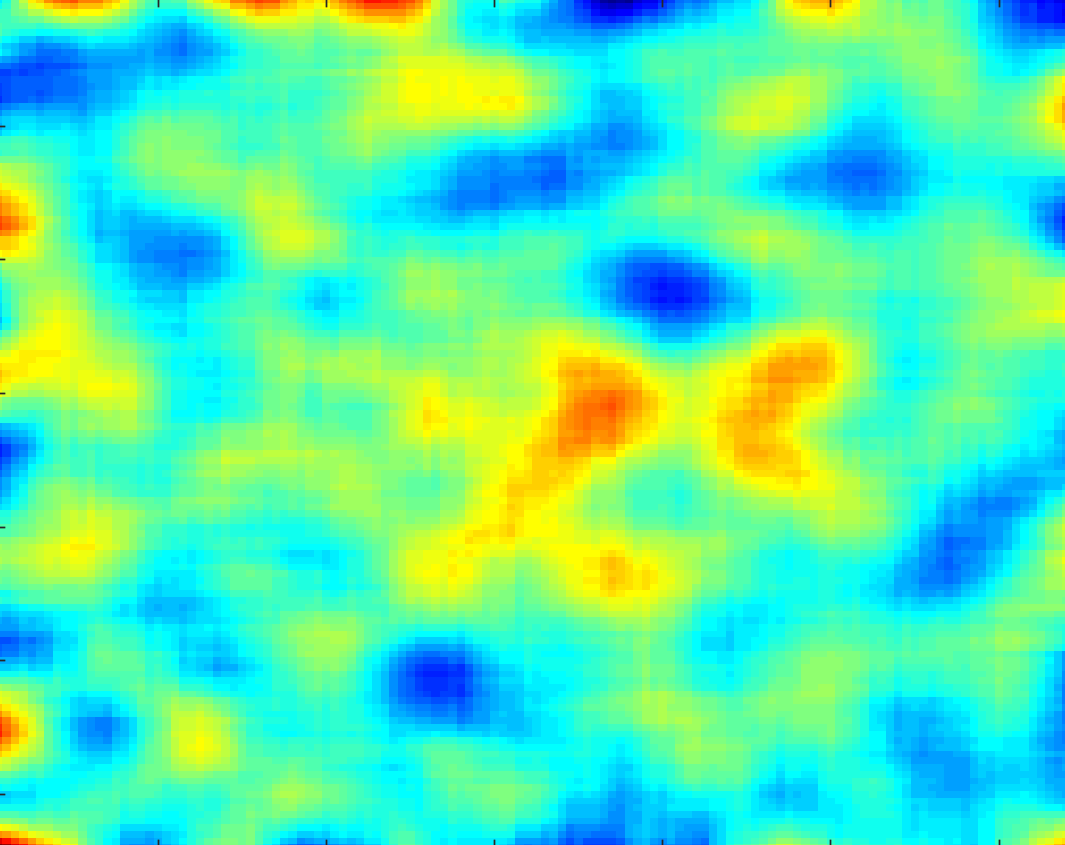 |1; 3/2; f+⟩ in beam (no cycling lasers) ~600 kHz detuned
Remixing:Type-I
Pol. Mod.
B-field
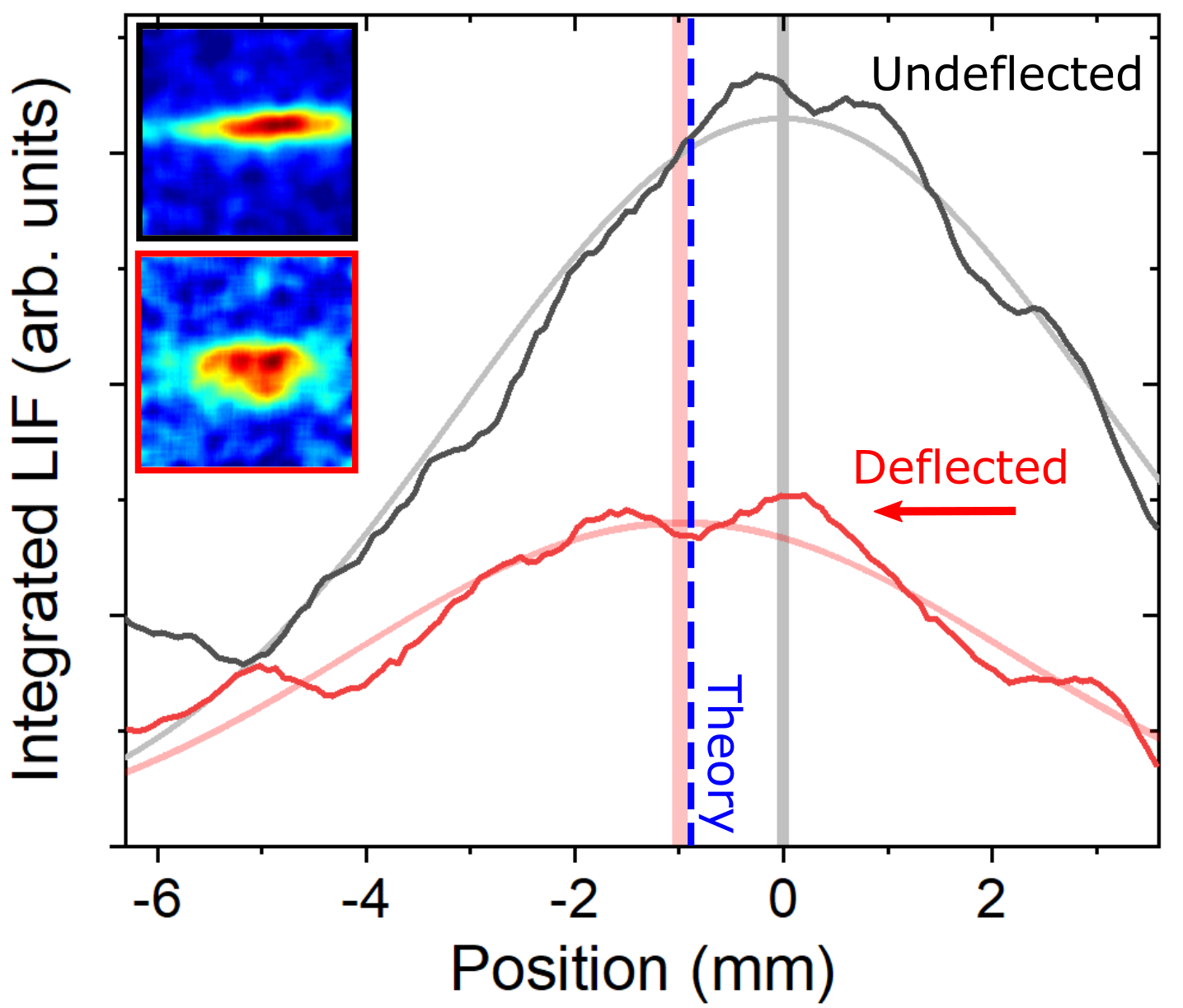 -0.98(8) mm def.
5(2) photons

(error from velocity spread)
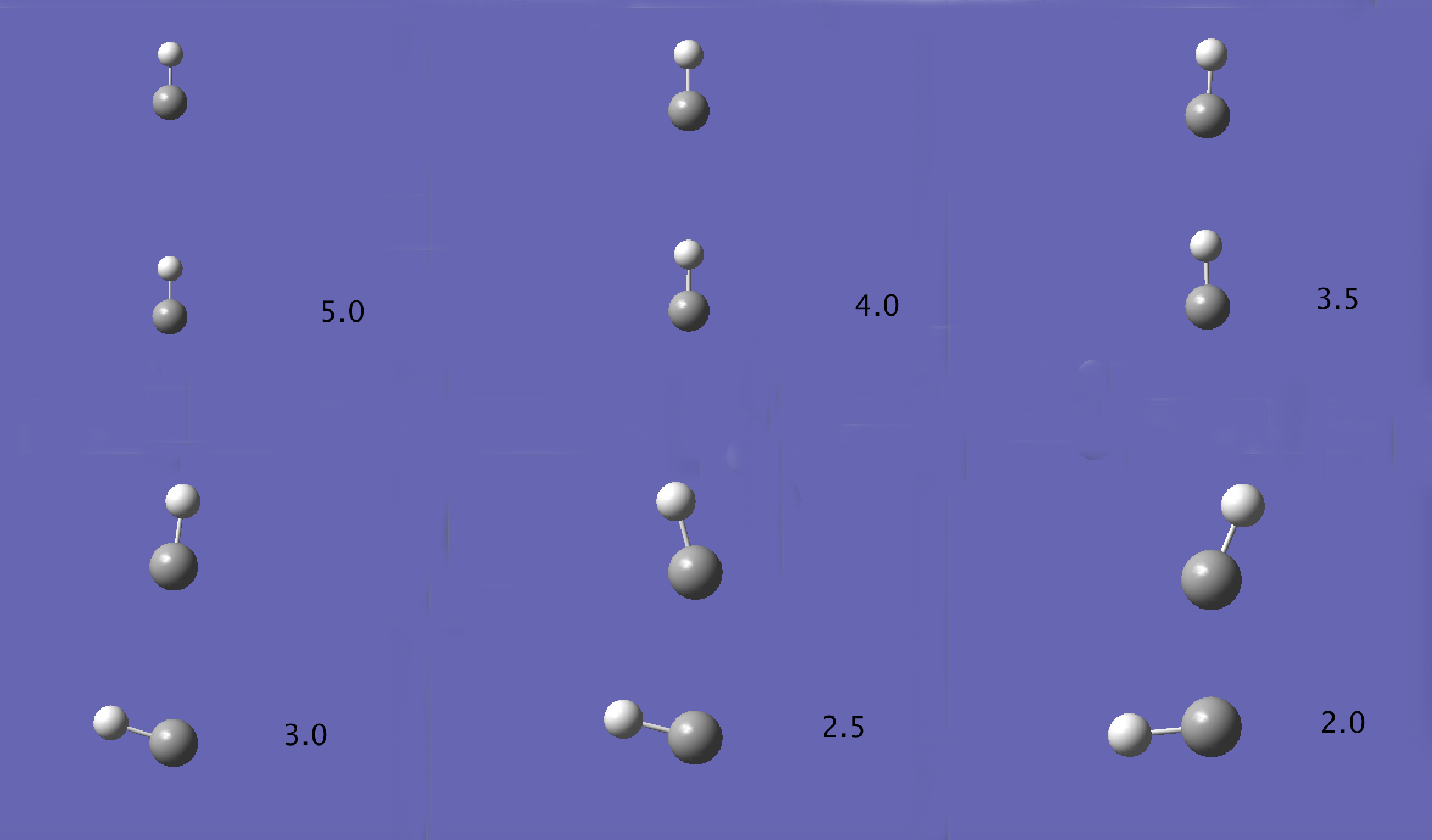 Probing the CH-CH PES:
Short-range dipole-dipole interactions
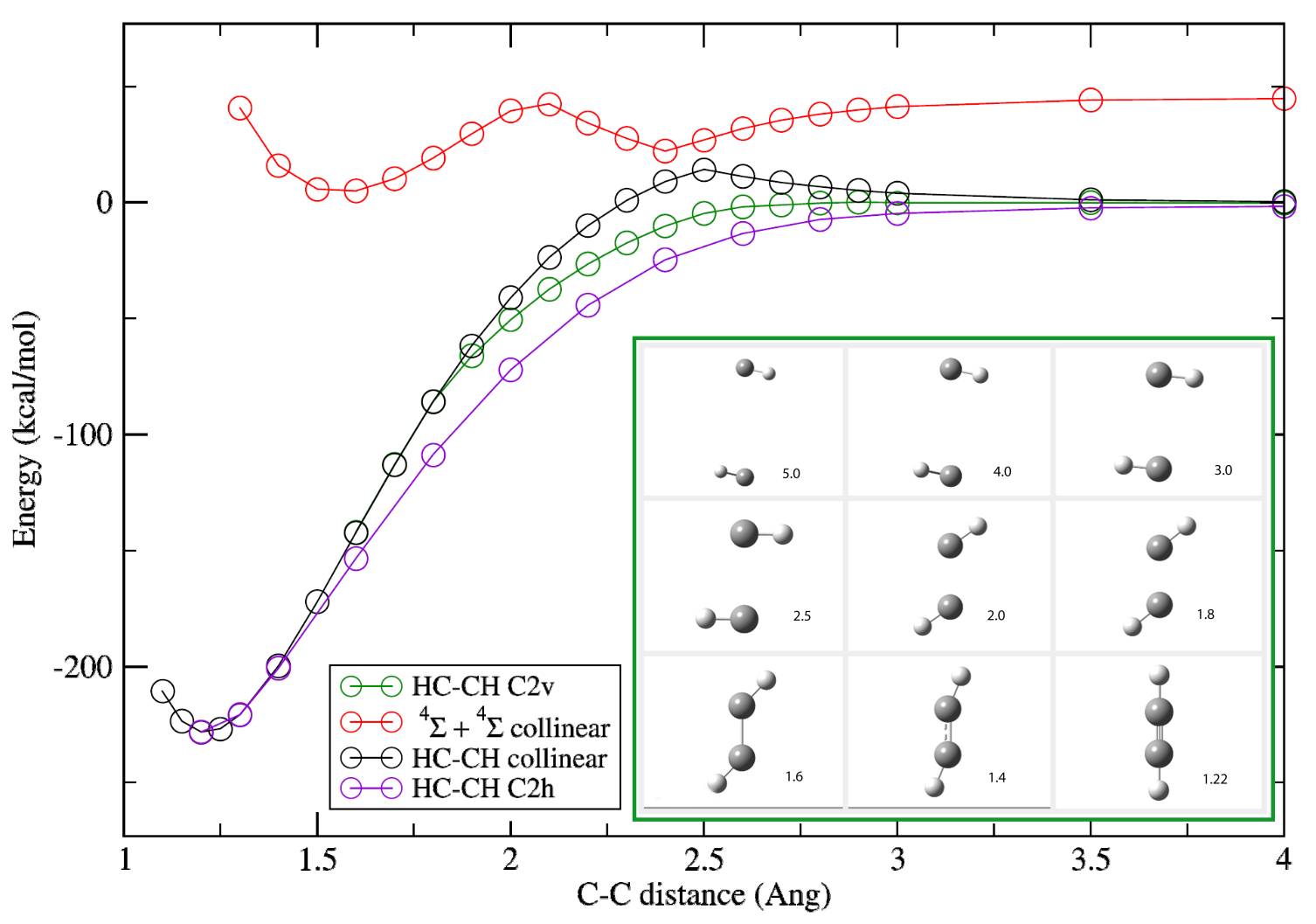 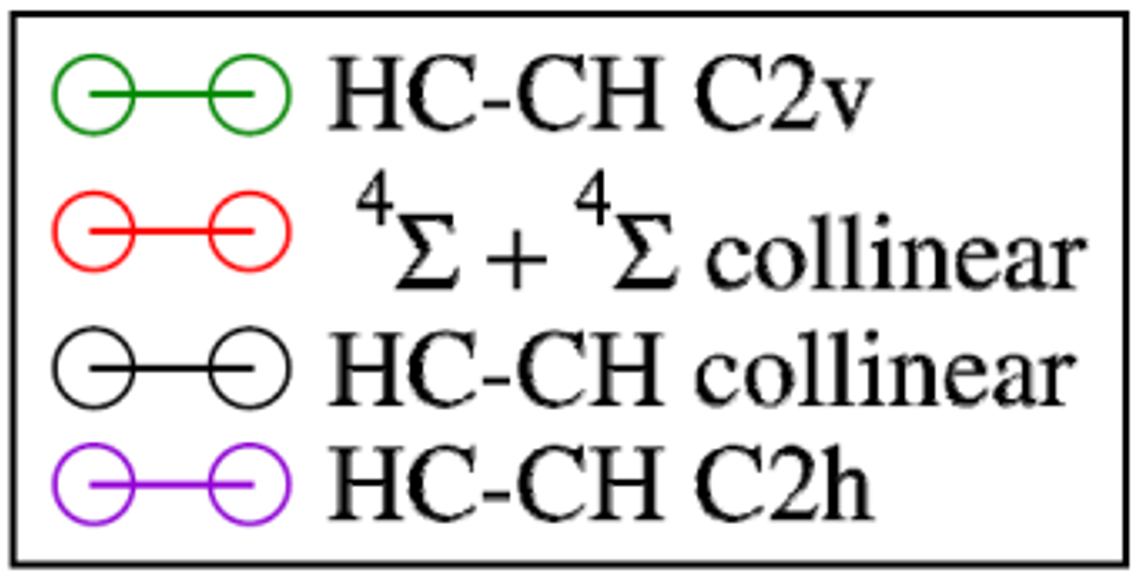 Most pathways make HC≡CH

Can detect HC≡CH in IR @ 1.5 μm
How to make CH radicals?
J. D. Weinstein, H. J. Lewandowski, PRA 90, 033418 (2014)
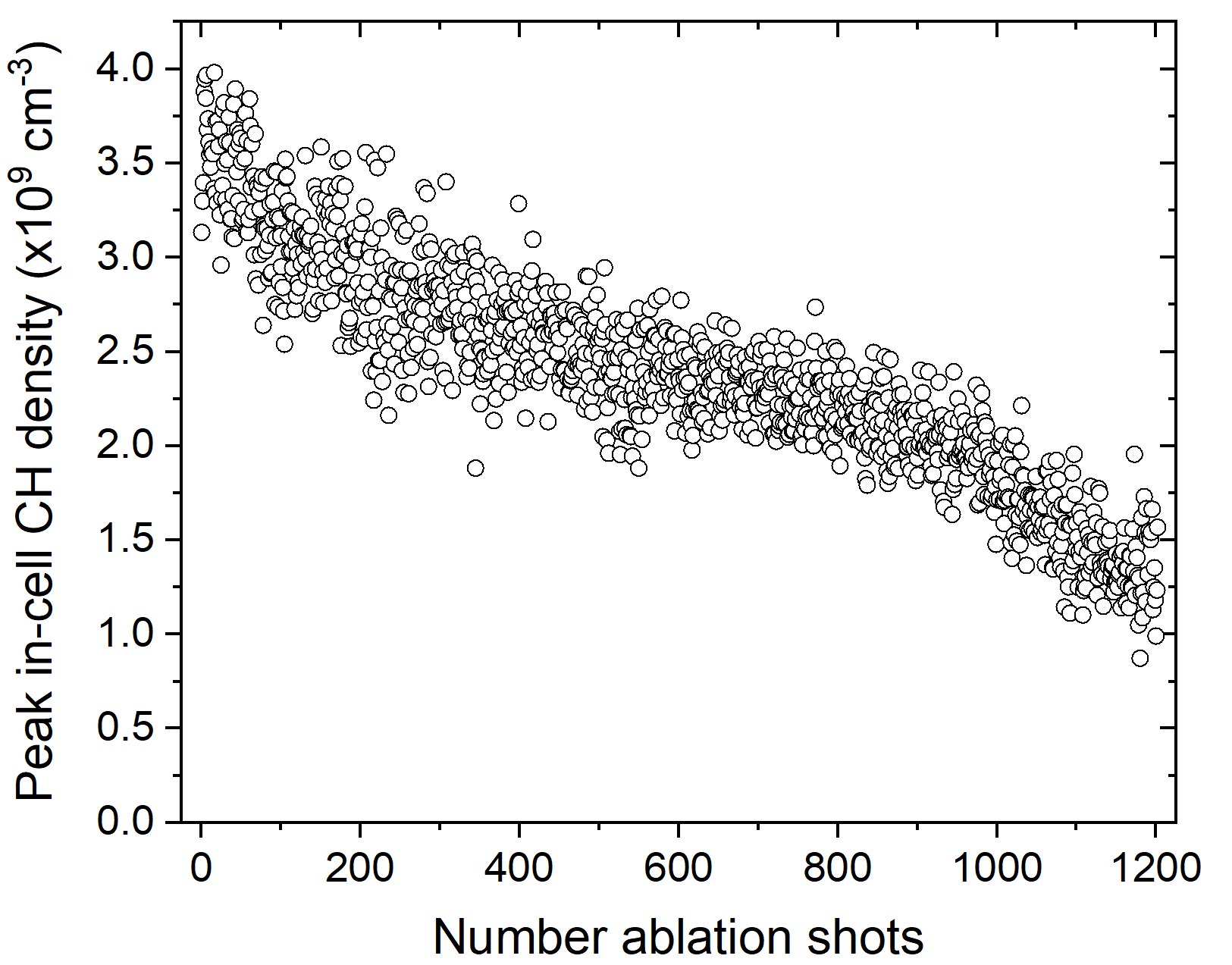 J. D. Weinstein, EPJD 74, 132 (2020)
Reproducible
& durable
In-cell absorption
Paraffin wax, CnH2n+2
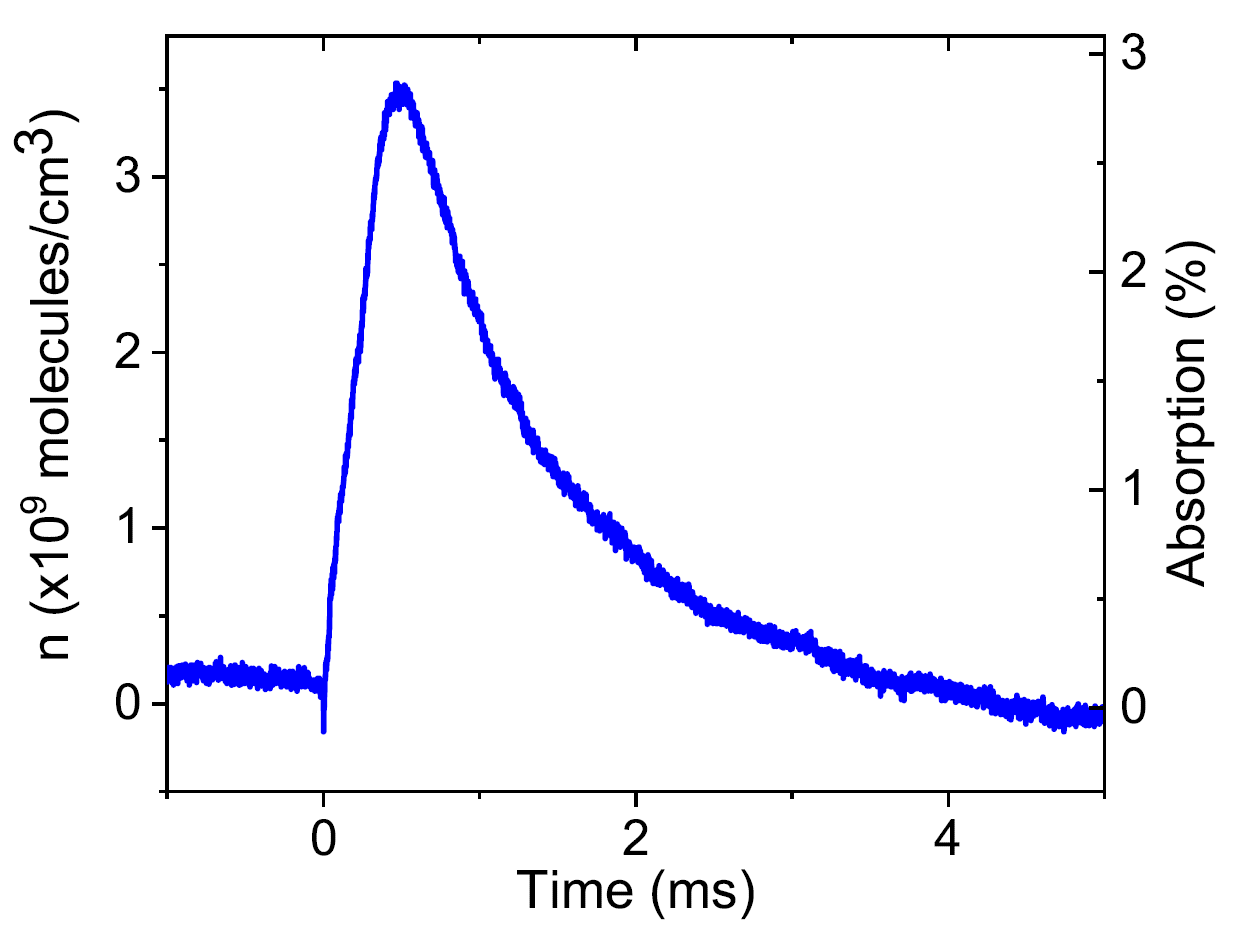 (X-A @ 431 nm)
Probe Beam
Iodoform,
CHI3
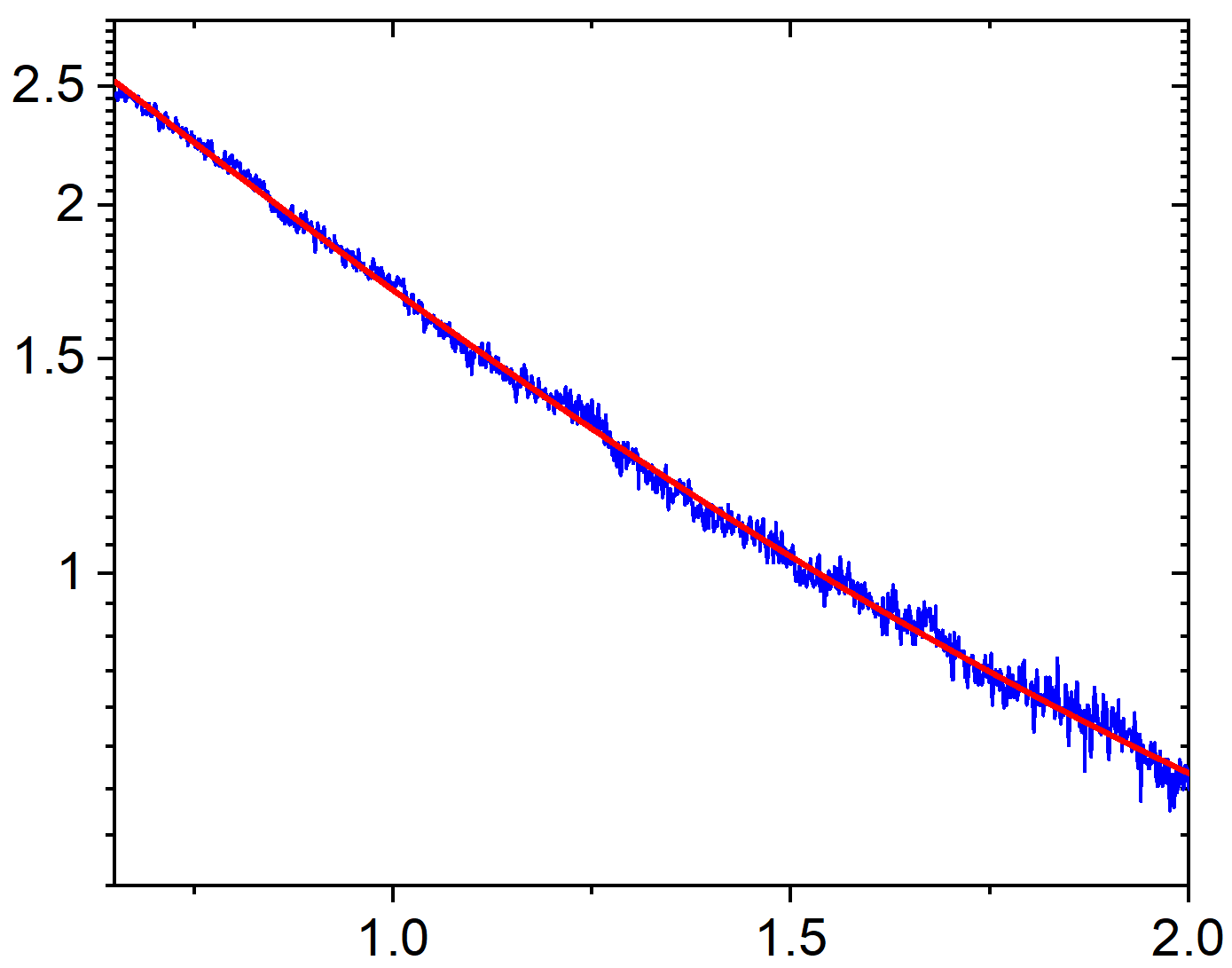 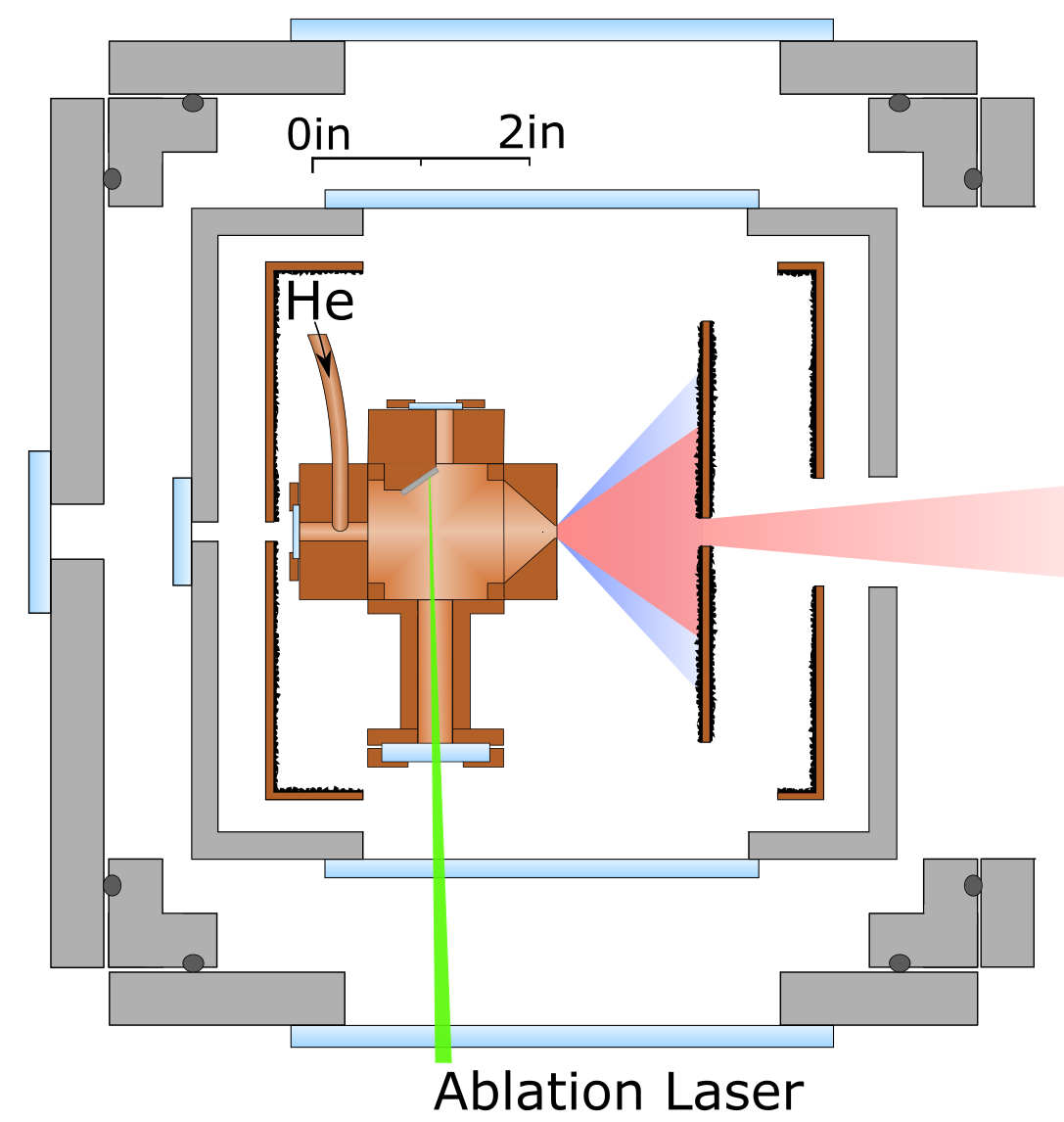 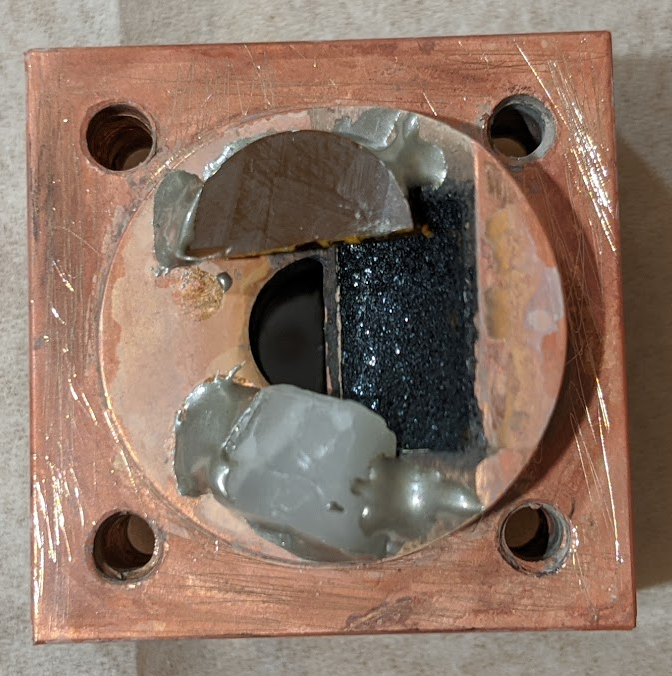 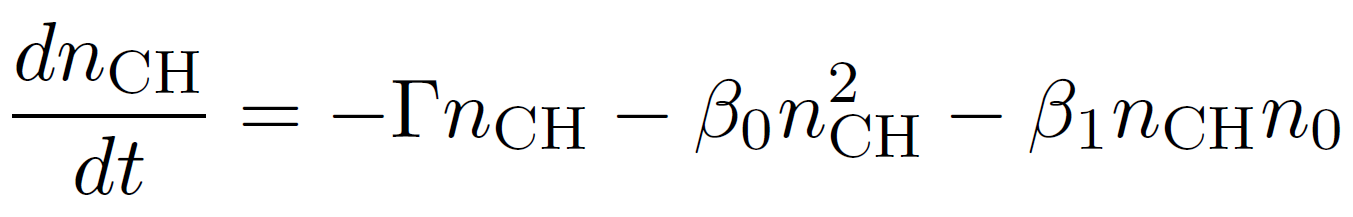 No density 
dep. loss
Kapton
Ncell ~ 1011
= 0
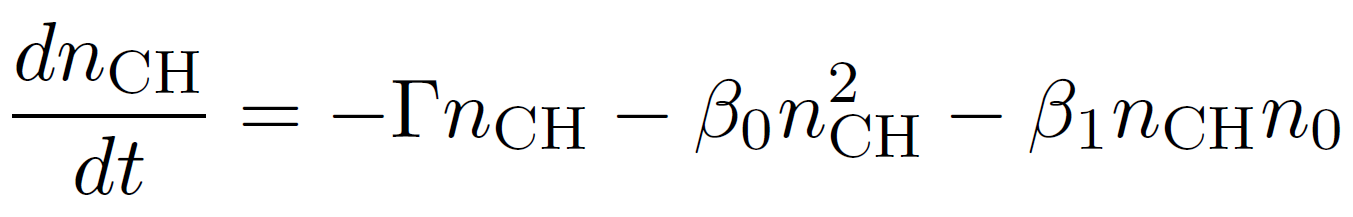 Ablation targets recently improved
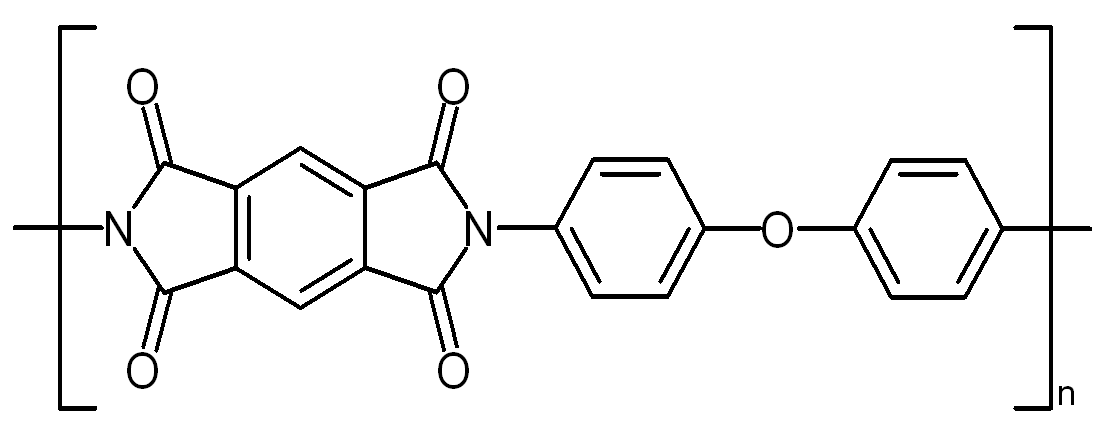 Uncontrolled cold CH chemistry I
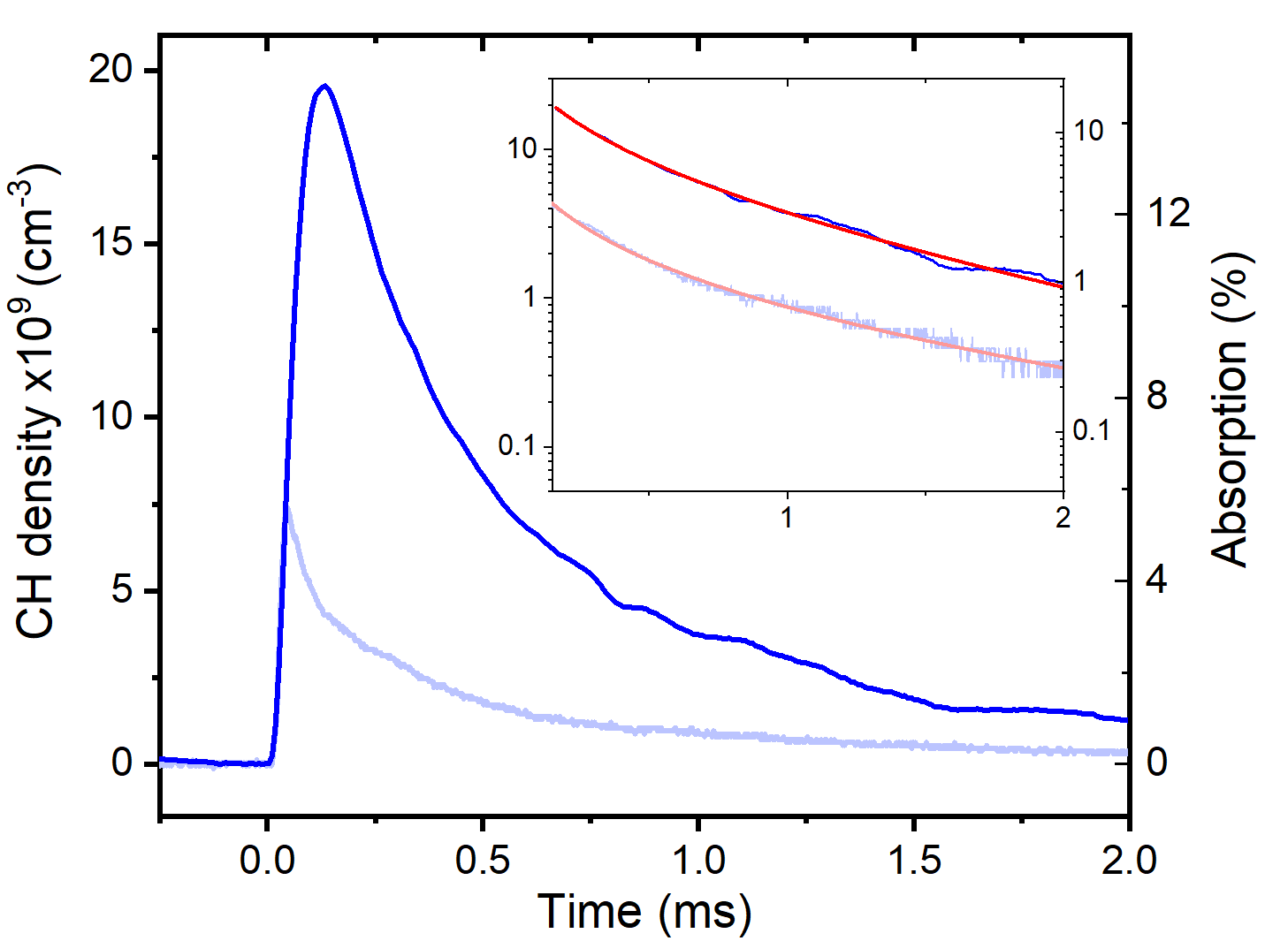 β0 changes by orders of magnitude…
Inelastic loss  Cold organic chemistry
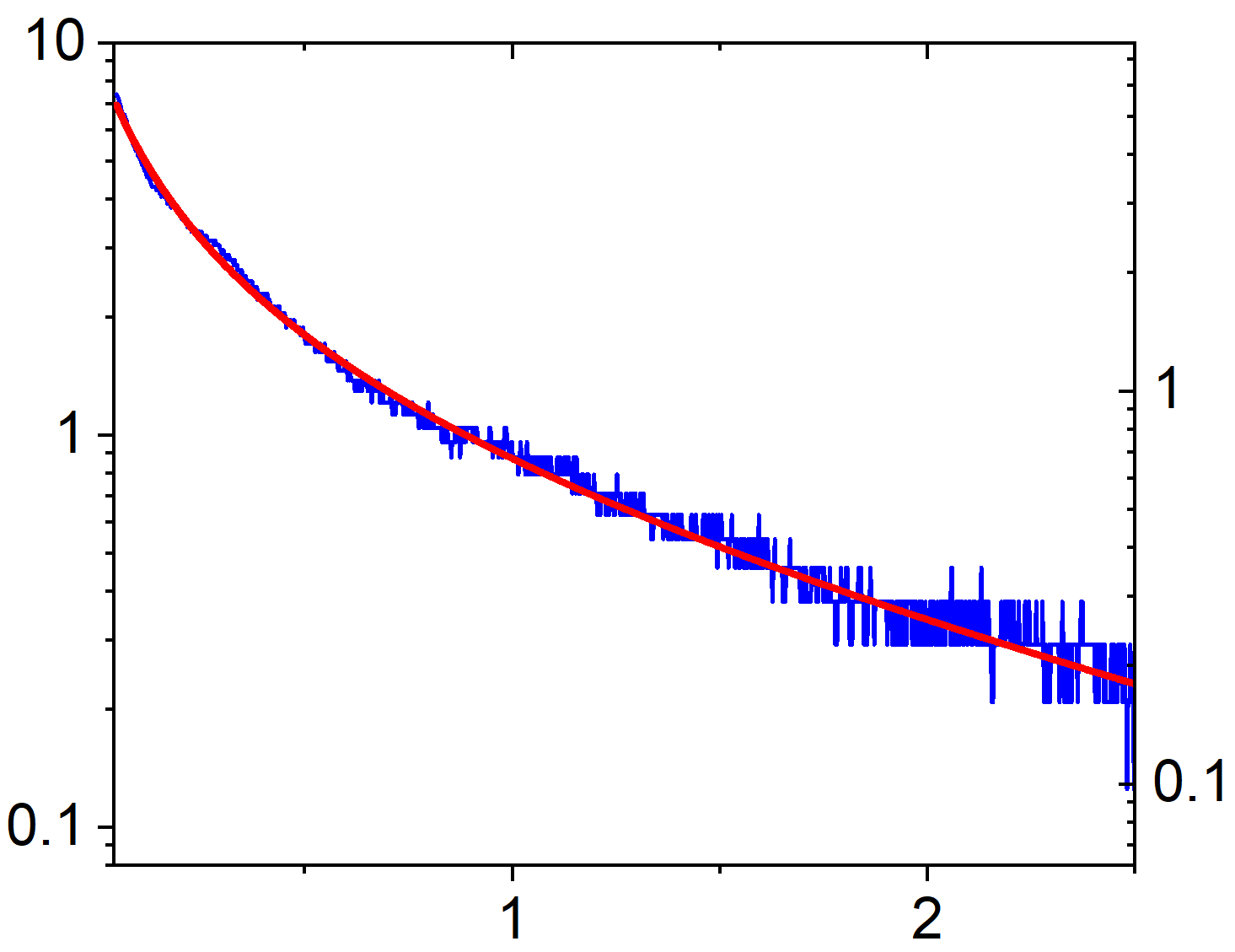 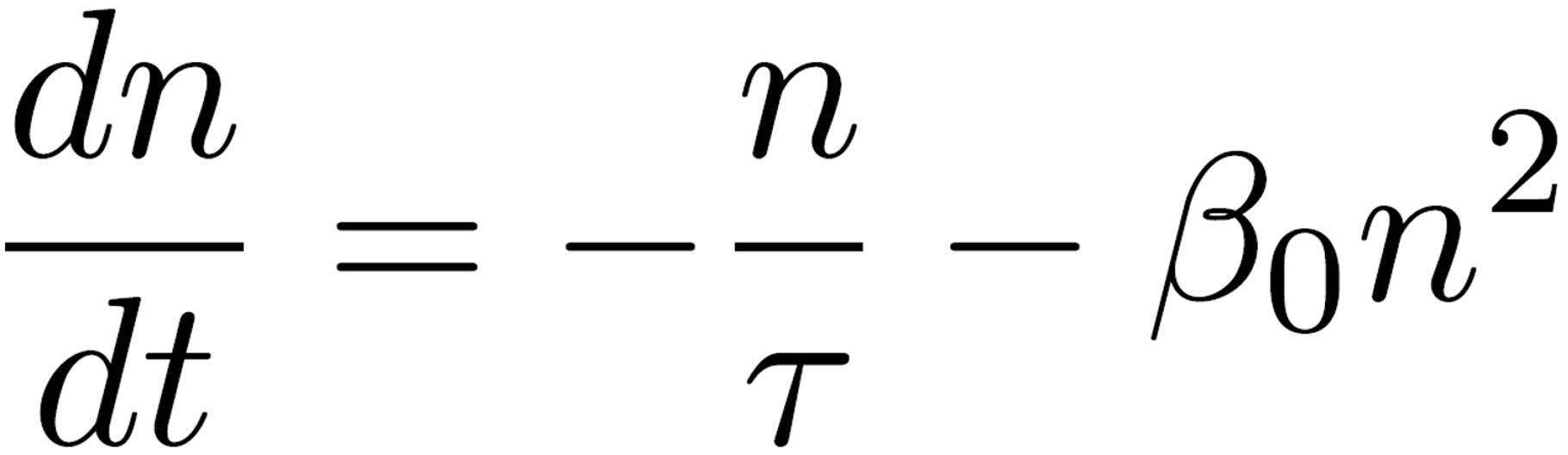 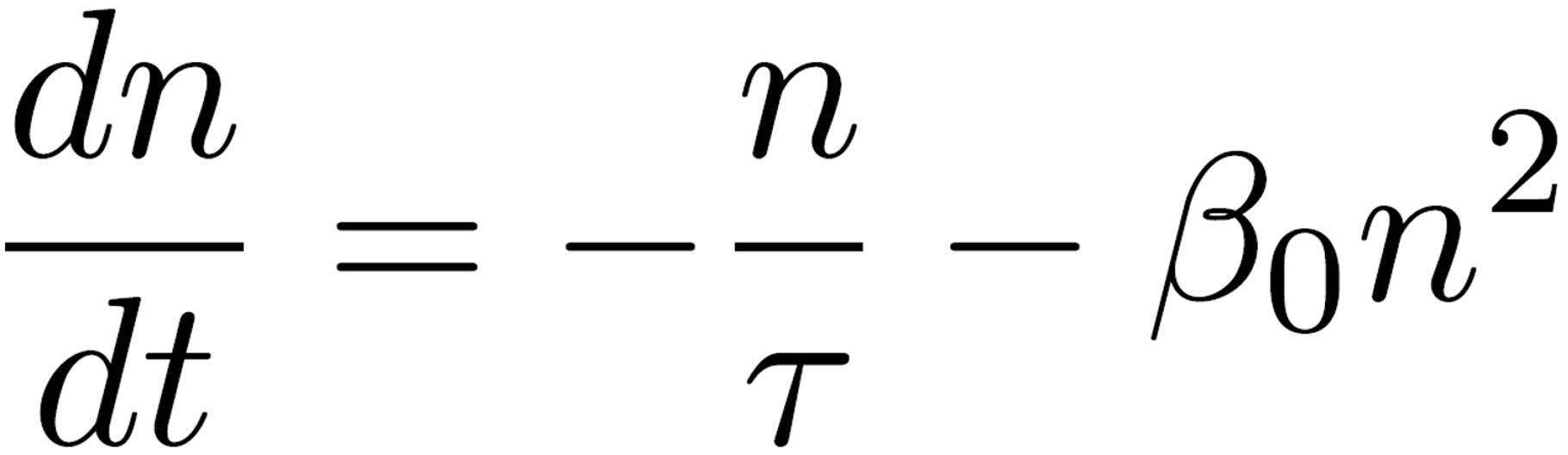 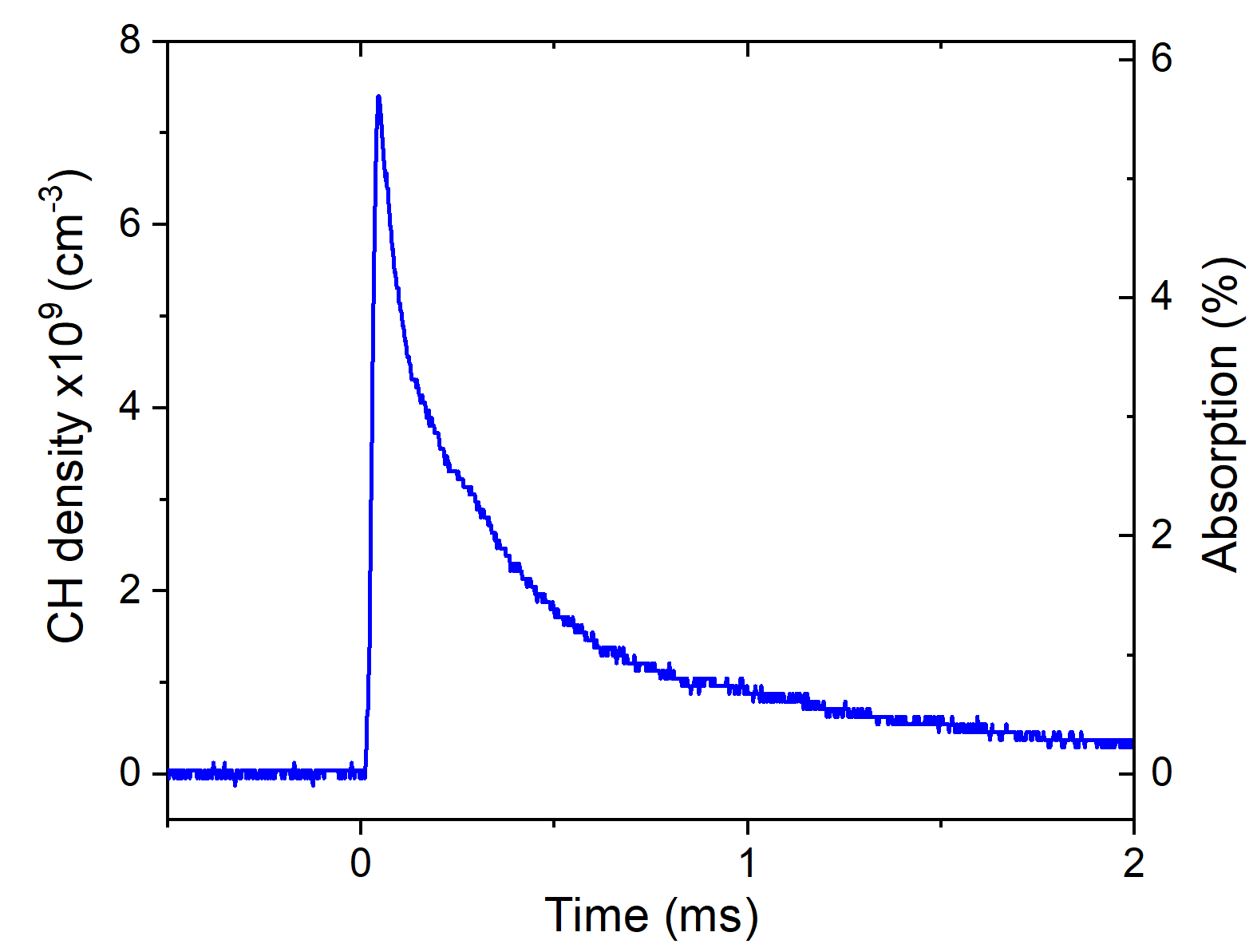 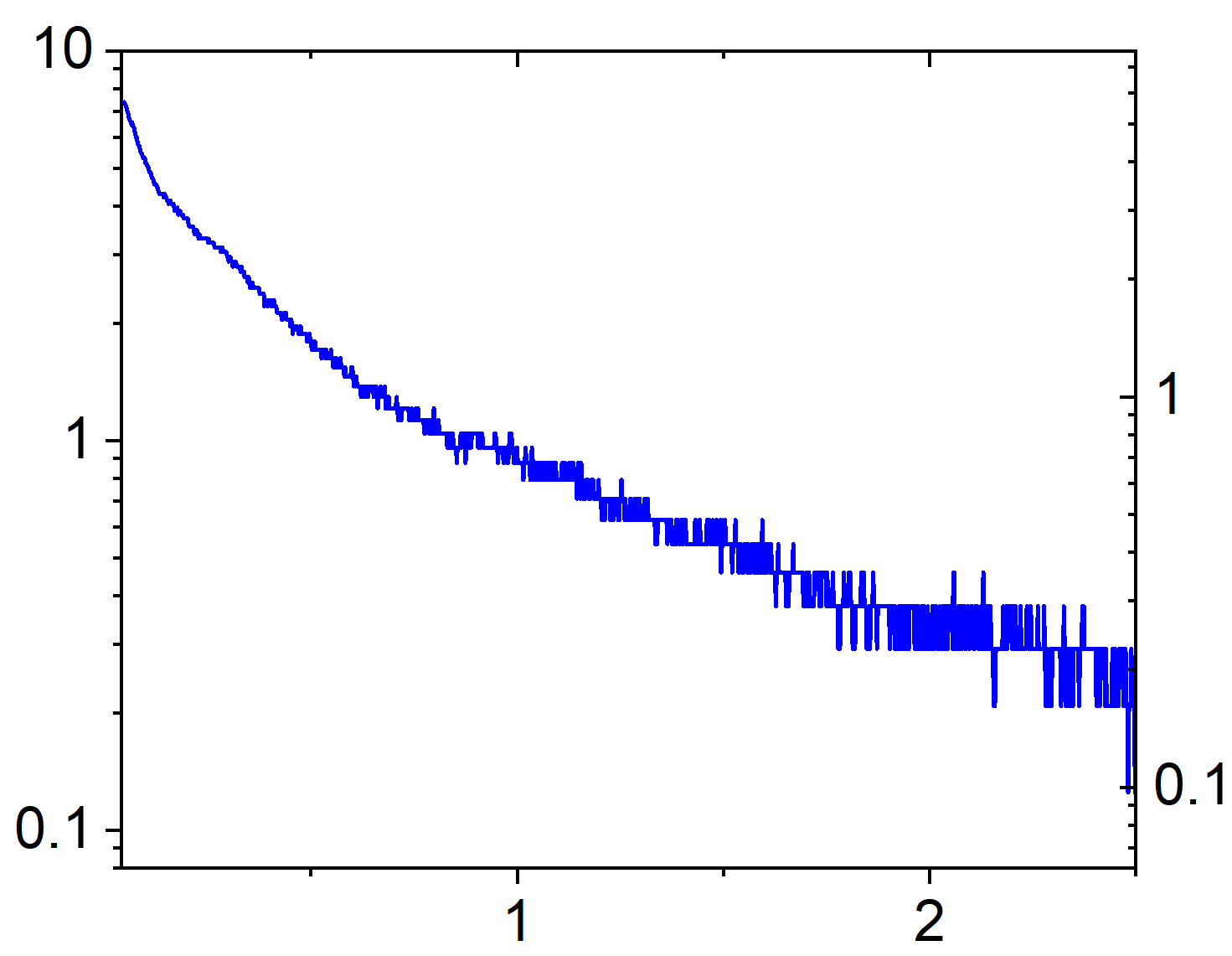 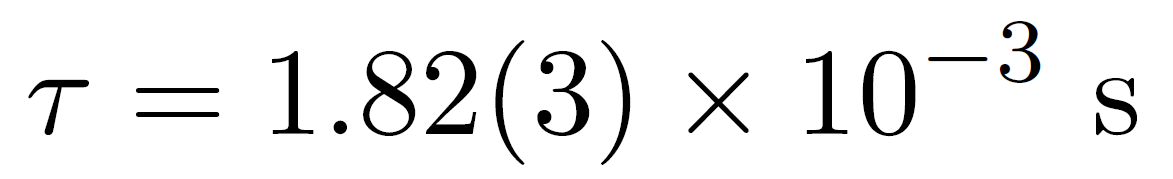 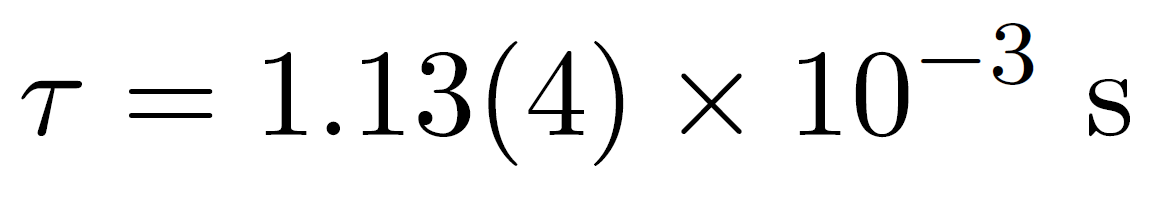 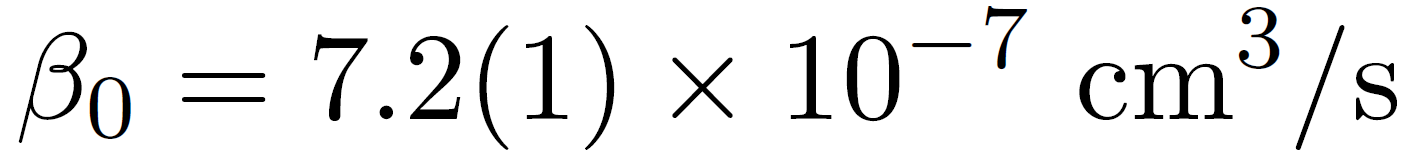 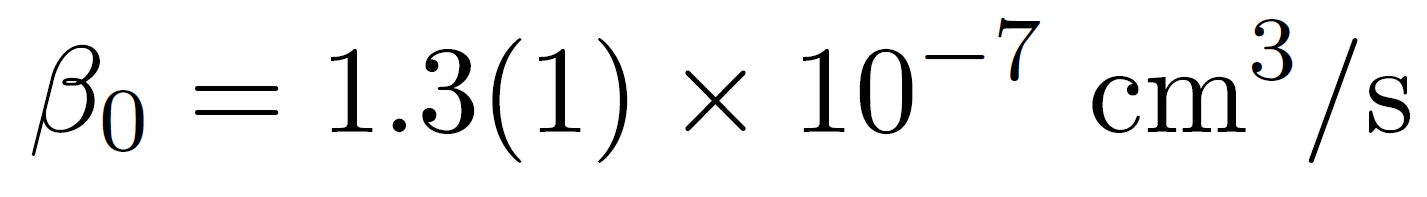 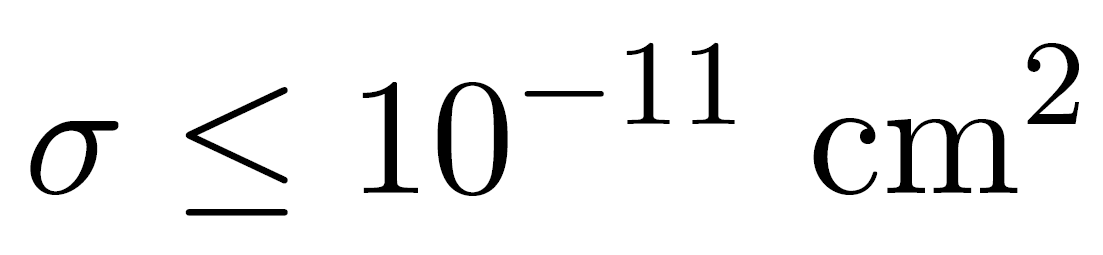 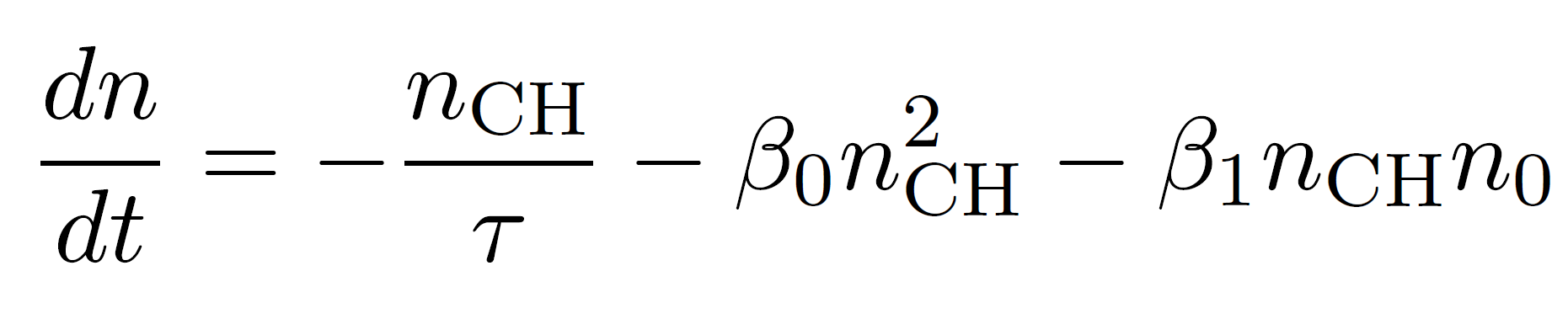 NOT CH-CH
other undetected species
Next steps…
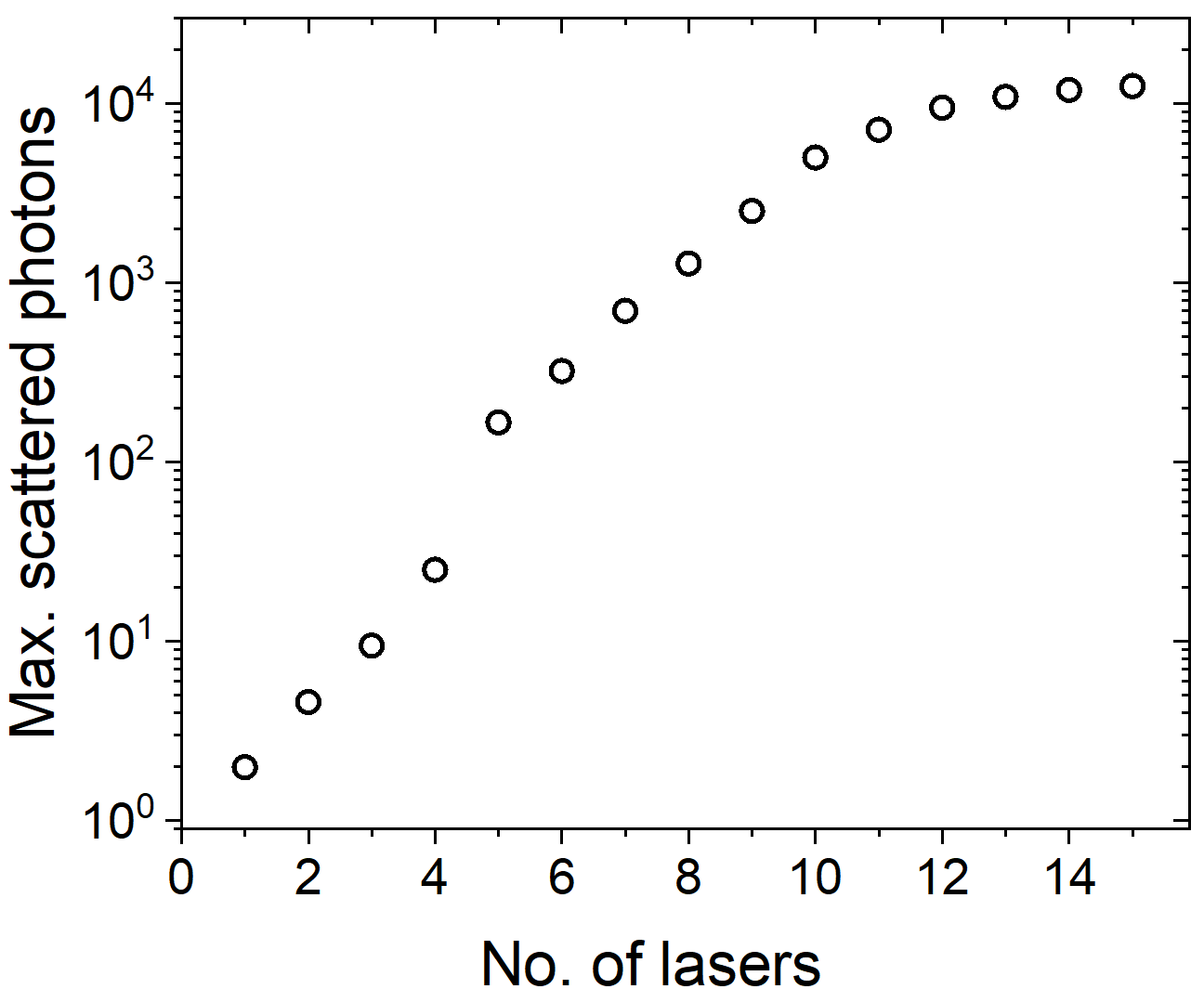 Slowing threshold
MOT?
Transverse cooling
Increasing uncertainty
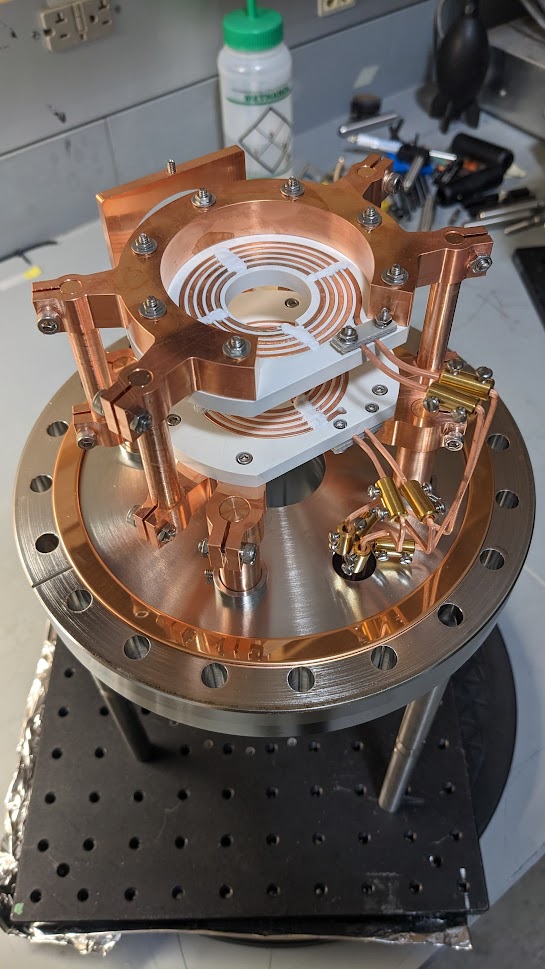 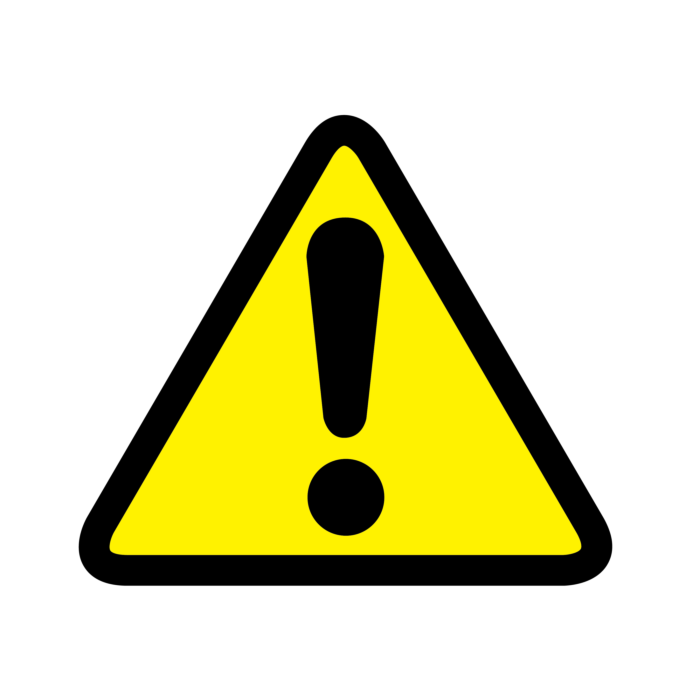 Deflection
Dispersed-LIF measurements on CH?  430 nm, 488 nm, 559 nm, 649 nm, 767 nm…
Laser cooling CH
Opposite parity states & HFS not shown for clarity.
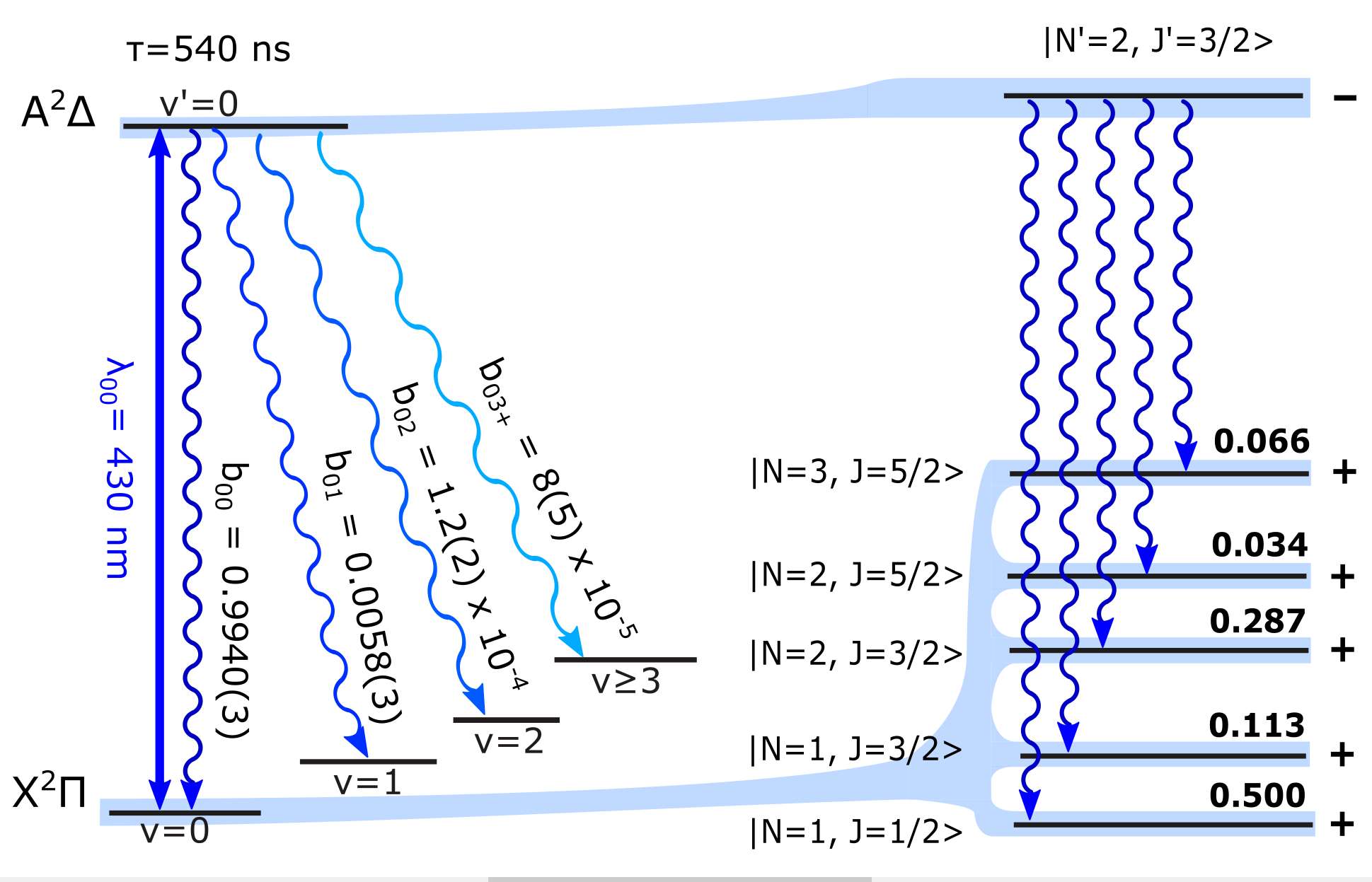 Optical Cycling

10 lasers  ~5x103 photons

Load pre-slowed CH into MOT
vrecoil = 7.1 cm/s
Trecoil = 8 μK
Beam  Slowing

Stark deceleration
~0.1 m

Bichromatic force
~0.01 m
SrOH – Doyle
CaF  - Eyler, DMc, Gould
DURIP
PCCP 13, 19036 (2011)
Phys. Rev. A 90 033418 (2014)
Eur. Phys. J. D 74, 132 (2020)
J. Schnaubelt et al. in prep
Pioneering work by Doyle Group CaOH experiment
Optical cycling in CH
(towards the ultracold regime)
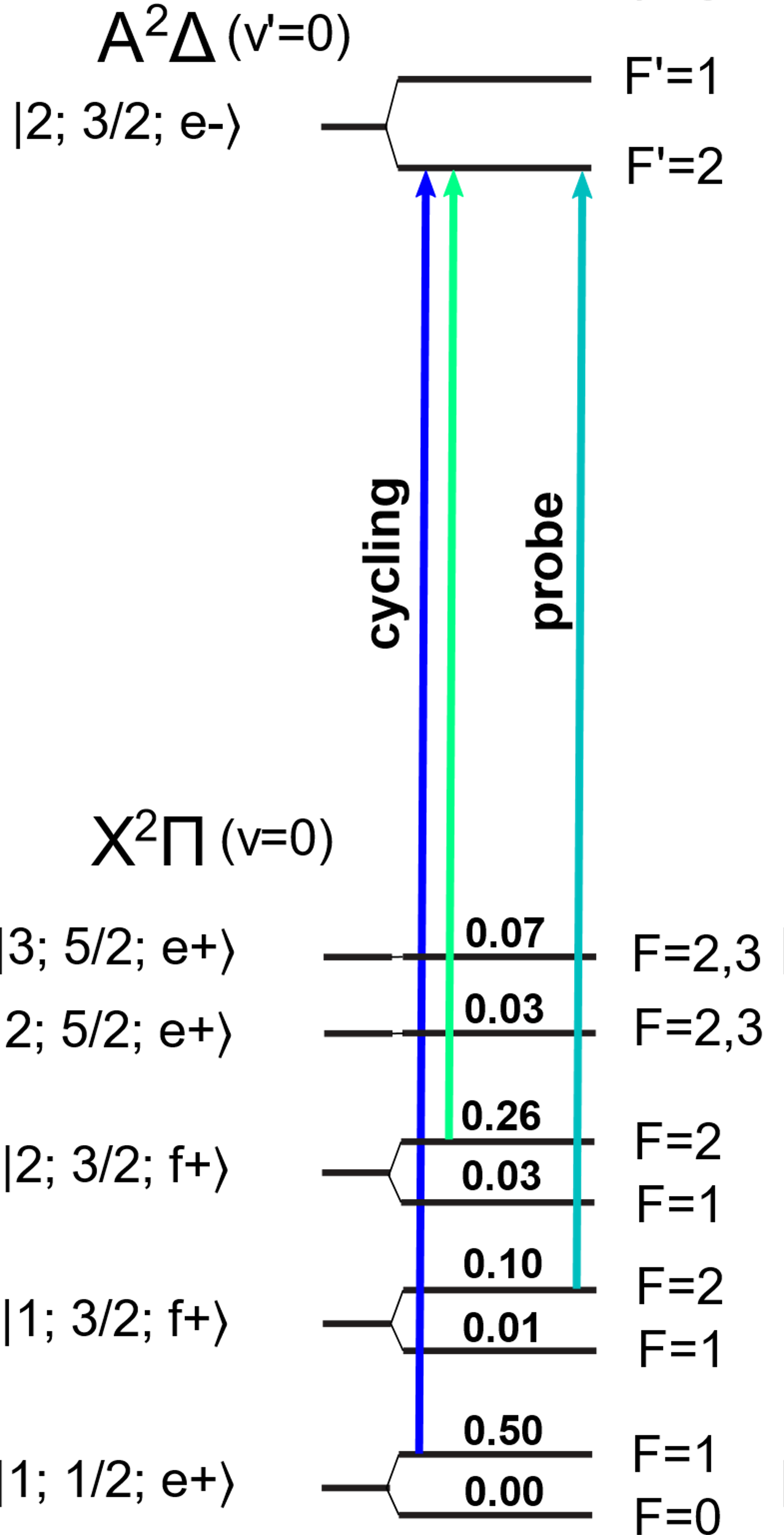 τ = 540 ns
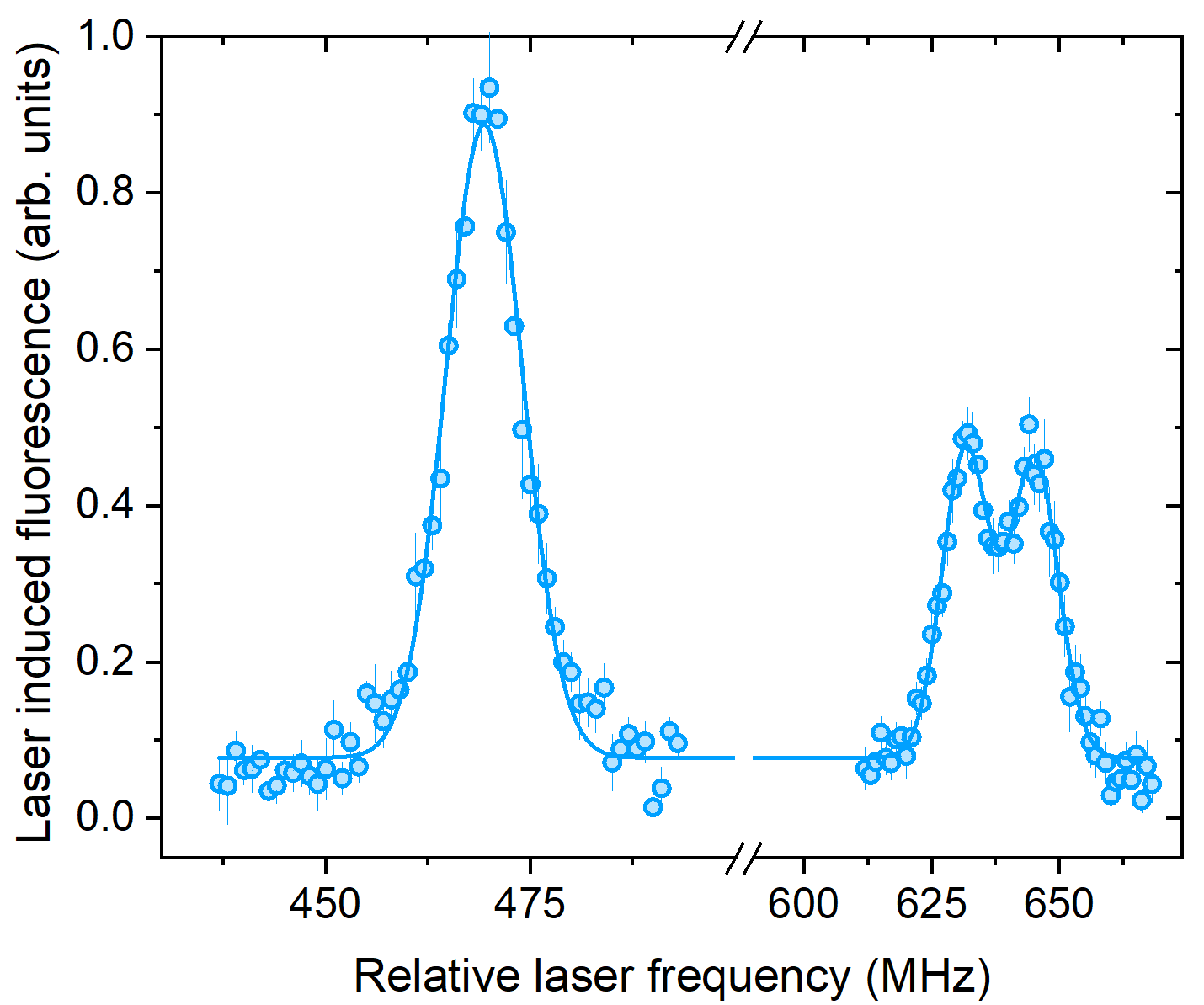 162.1(3) MHz
FWHM ≃ 13 MHz
A2Δ
v’=0
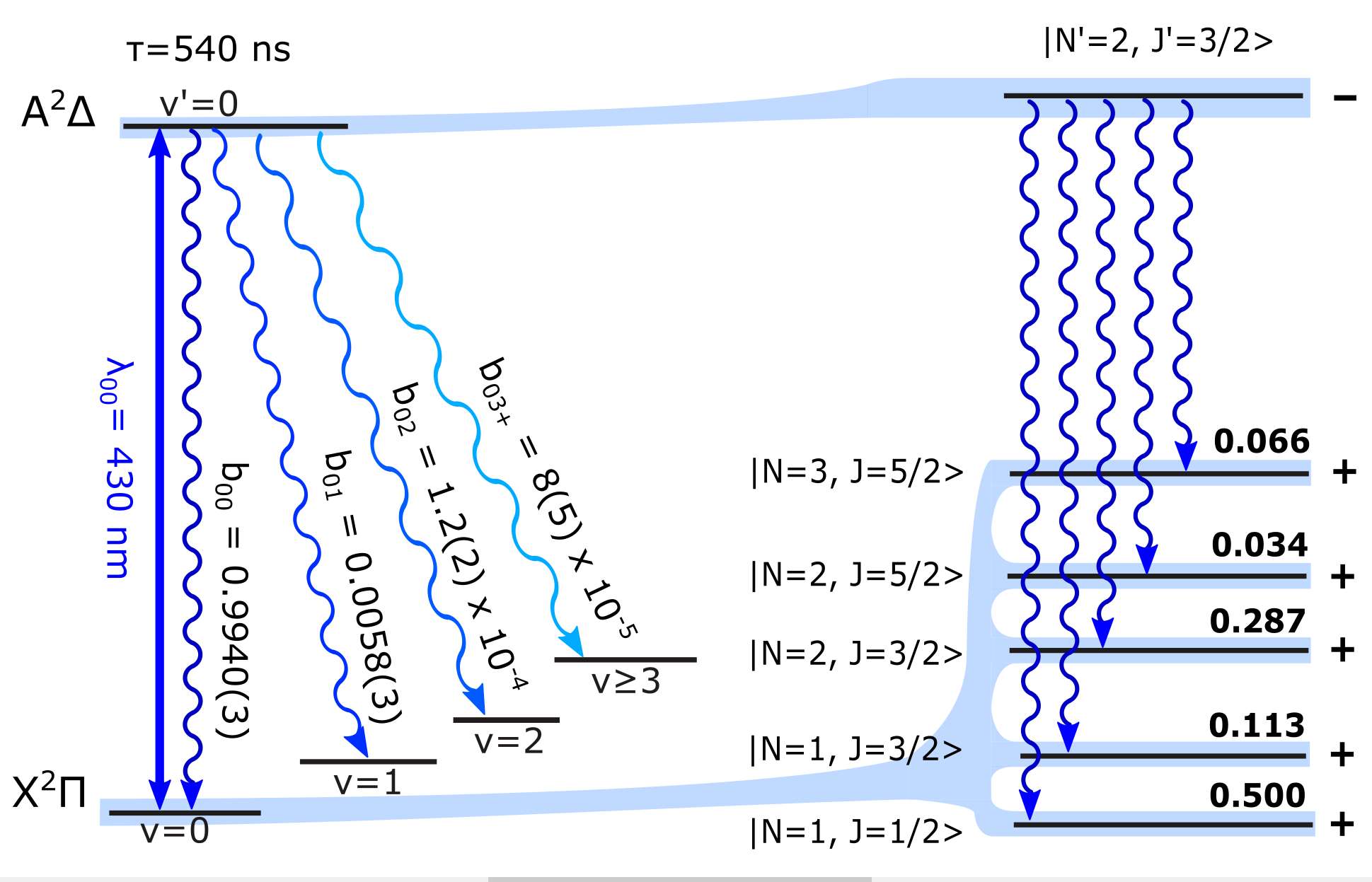 TCH ≃ 8 mK
λ = 430 nm
vrecoil = 7.1 cm/s
Trecoil = 8 μK
b00 =0.9940(3)
X2Π
v=0
13.7(3) MHz
Are 10 lasers enough?
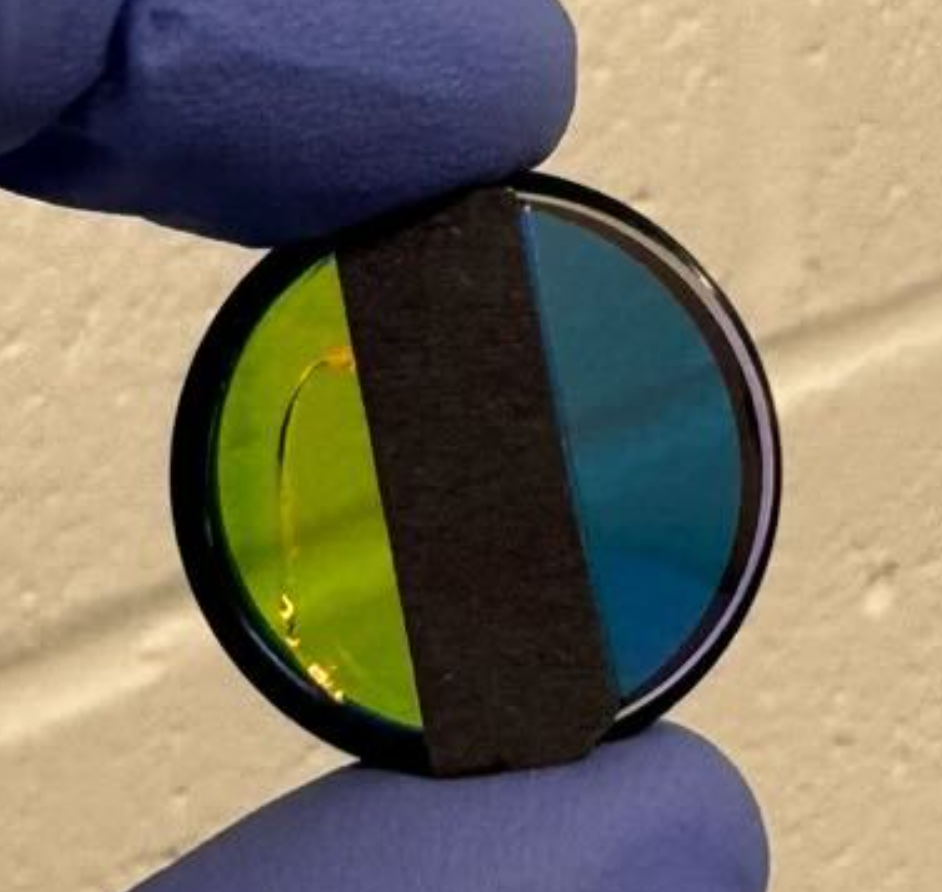 Dispersed fluorescence  Isolated fluorescence
Idea: Image CH beam through split interference filters
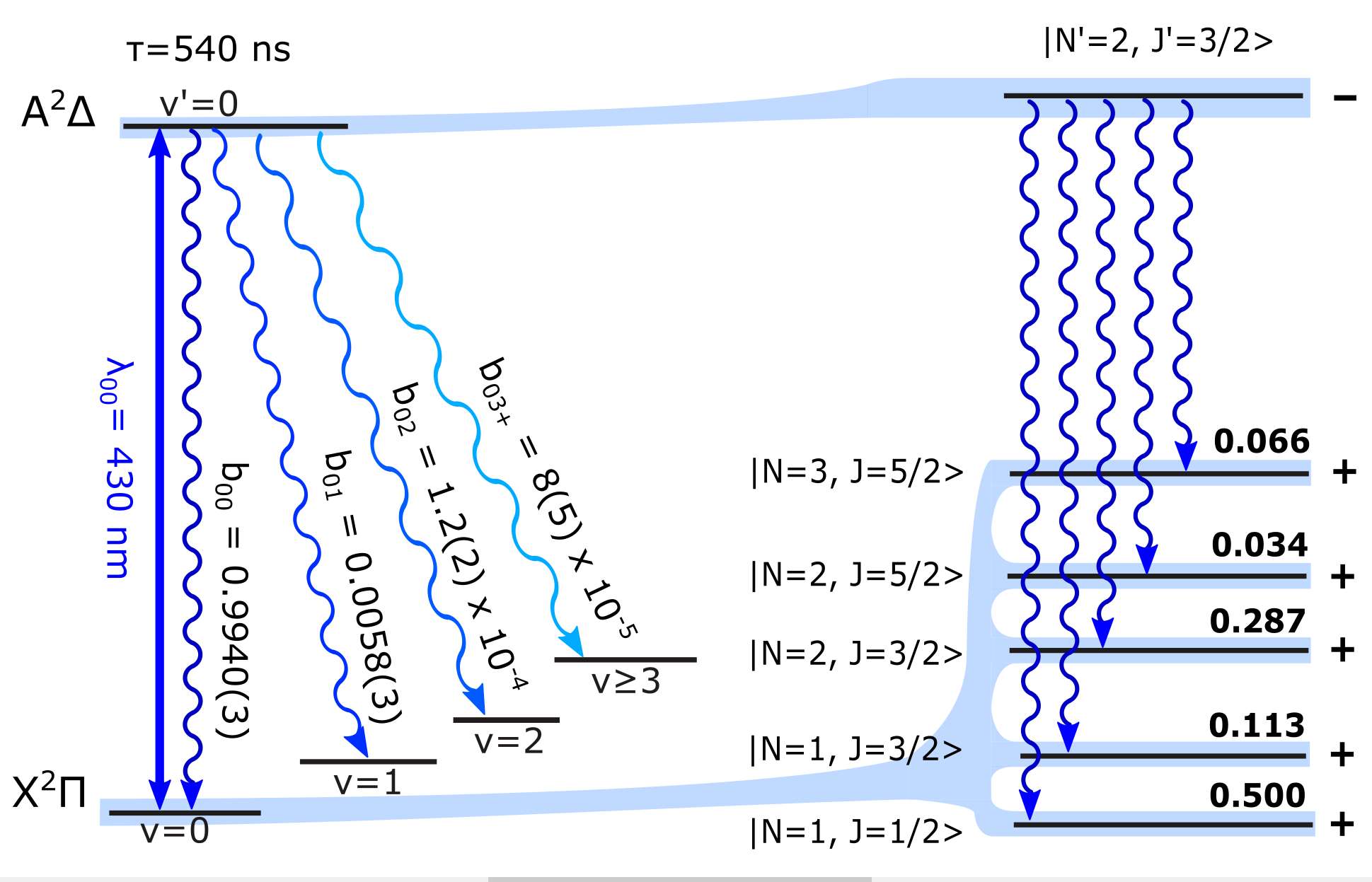 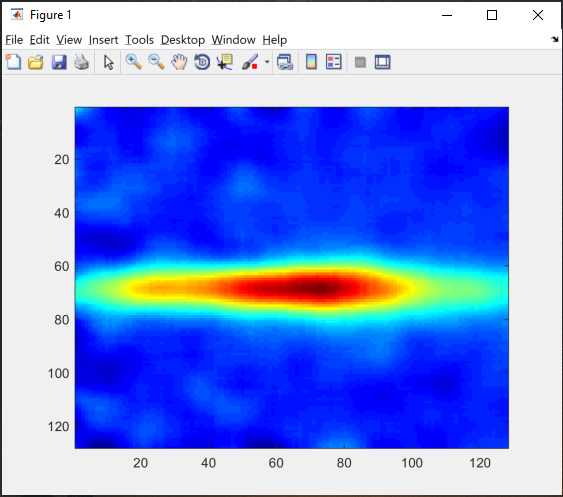 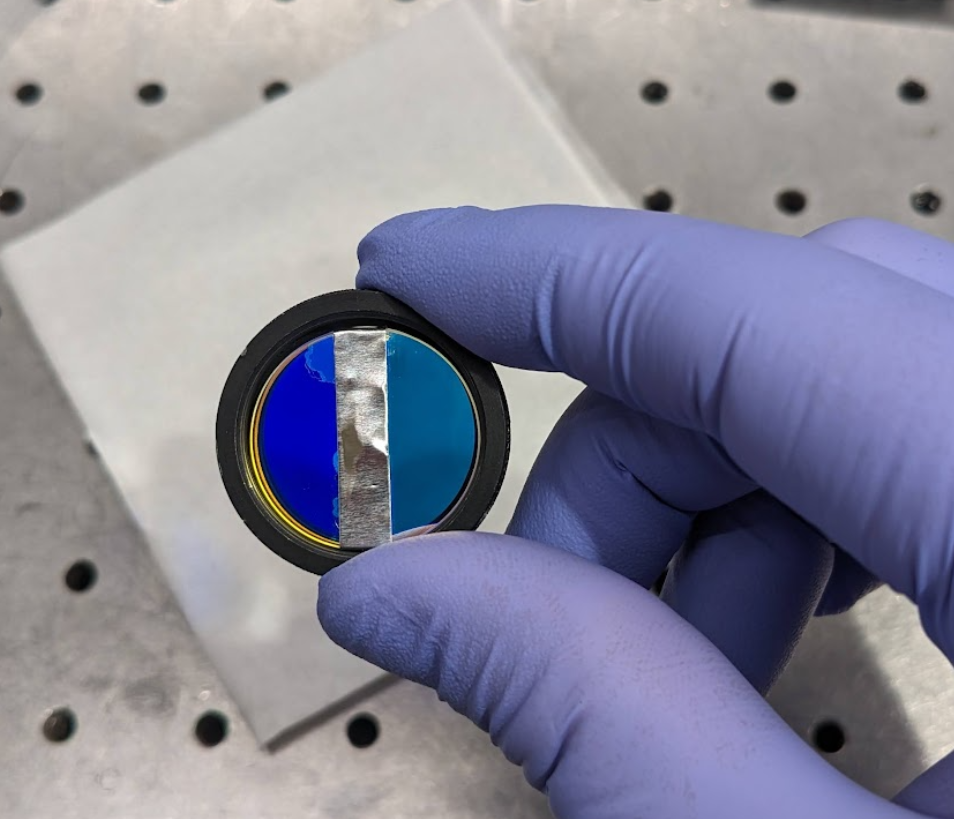 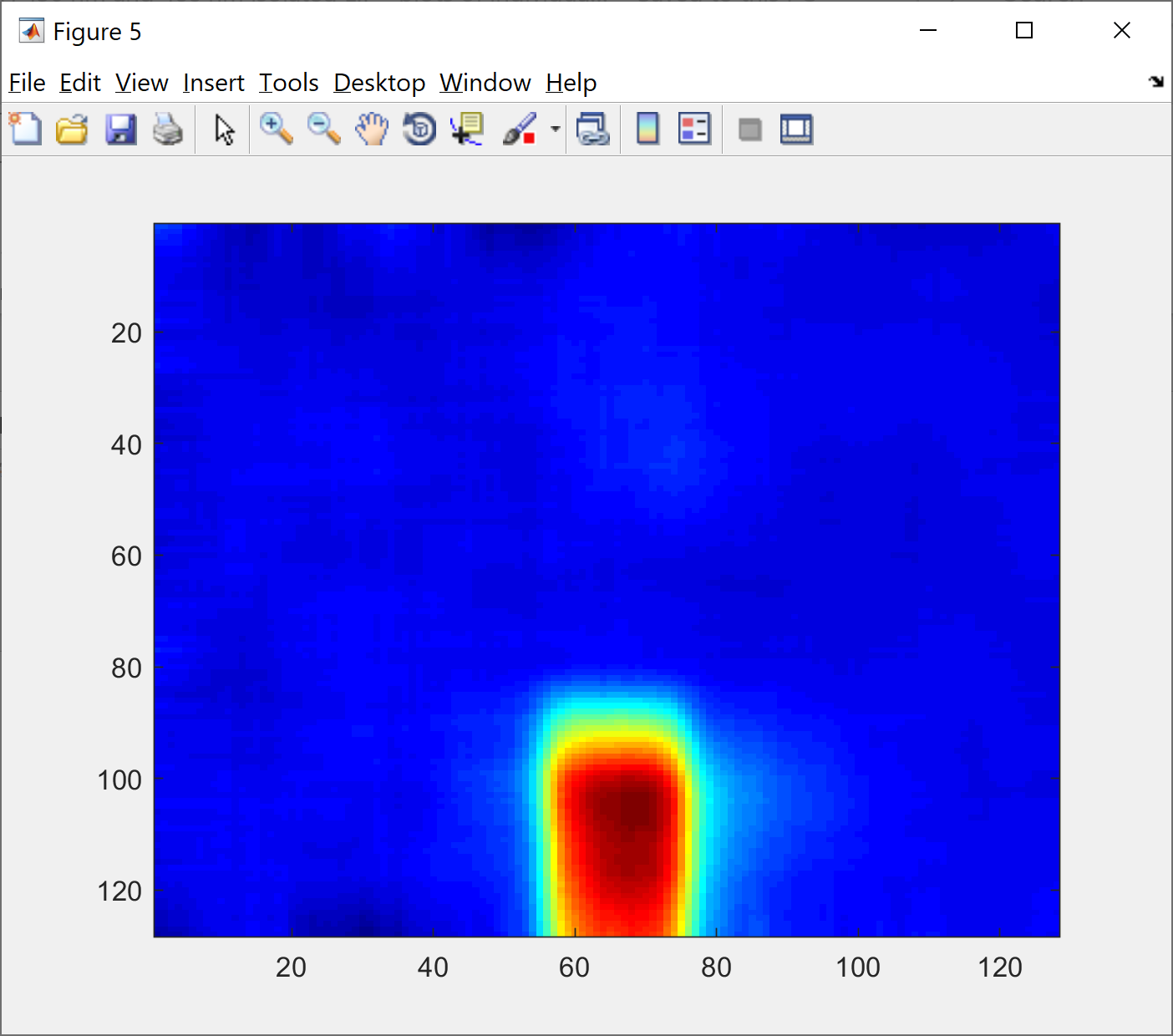 +
=
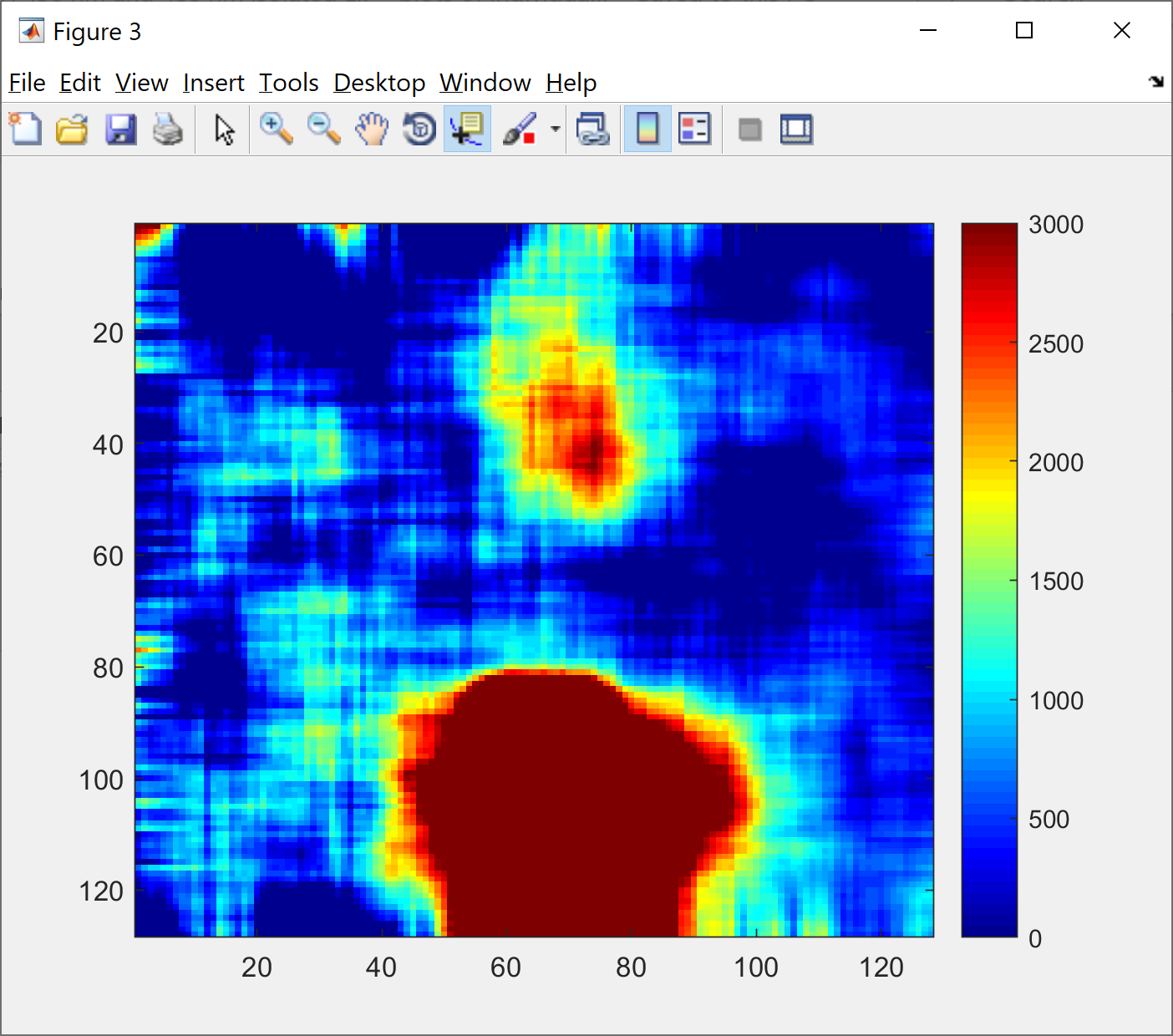 Preliminary
430 nm
fluorescence
488 nm
fluorescence
559 nm
488 nm
To do: i) calibrate imaging system at 430, 488 and 559 nm
move from detected to emitted photon ratio

ii) collect data using 488/559 nm filter
430 nm
Is this number accurate?
If larger, fewer scattered photons 
PCCP 13, 19036 (2011)
Resonance Raman optical cycling
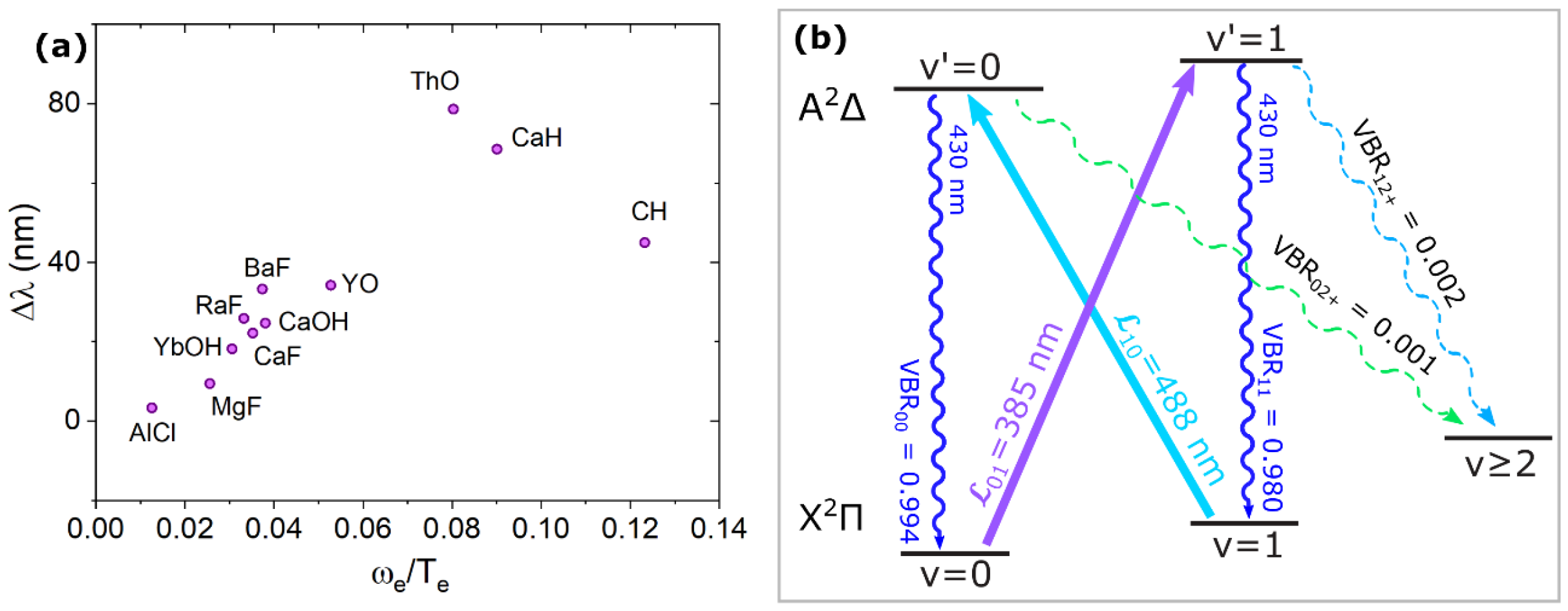 Laser Cooling
Excited
Centred on three simple concepts:
Resonance


Photons carry momentum    


The Doppler effect
w0
Ground
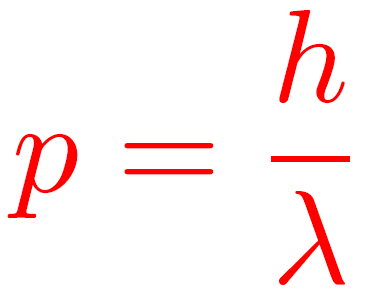 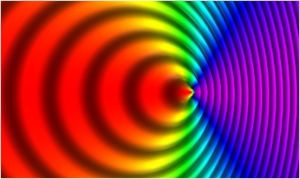 Laser Cooling I – Radiation Pressure
Photons carry momentum  absorbing a photon exerts a force on atom
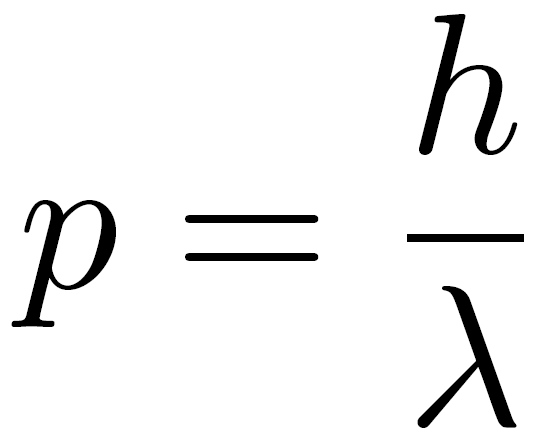 Excited
2. Momentum kick
photon
Energy
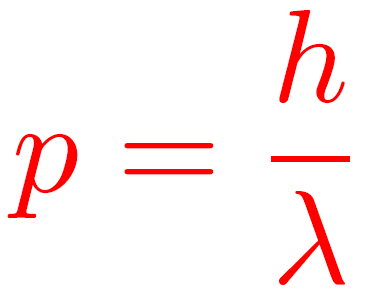 Ground
3. Emits photon in
random direction
1. Absorbs a photon
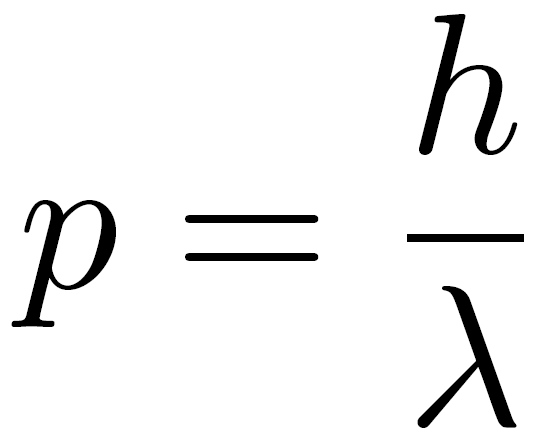 SrF: m = 107 amu
λ = 663 nm
4. Momentum kick 
in random direction
Δv ~ 5 mm/s
NET FORCE IN DIRECTION OF LASER BEAM
Transition between states depends on frequency
Too high, too low => no absorption
           w ~ w0 => light force
wB
wR
Laser Cooling II – The Doppler effect
Excited
w0
Ground
Doppler effect modifies frequency seen by moving atom
Deliberately tune laser to lower frequency (red)   ω < ω0
Stationary Atom
No Force
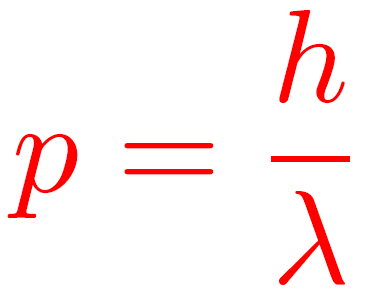 Atom Moving Toward Laser
Force opposing velocity =
Cooling Force!
v
v-Δv
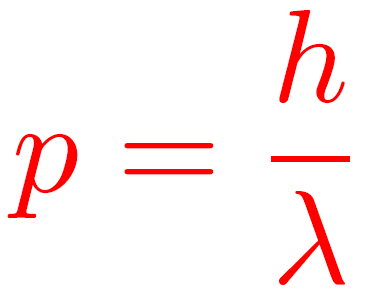 Laser 1
Laser 2
Laser Cooling III – Optical Molasses
Use two lasers, in opposite directions, both tuned to same lower freq.
Absorb from Laser 2
Slow down
Atoms move right:
Absorb from Laser 1
Slow down
Atoms move left:
F = - a v
Opposes motion in either direction!
Like viscous fluid:  “Optical Molasses”
Cooling Force in 1-D (compresses velocity distribution)
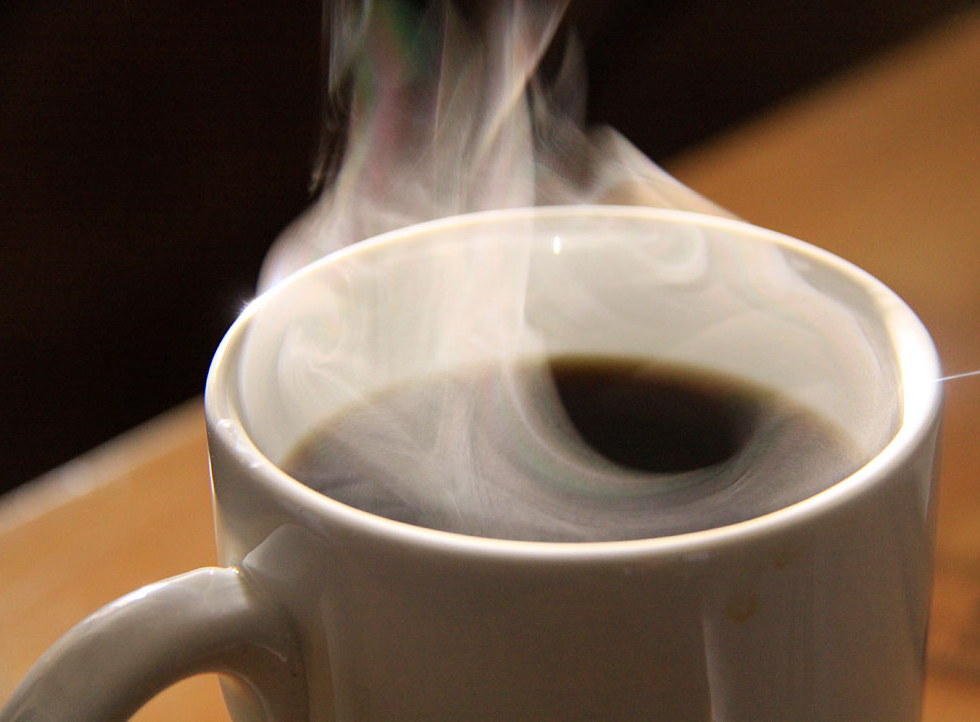 T = 10-100 μK routine
Trapping & evaporative
 cooling:   10-100 nK
NOT A TRAP